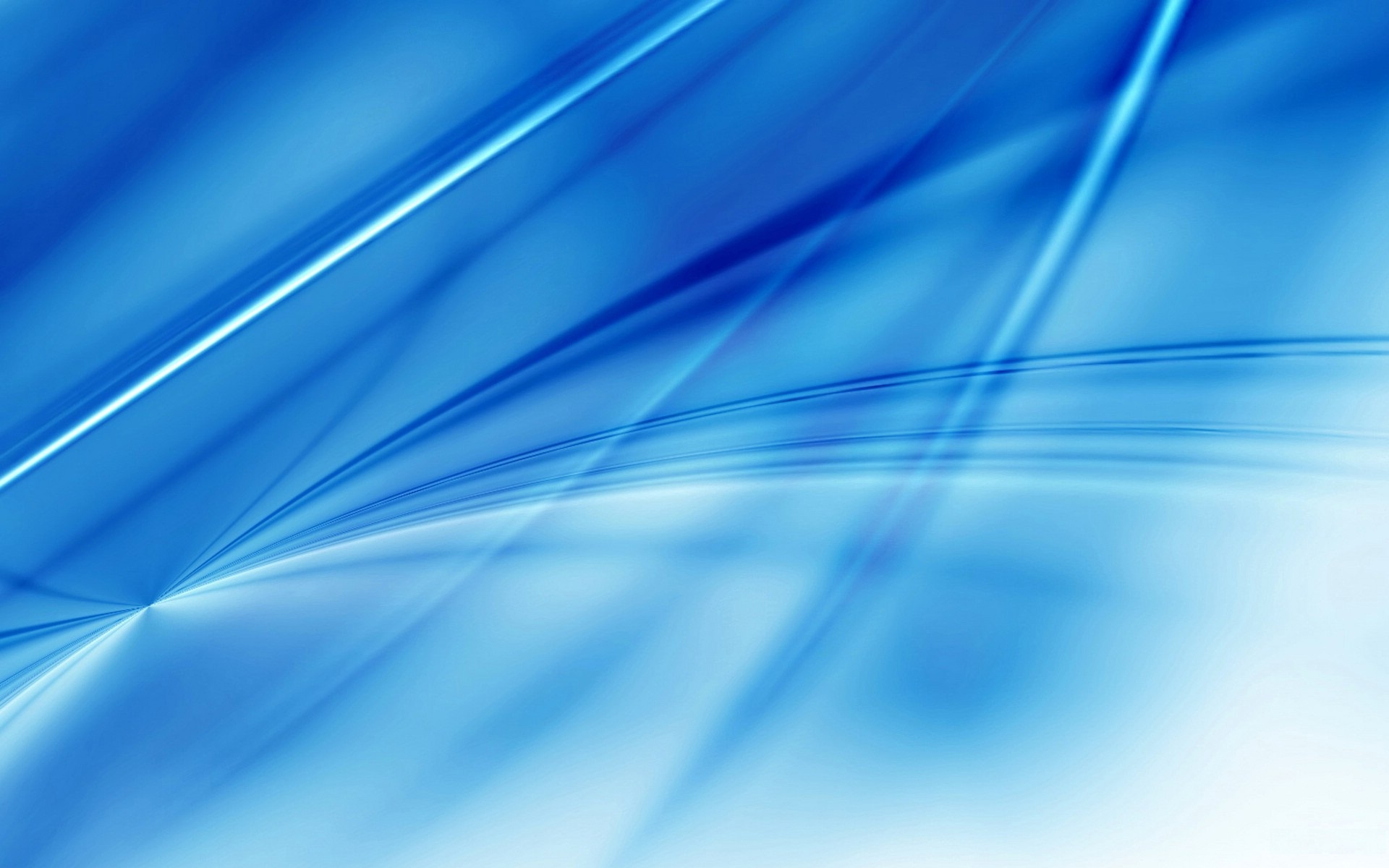 Министерство образования Республики МордовияПОРТФОЛИОСалькаевой Альбины Касимовны, воспитателя МДОУ «Детский сад №86 комбинированного вида» корпус 3 г. о. Саранск
Дата рождения: 19.05.1985 г. 
Профессиональное образование: высшее, 
ГОУ ВПО «МГПИ им М. Е. Евсевьева»
Квалификация: УЧИТЕЛЬ БИОЛОГИИ И  УЧИТЕЛЬ ХИМИИ
По специальности: «Биология» с дополнительной специальностью «Химия»
Диплом: ВСГ 1156088 
Дата выдачи: 25 июня 2007 года
Профессиональная переподготовка: ГБУ ДПО «Мордовский республиканский институт образования»
Квалификация: ВОСПИТАТЕЛЬ
Диплом: 132407568061
Дата выдачи: 28 ноября 2018
Стаж педагогической работы: 5 лет
Стаж работы по специальности: 3 года
В данном учреждении: 3 года
Общий трудовой стаж: 12 лет
Занимаемая должность: воспитатель
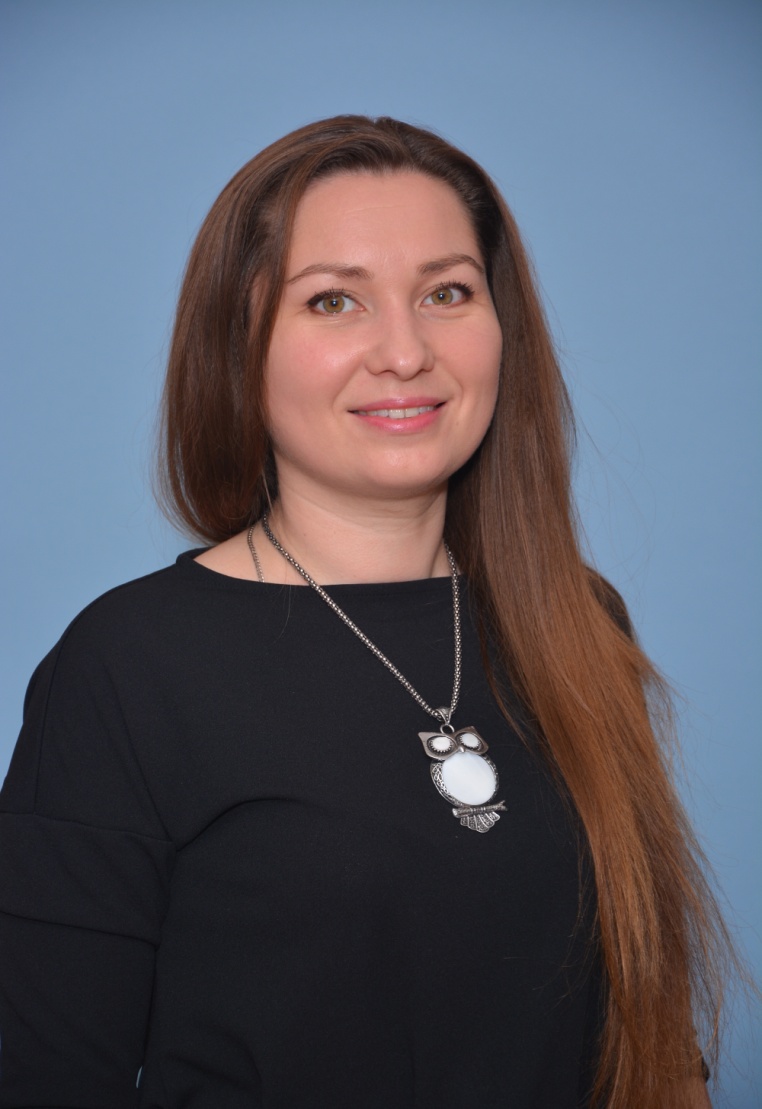 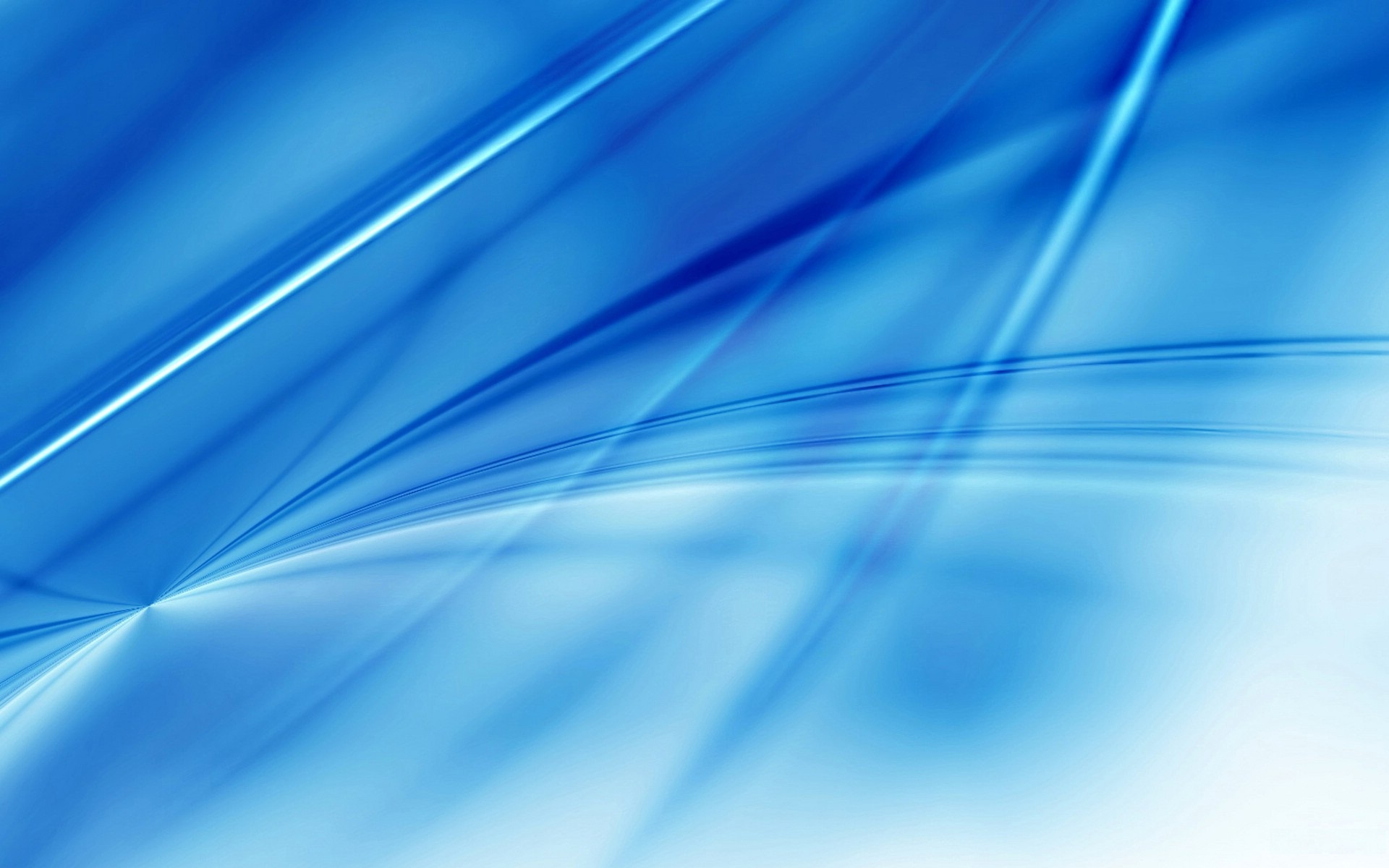 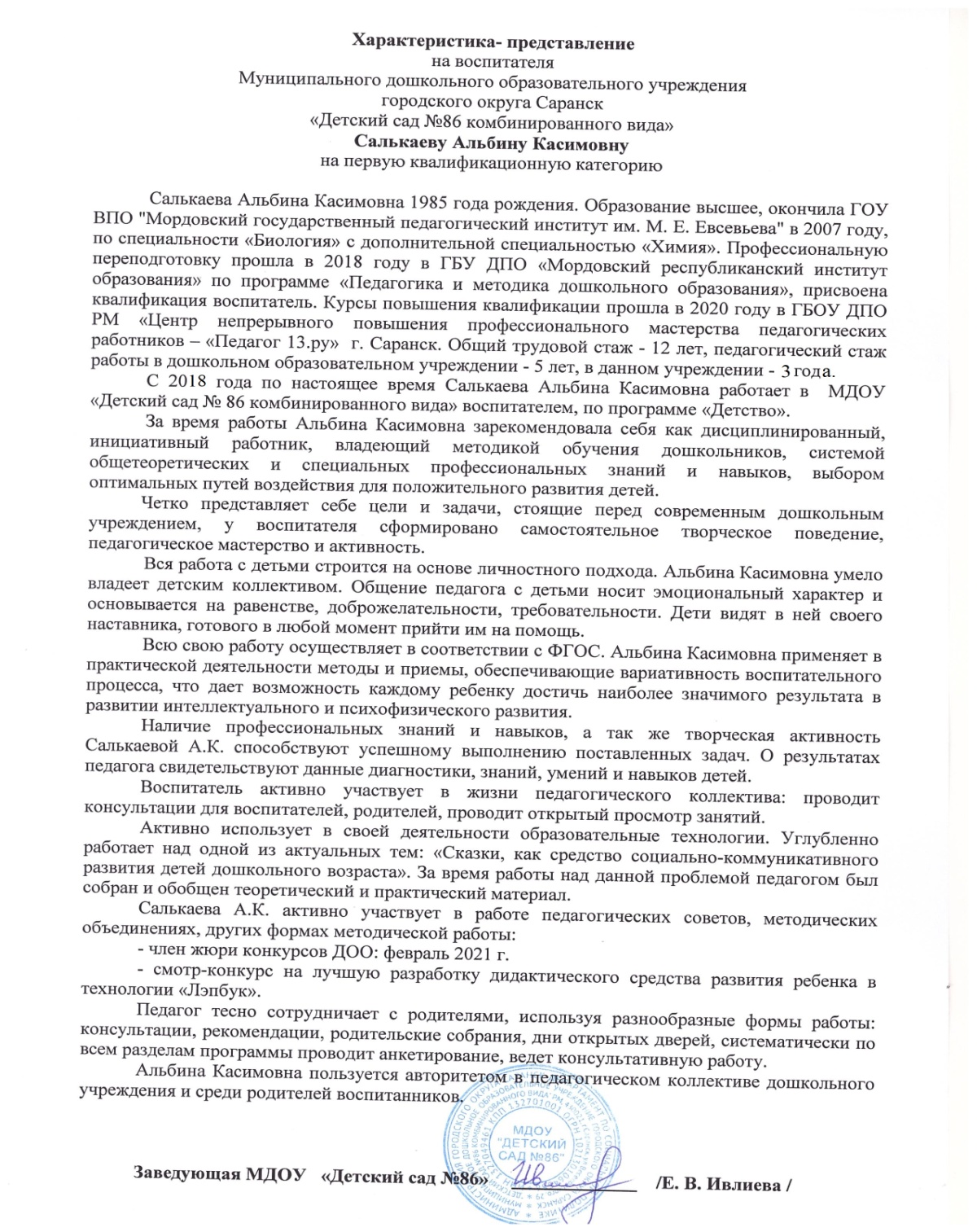 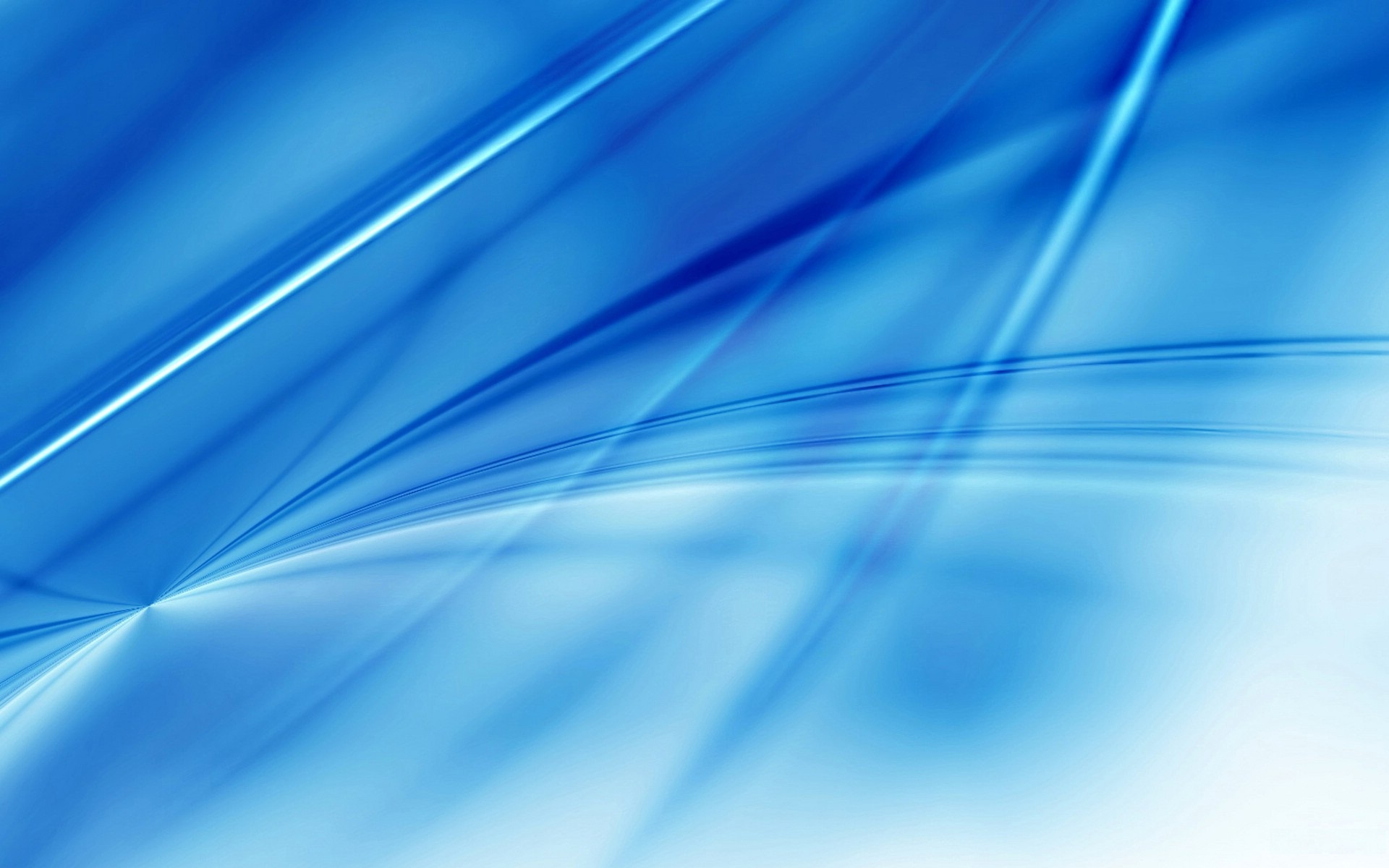 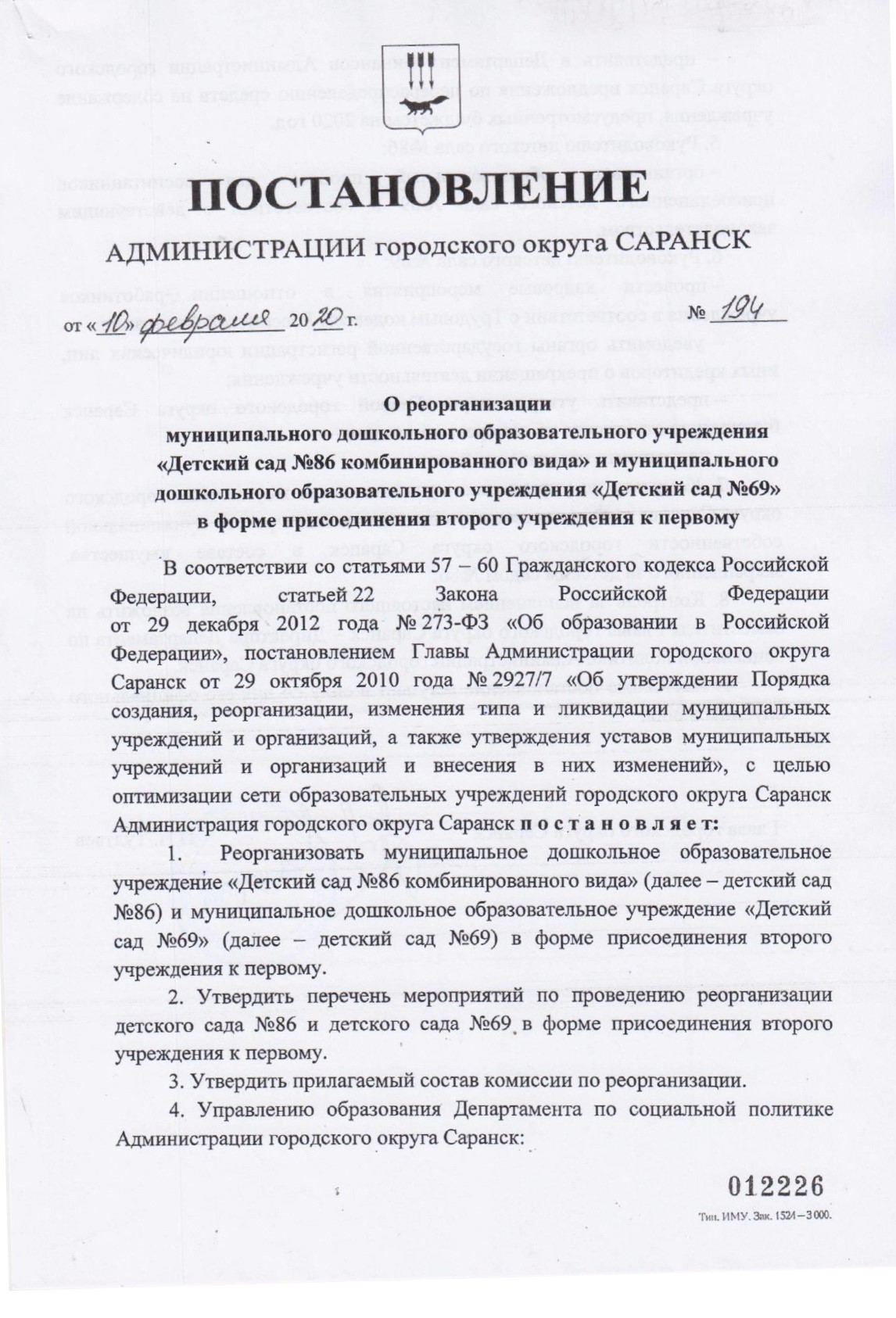 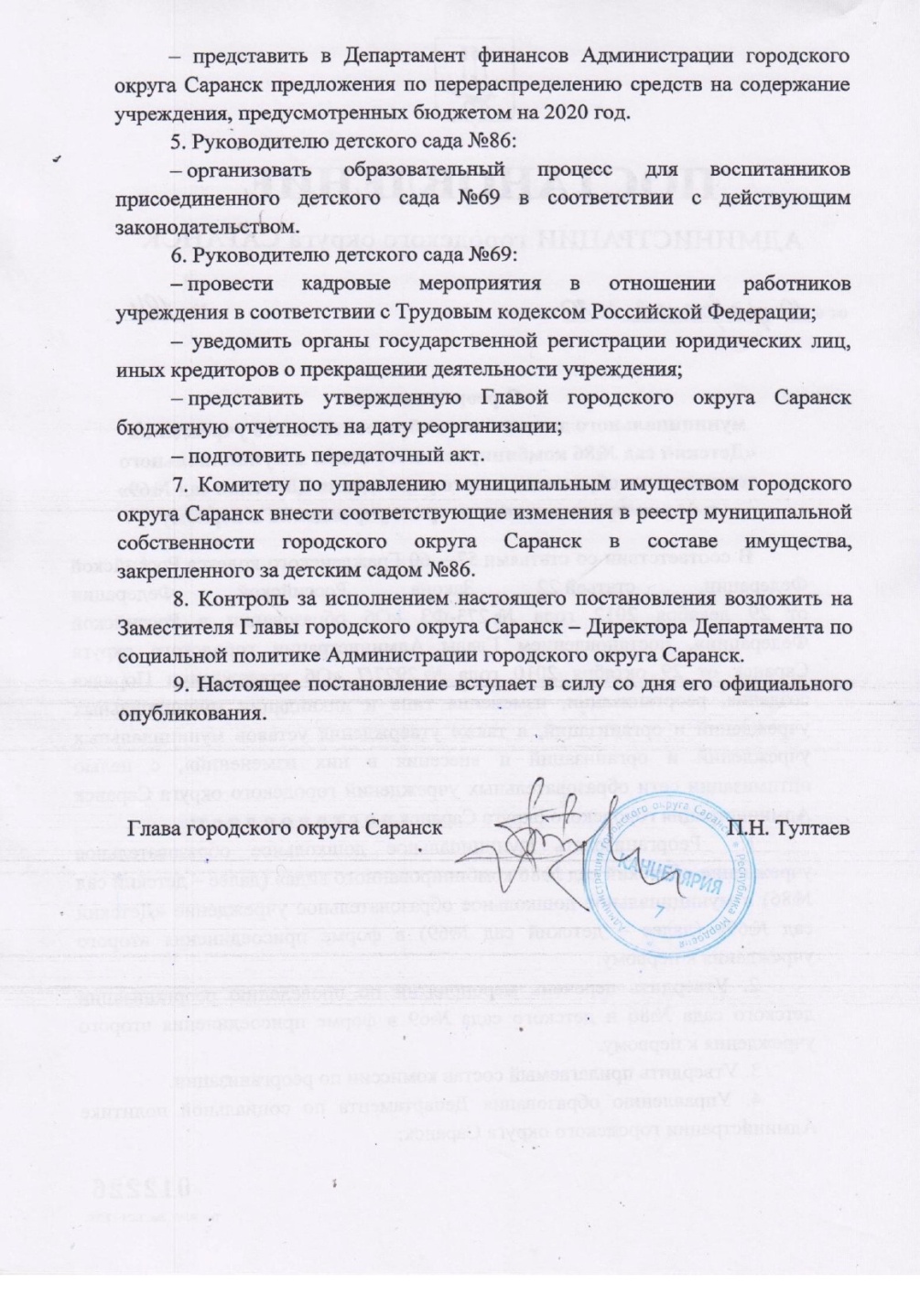 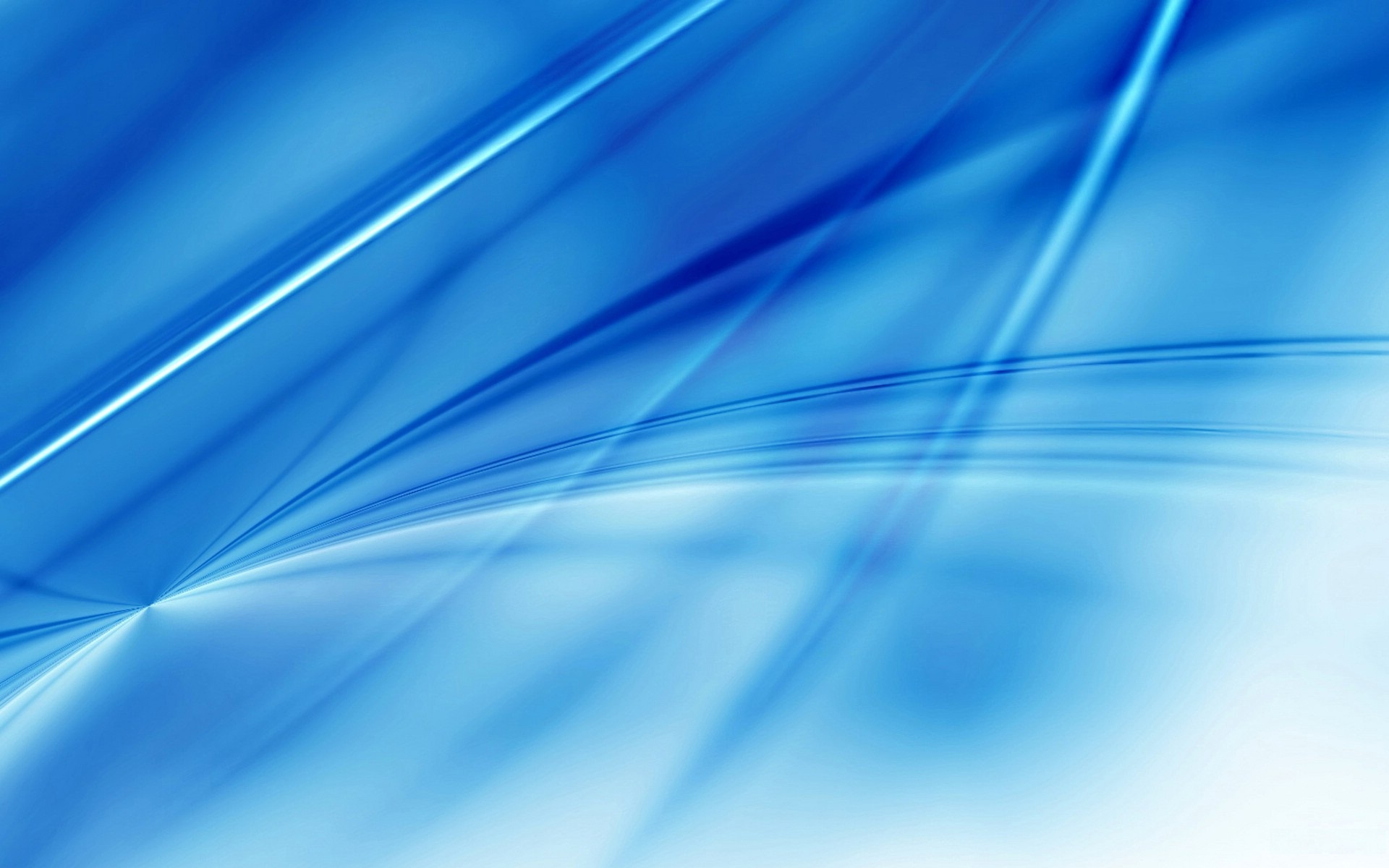 1. Результаты участия в инновационной (экспериментальной) деятельности
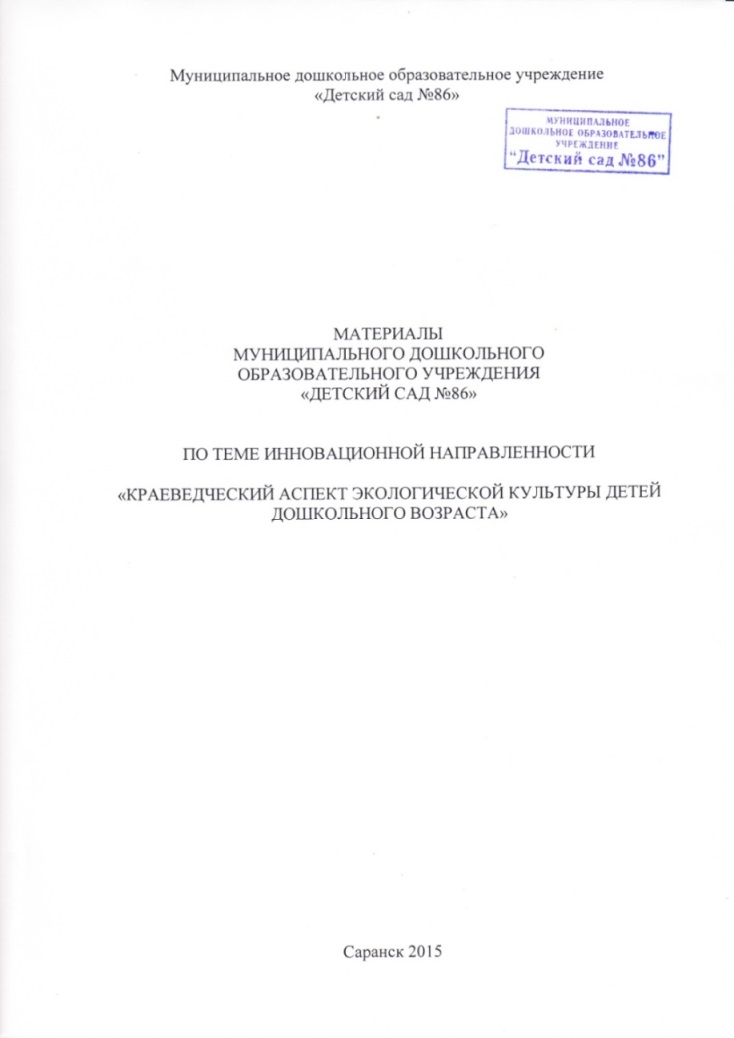 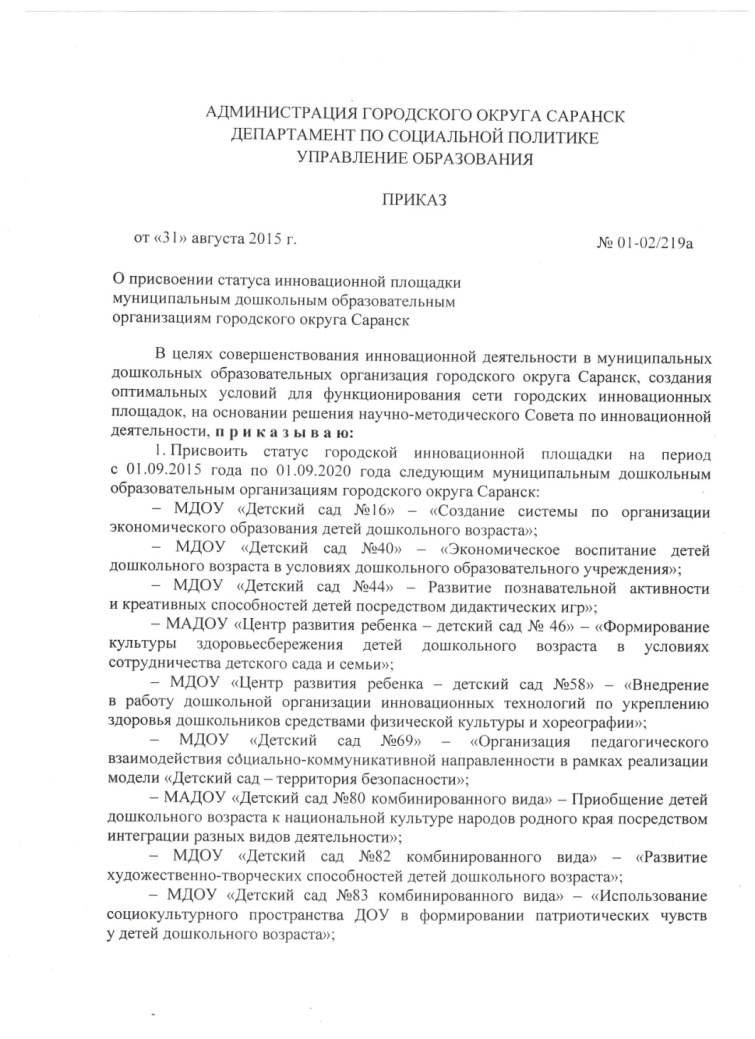 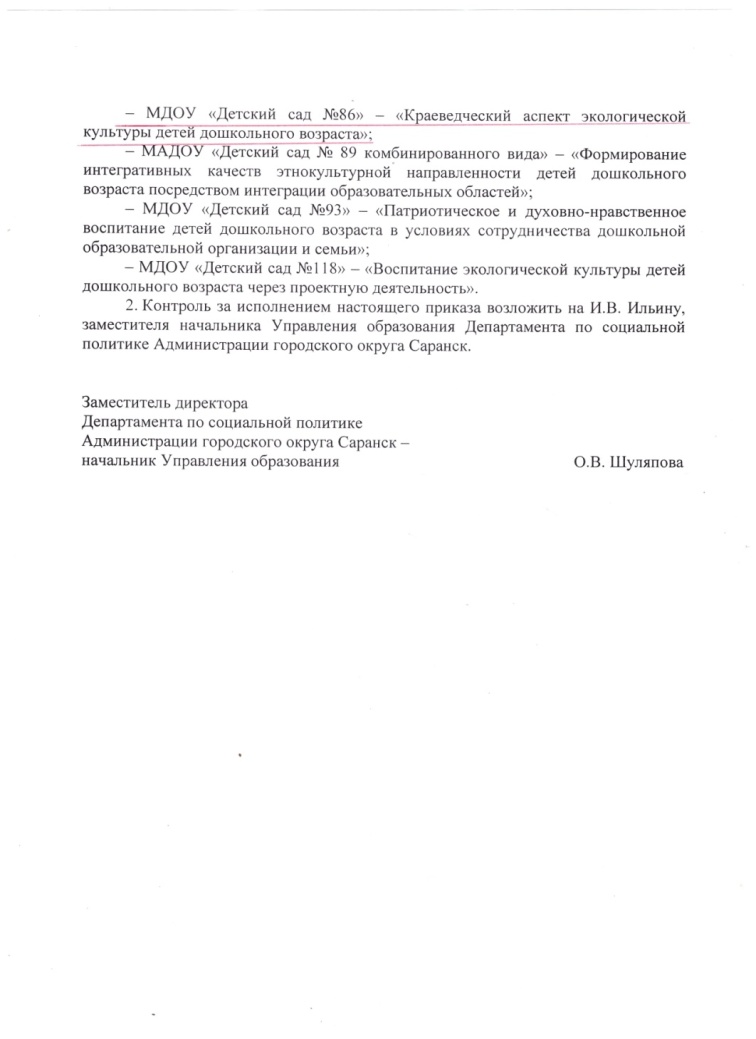 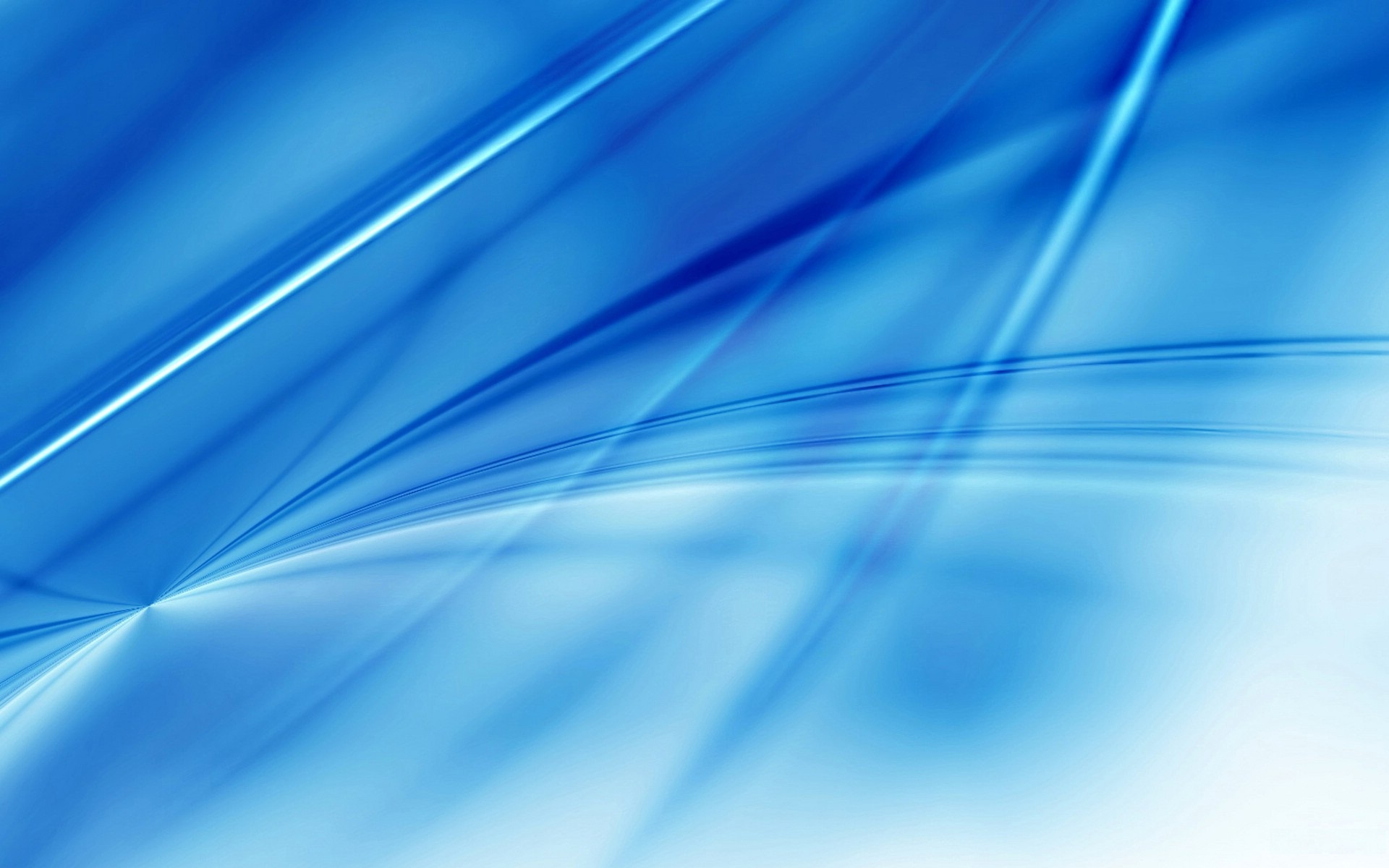 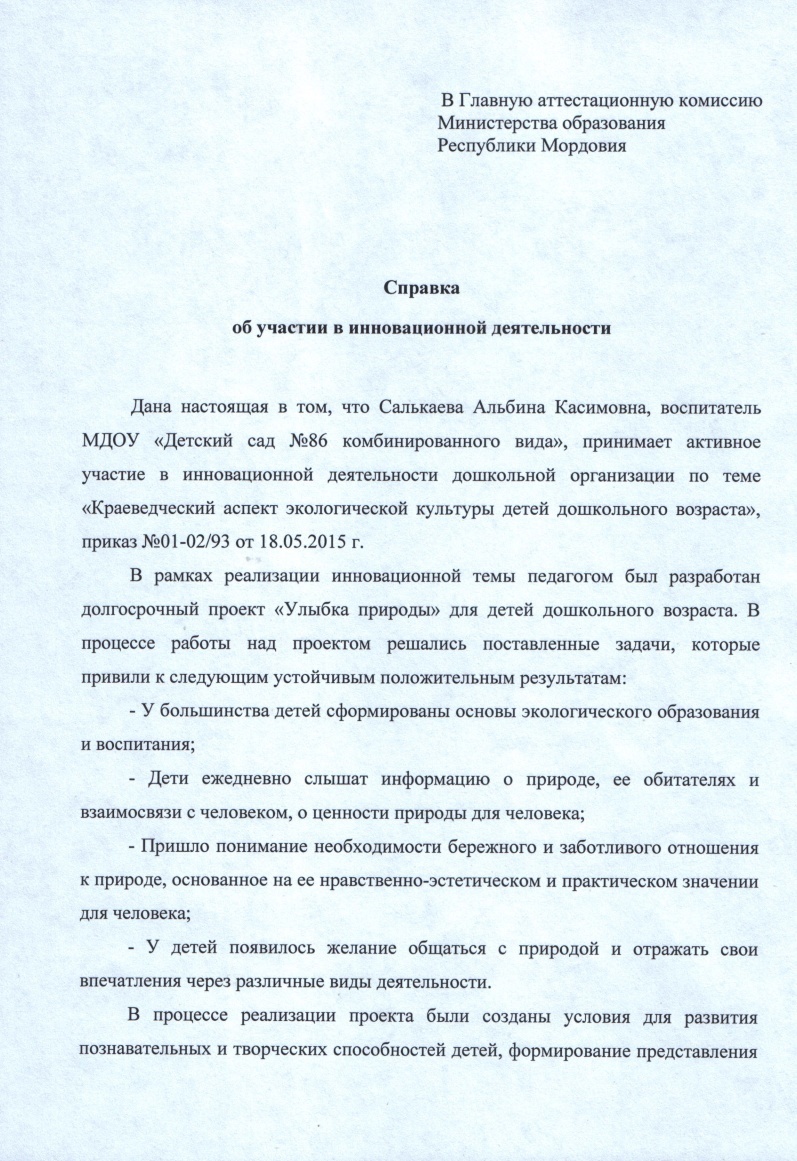 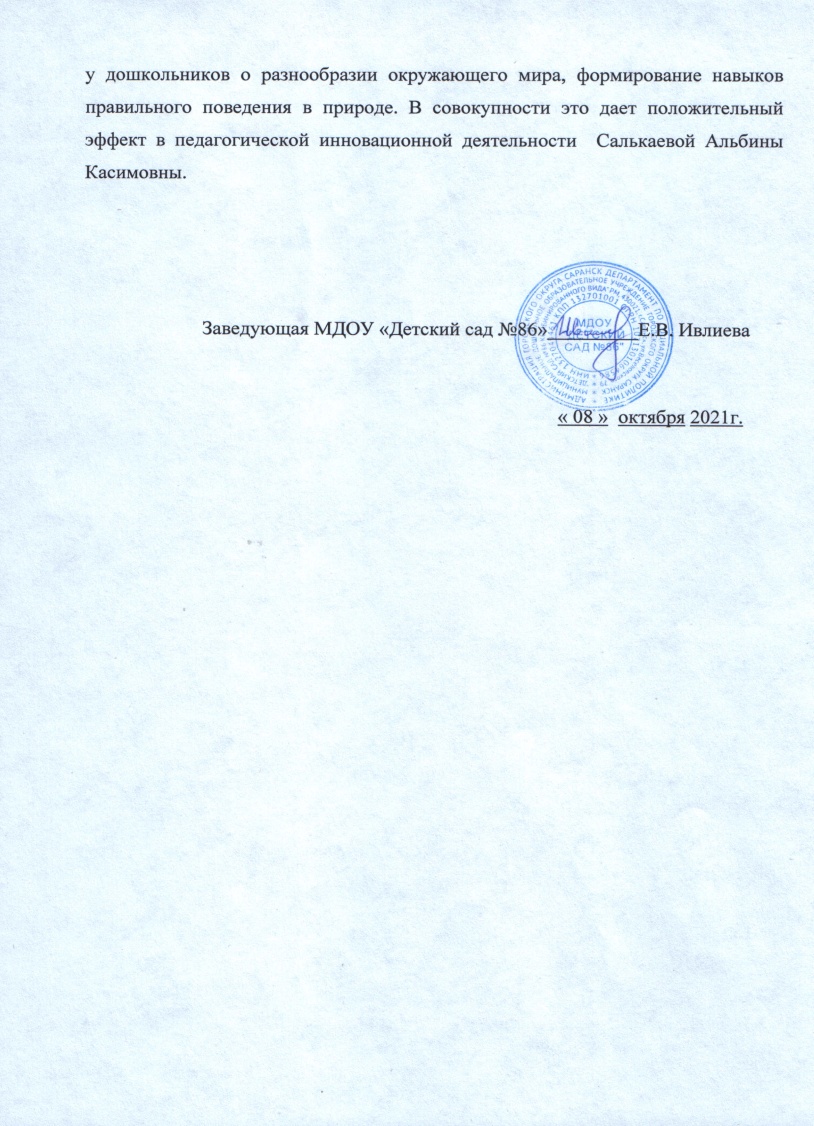 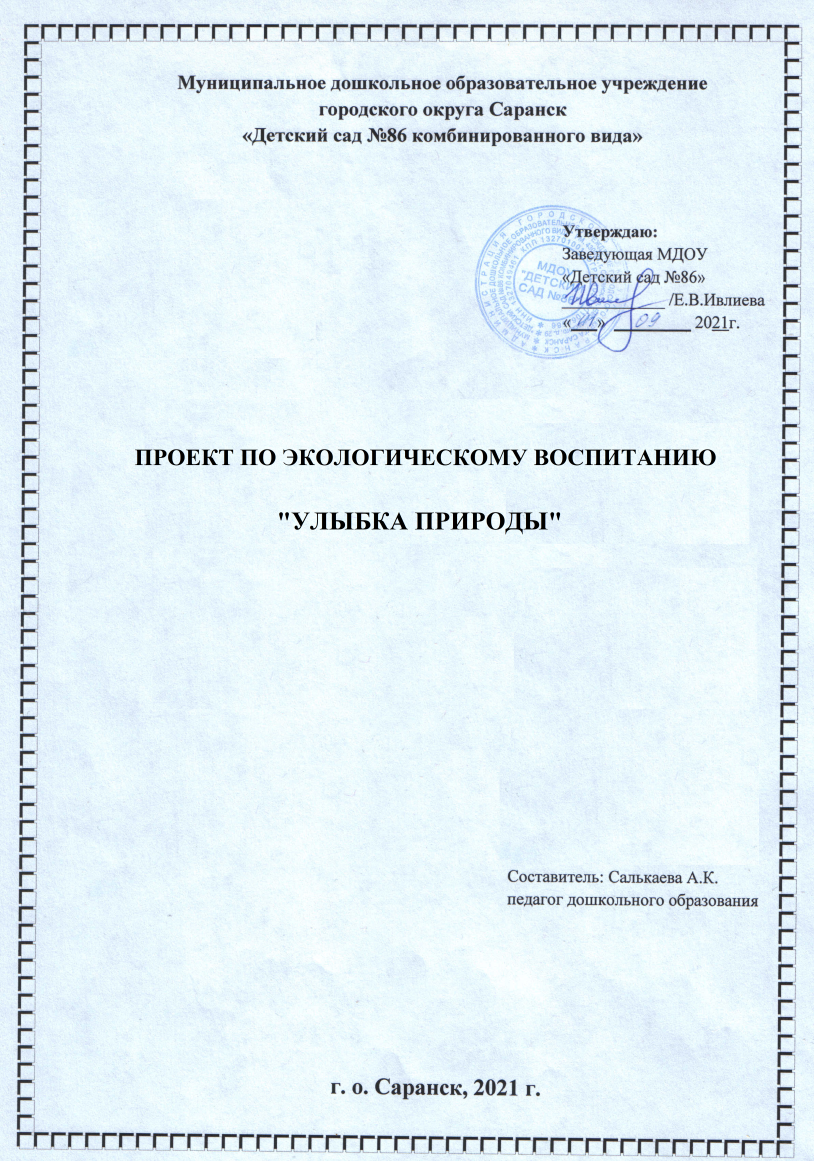 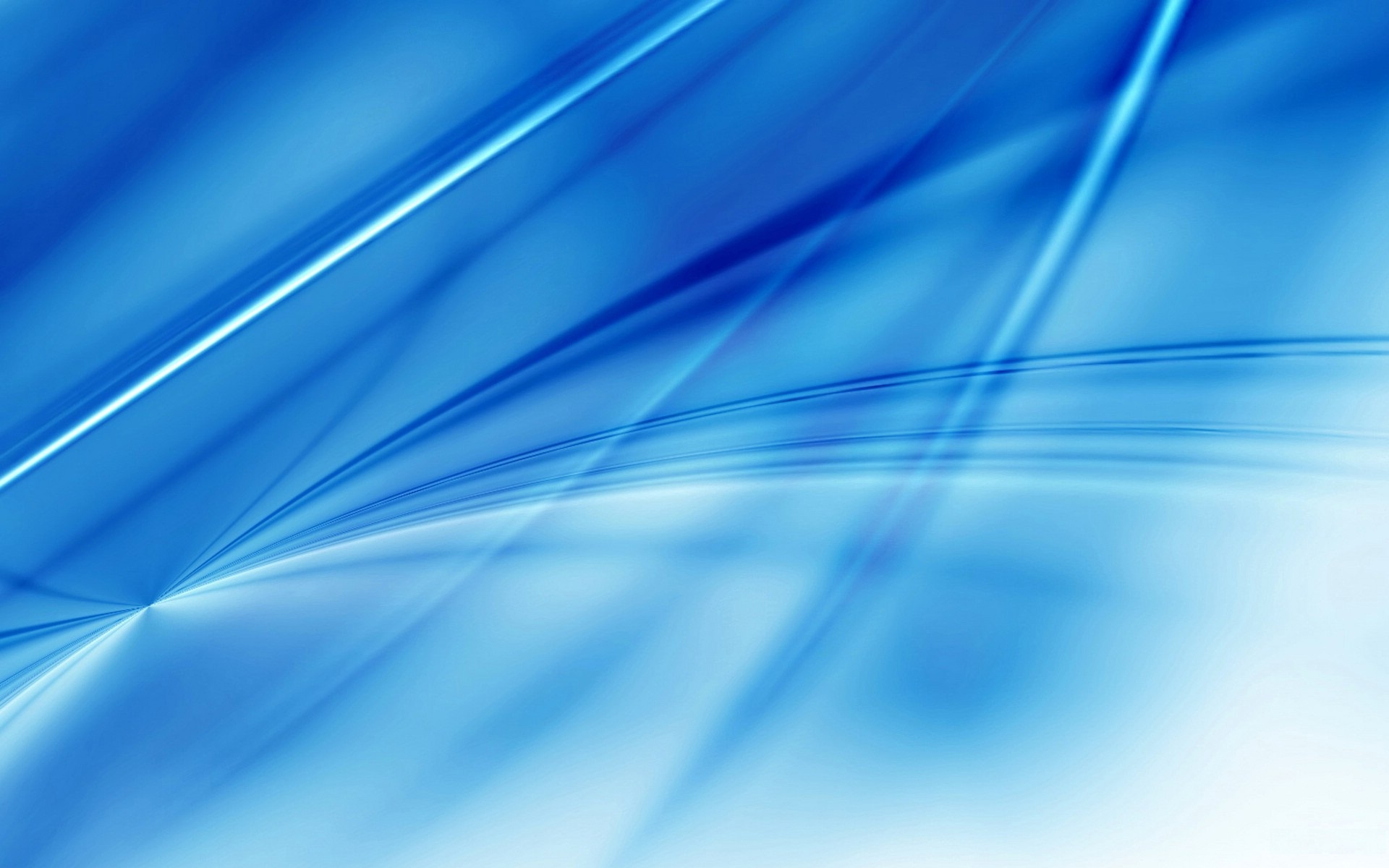 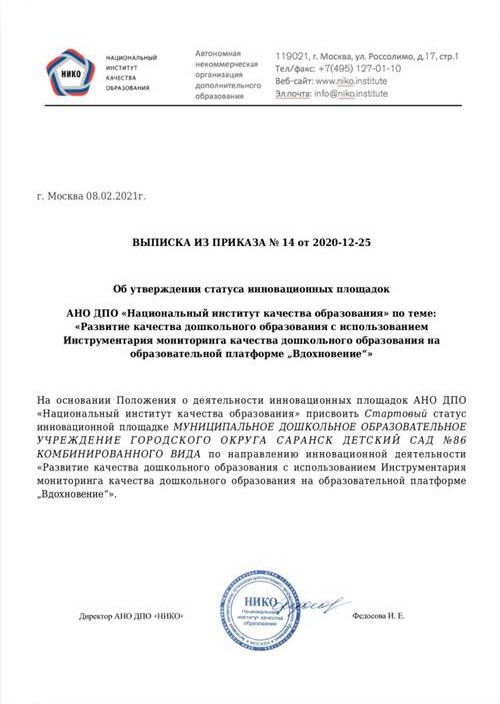 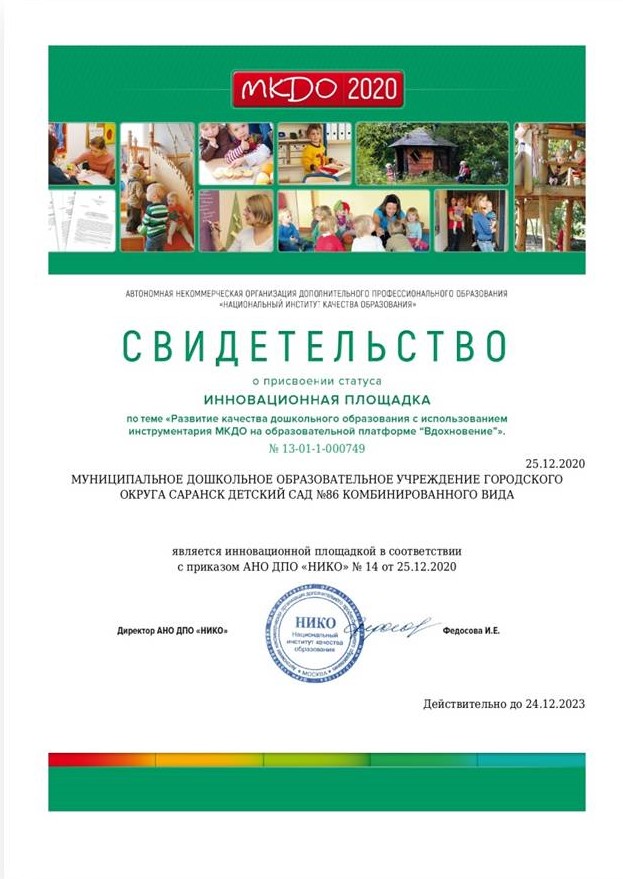 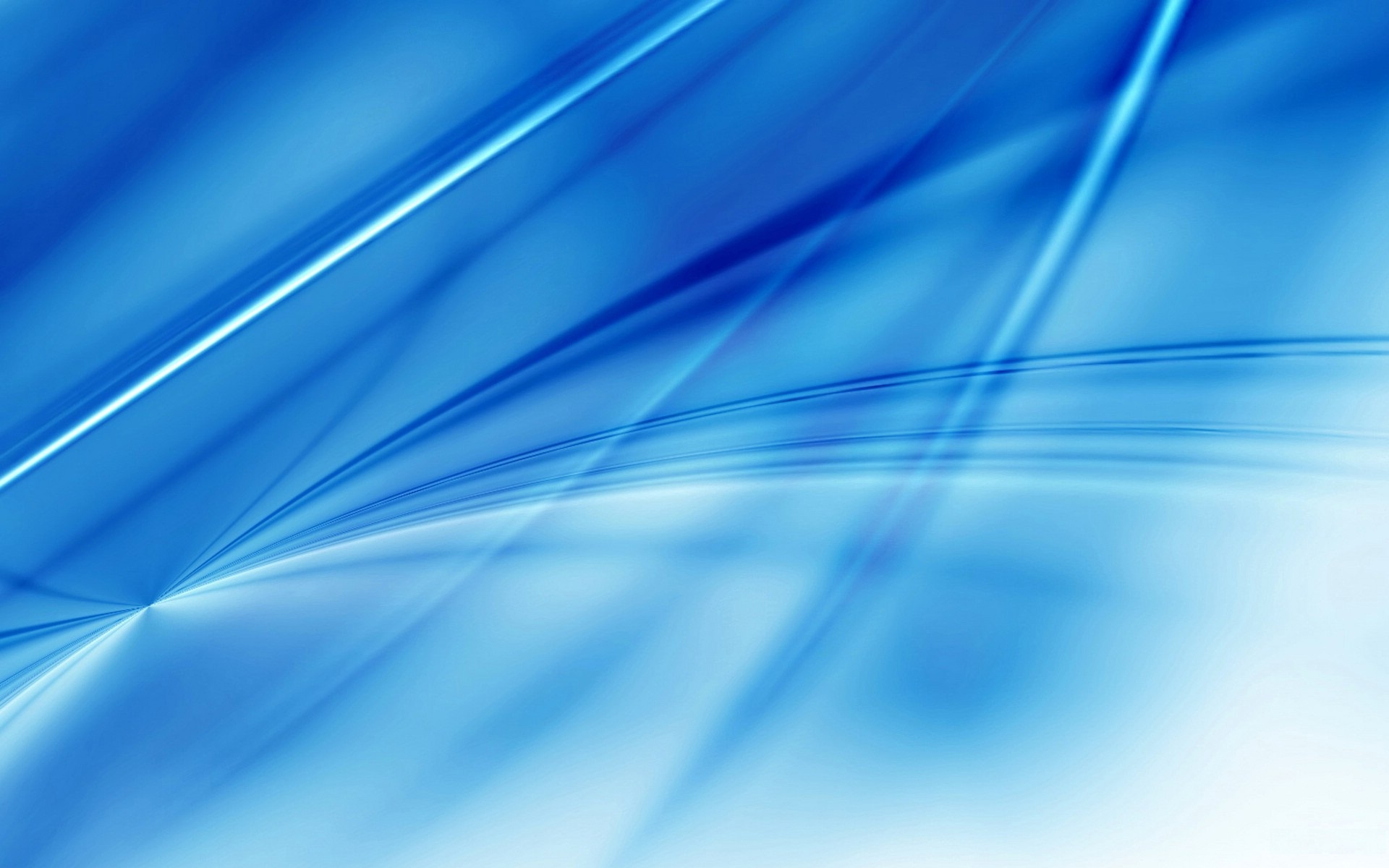 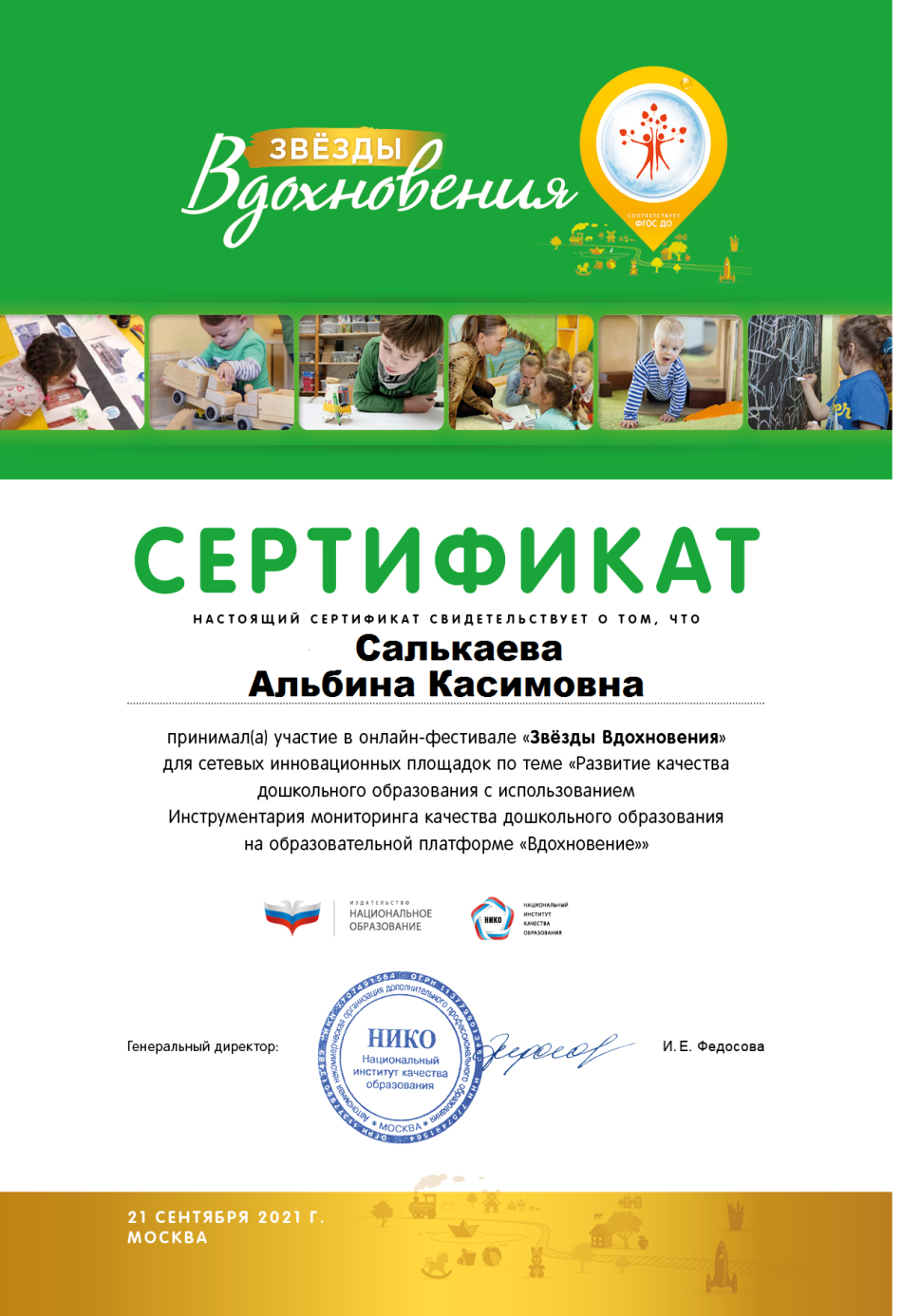 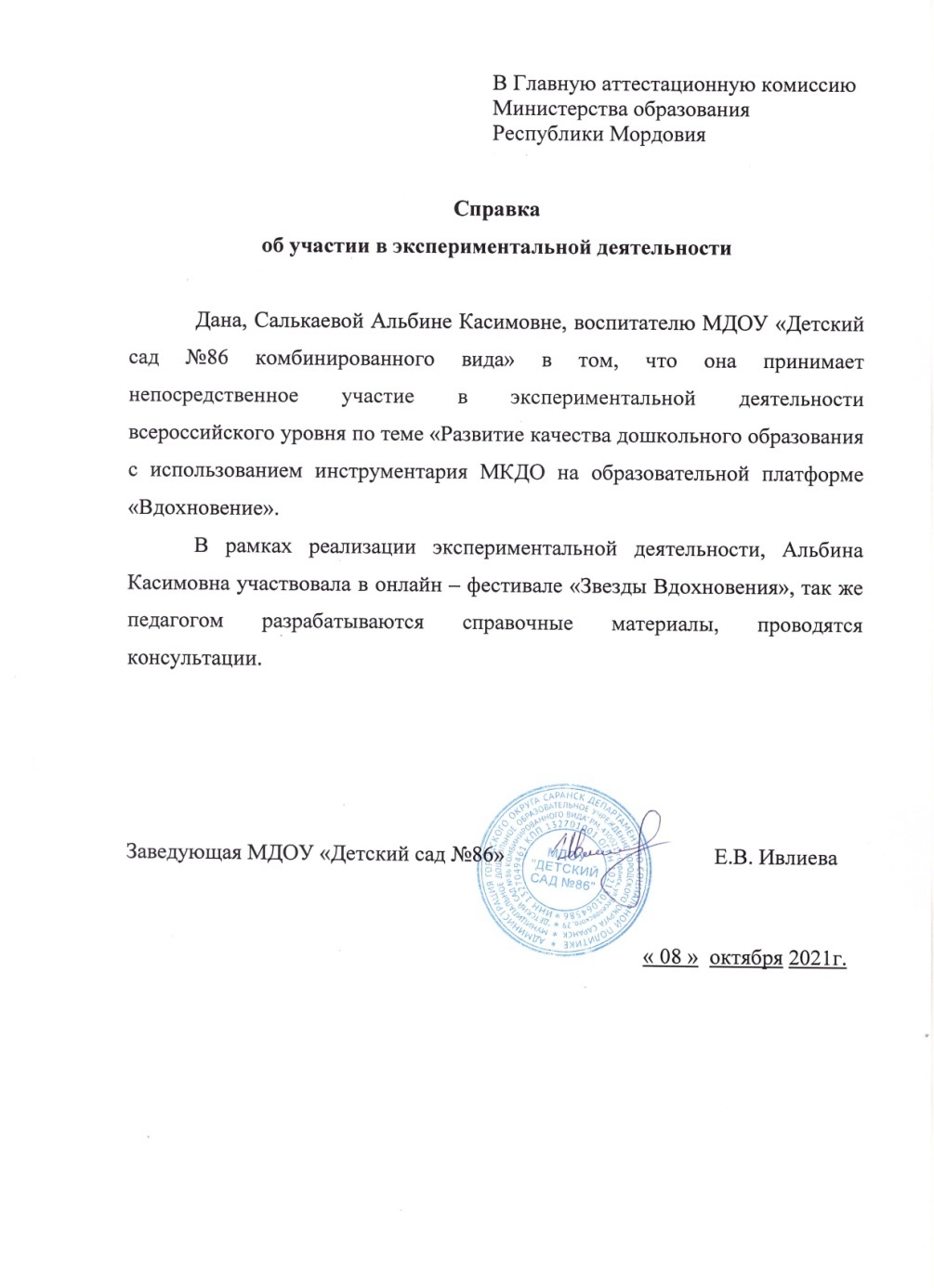 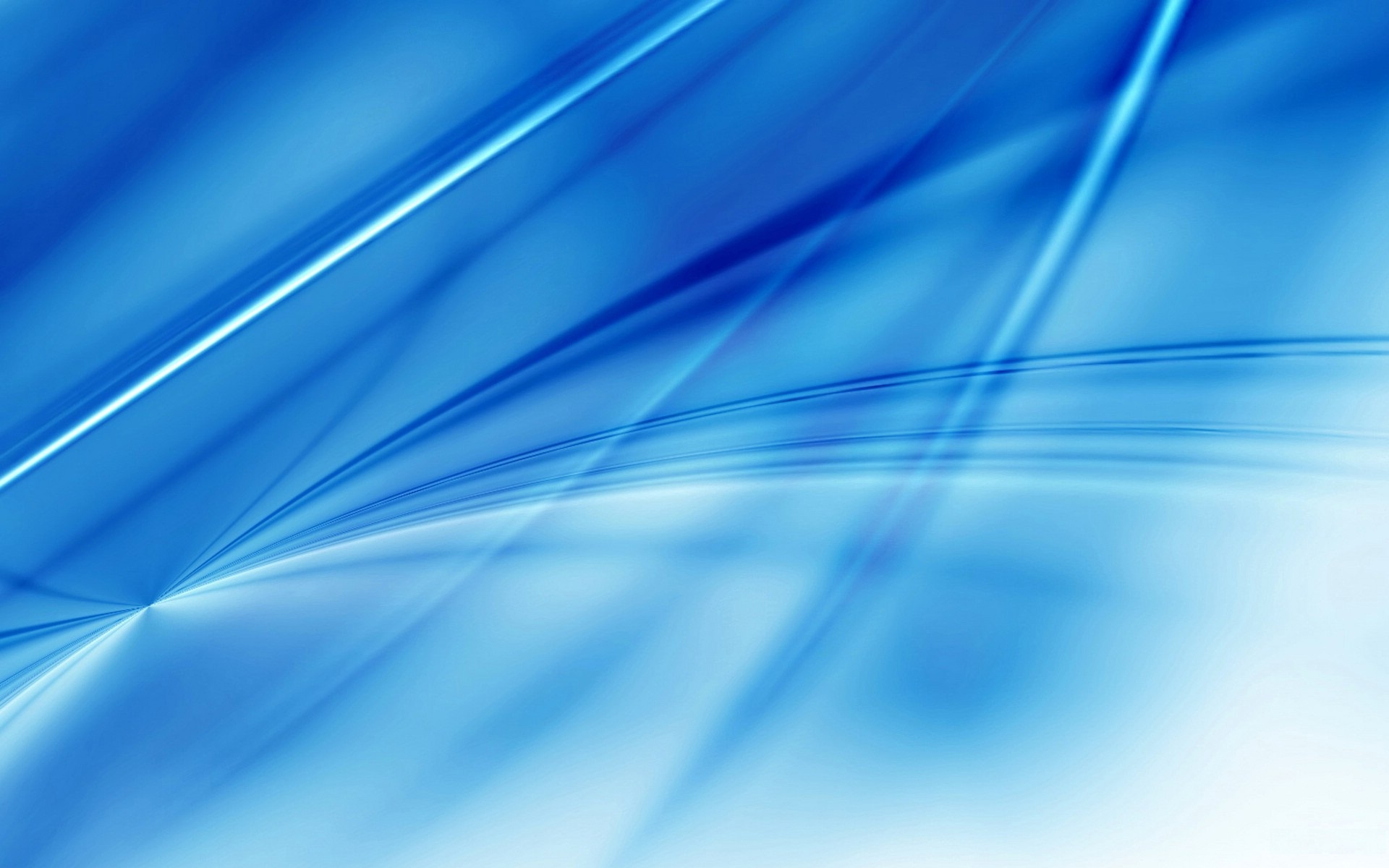 2. Наставничество
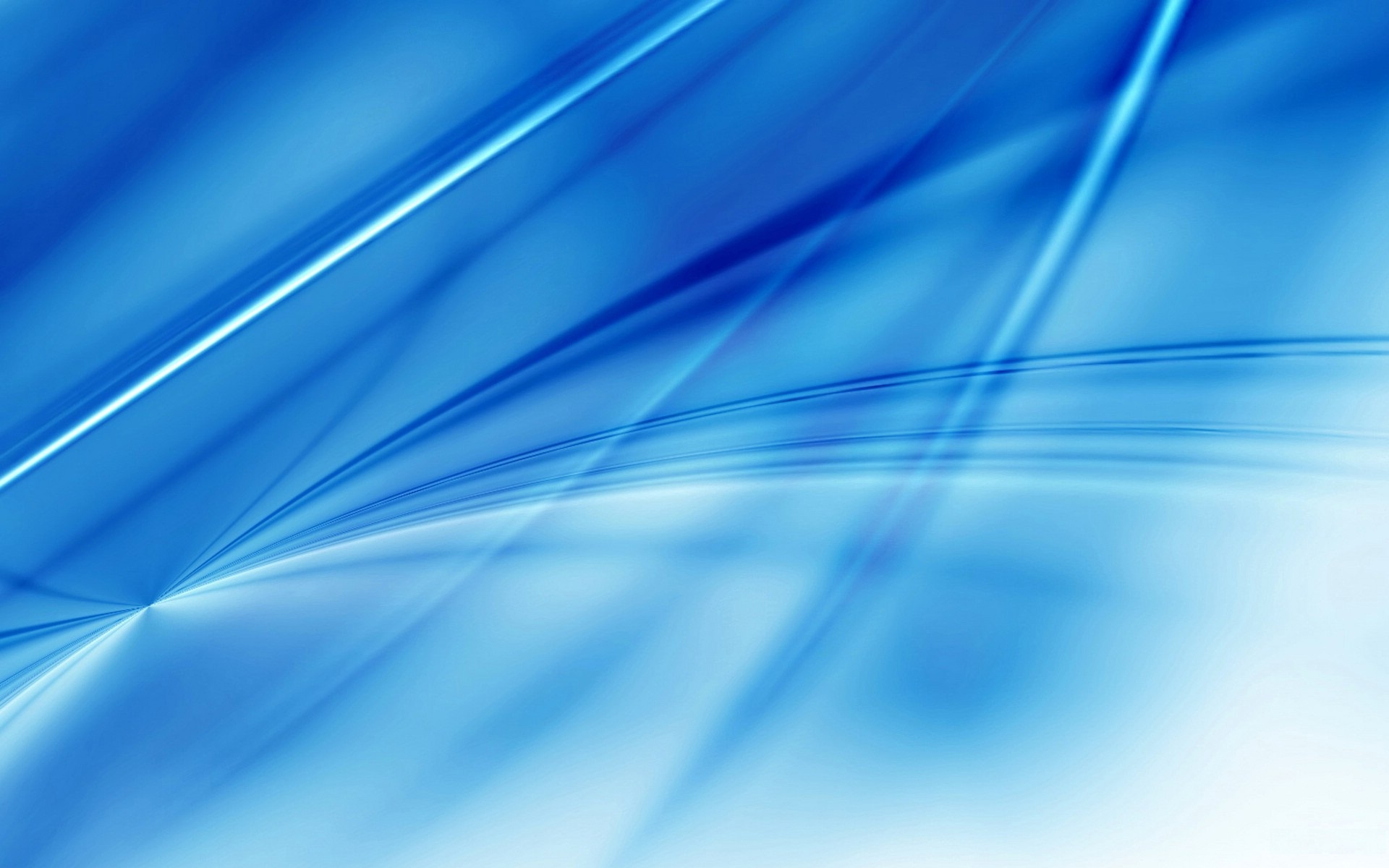 3. Наличие публикаций
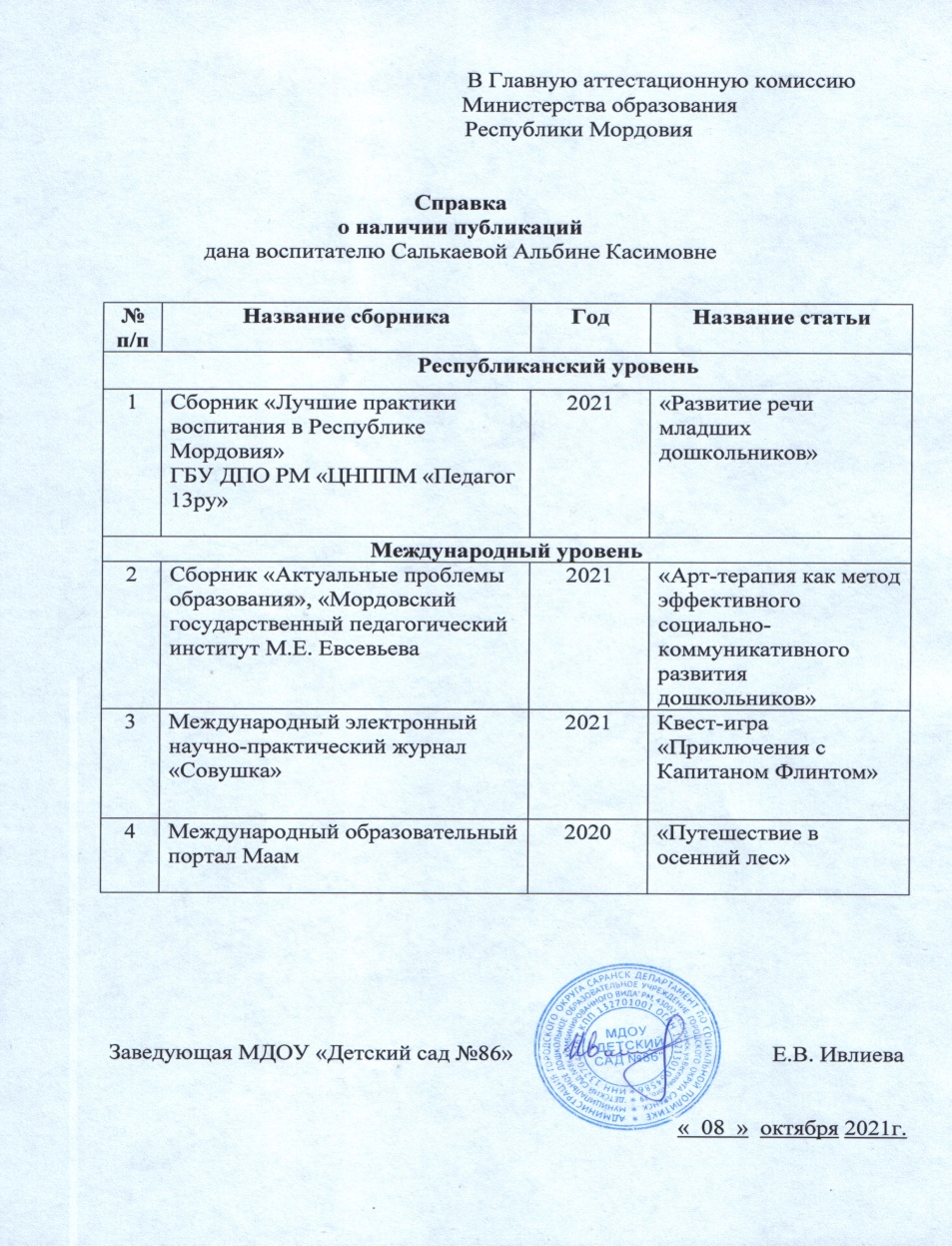 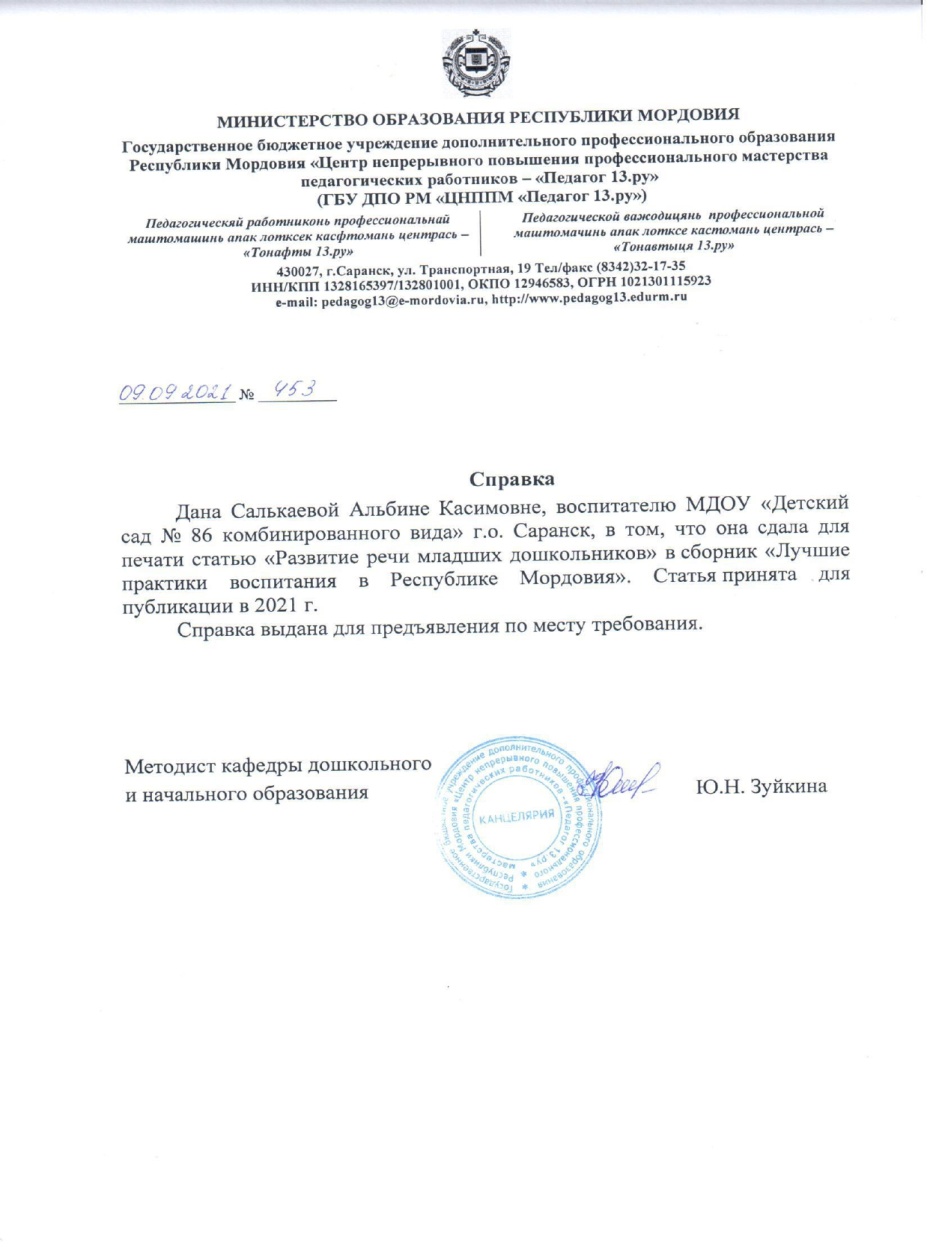 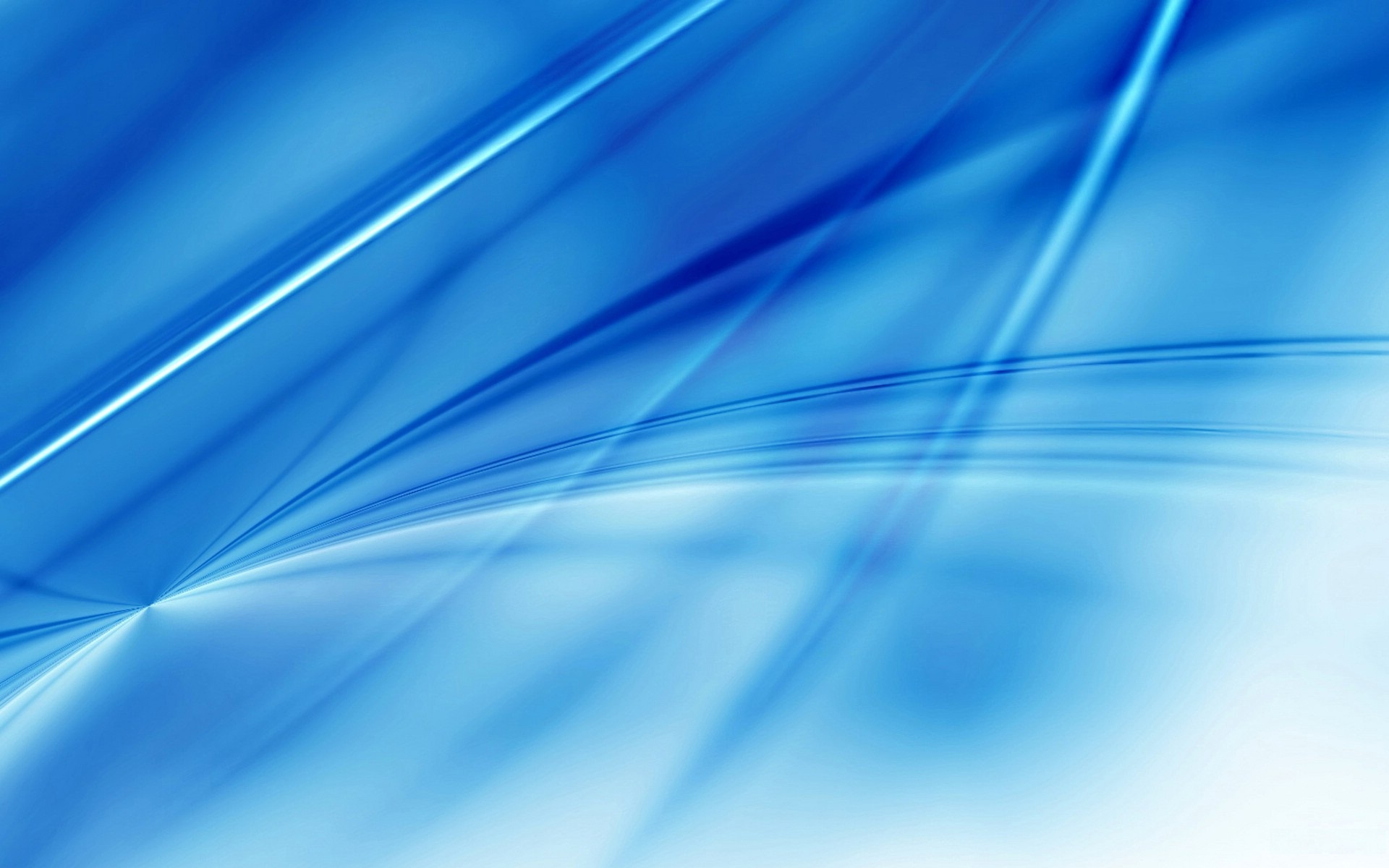 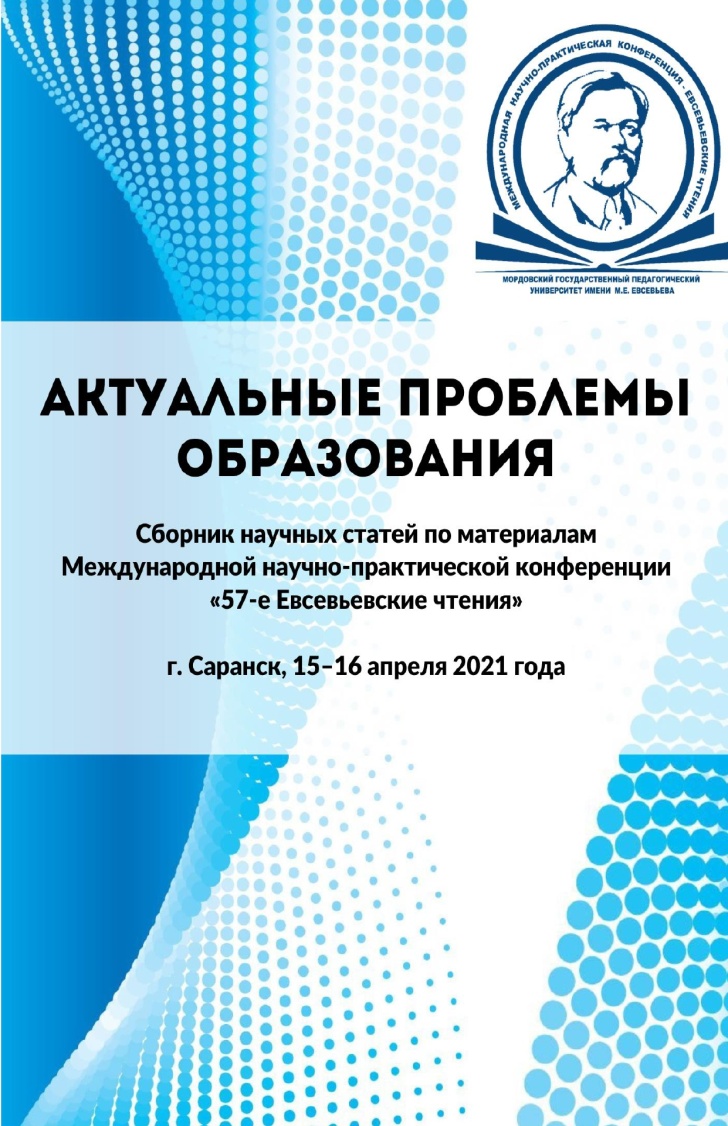 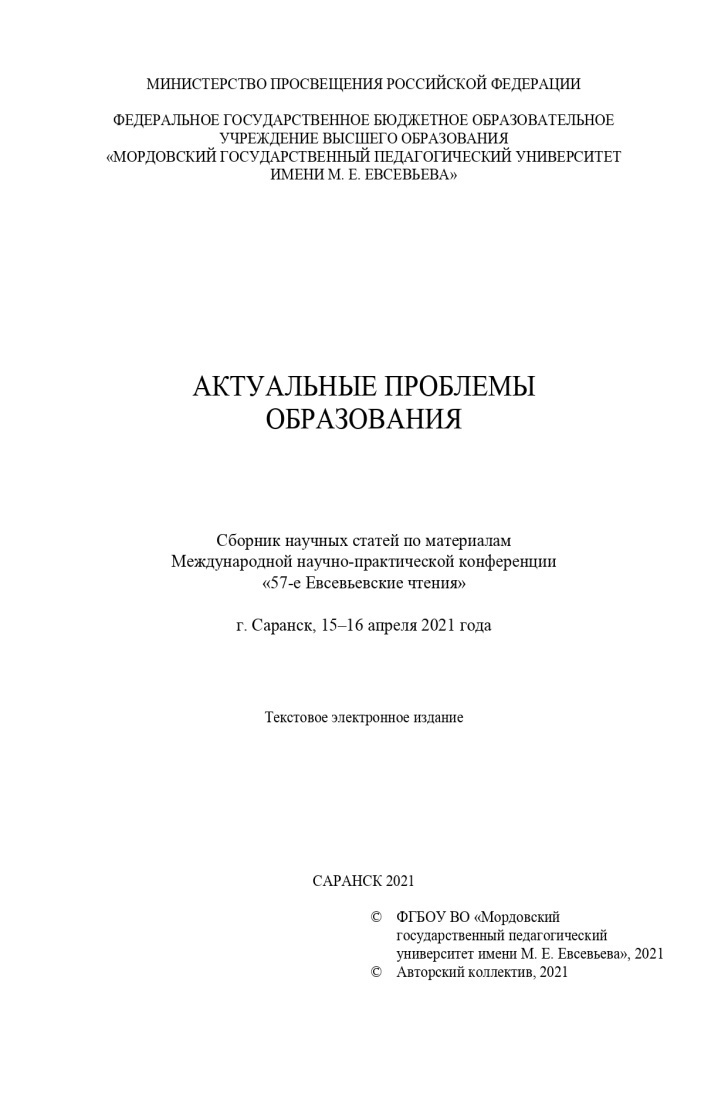 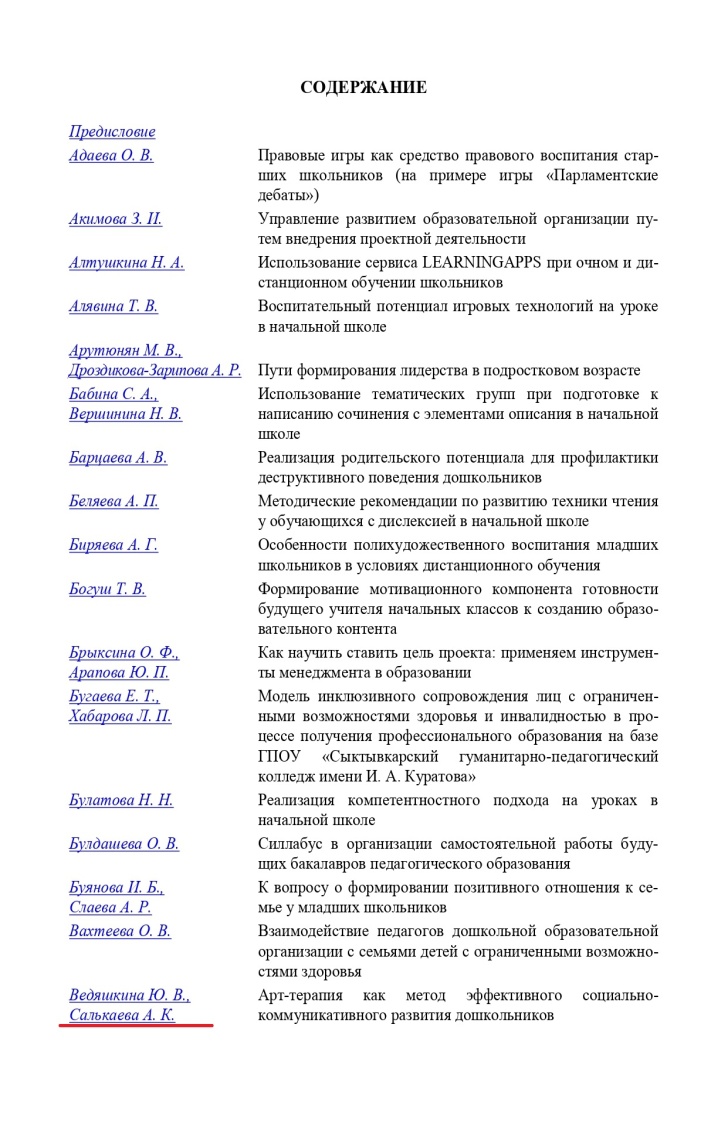 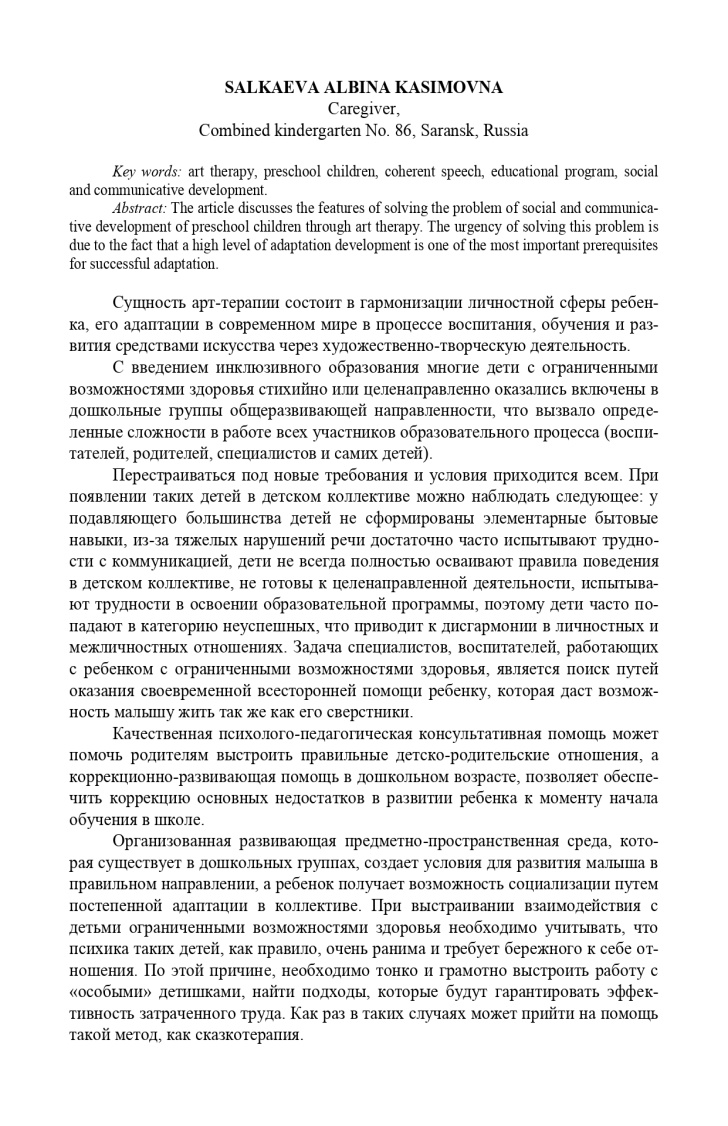 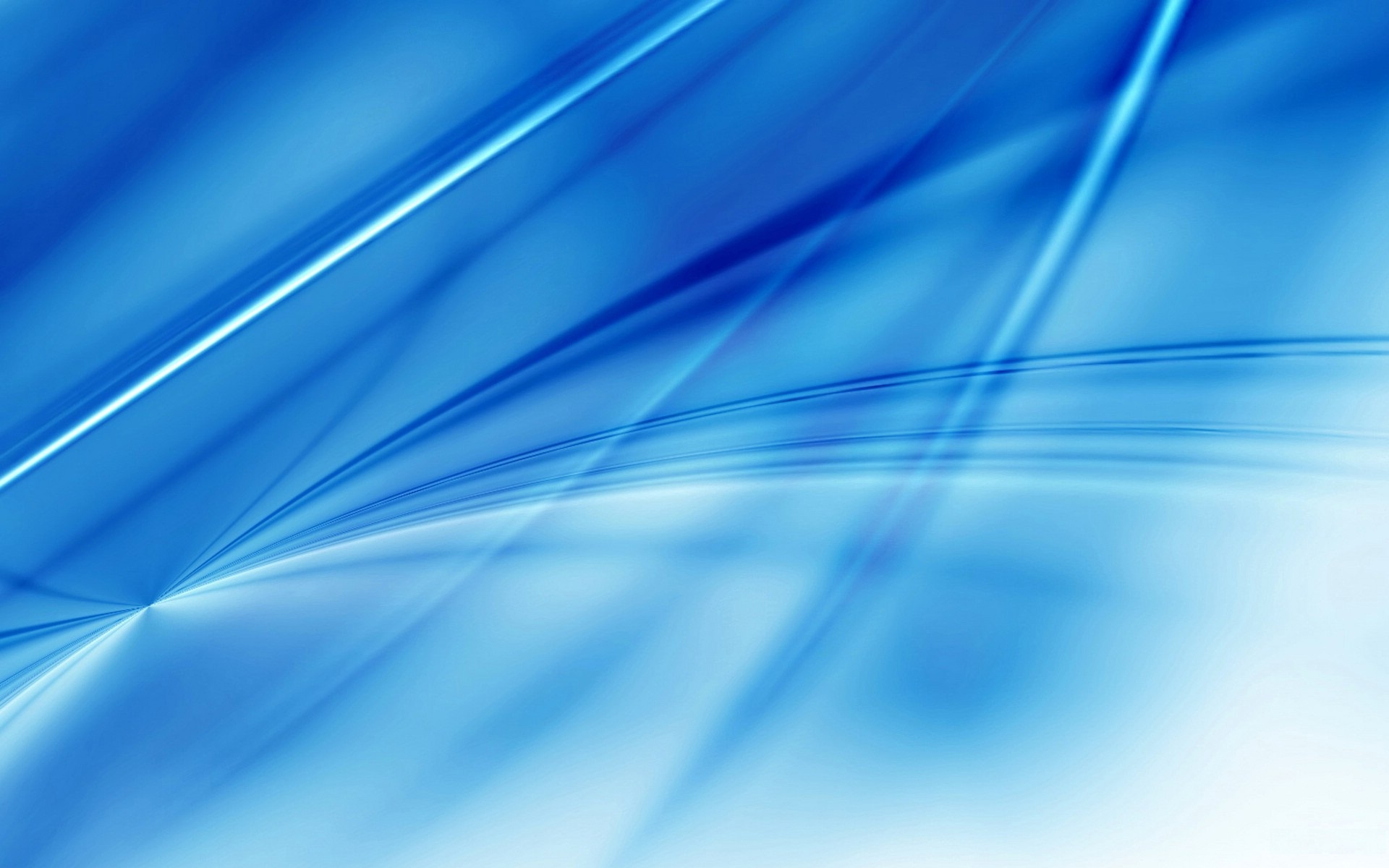 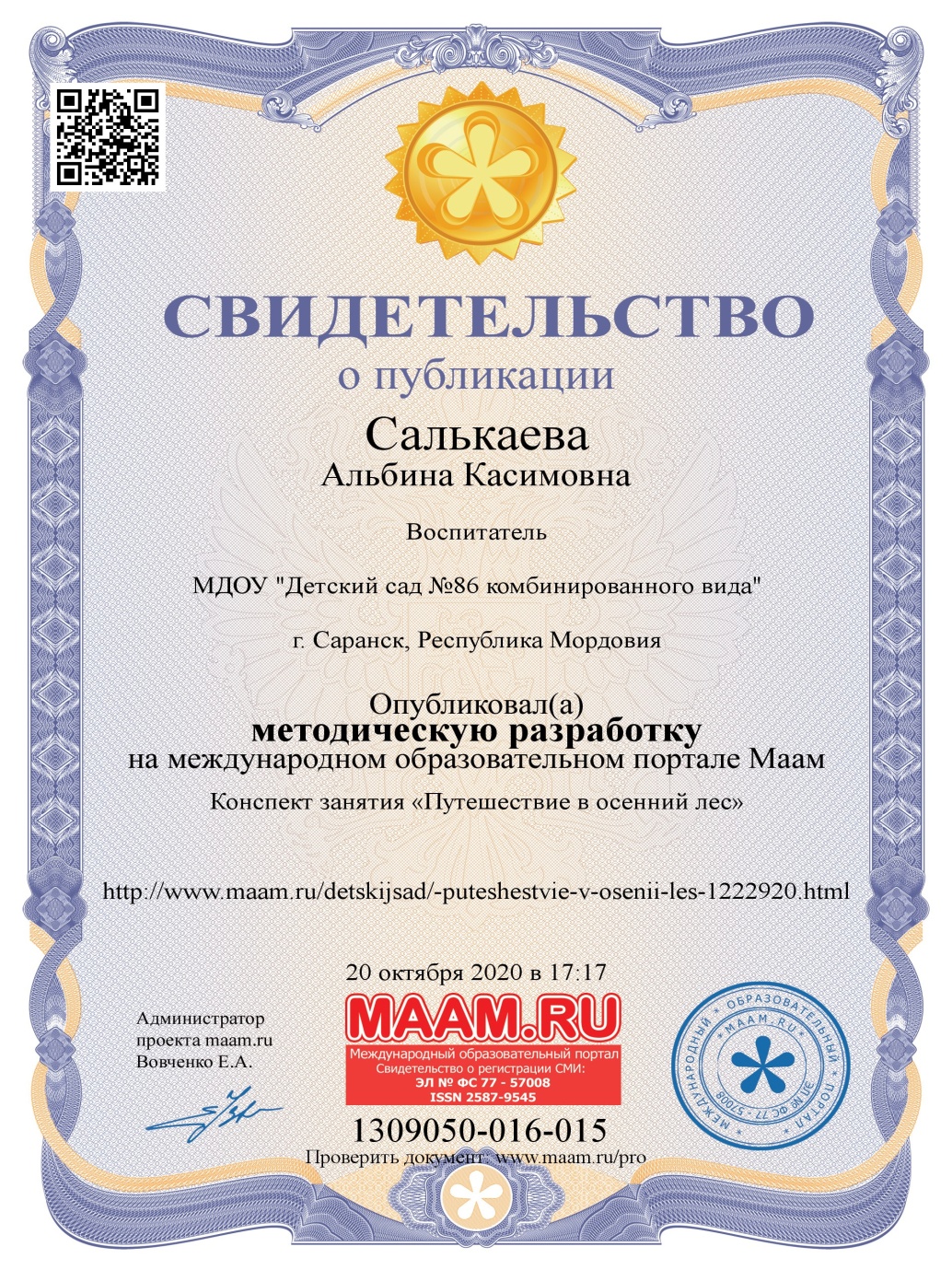 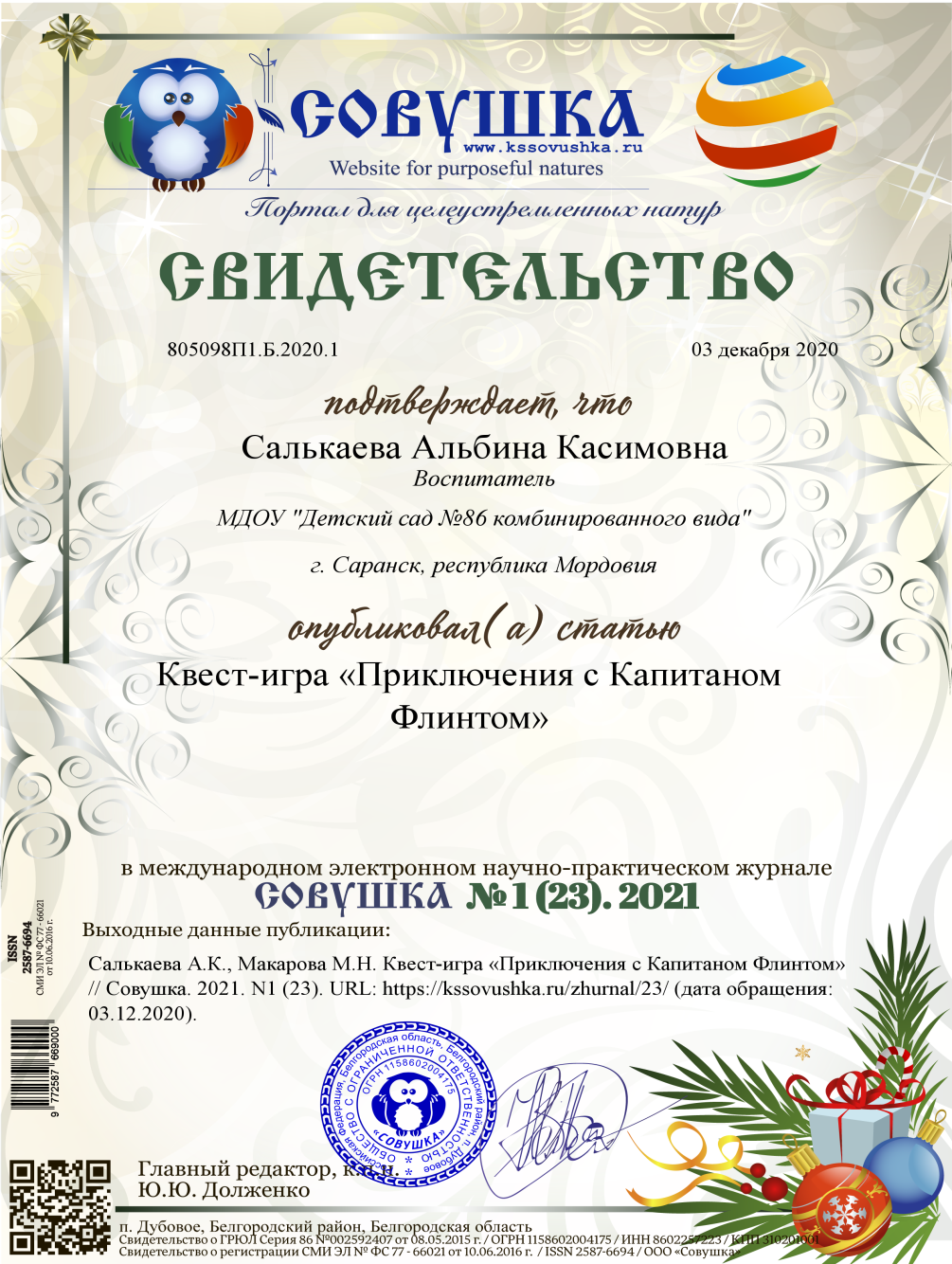 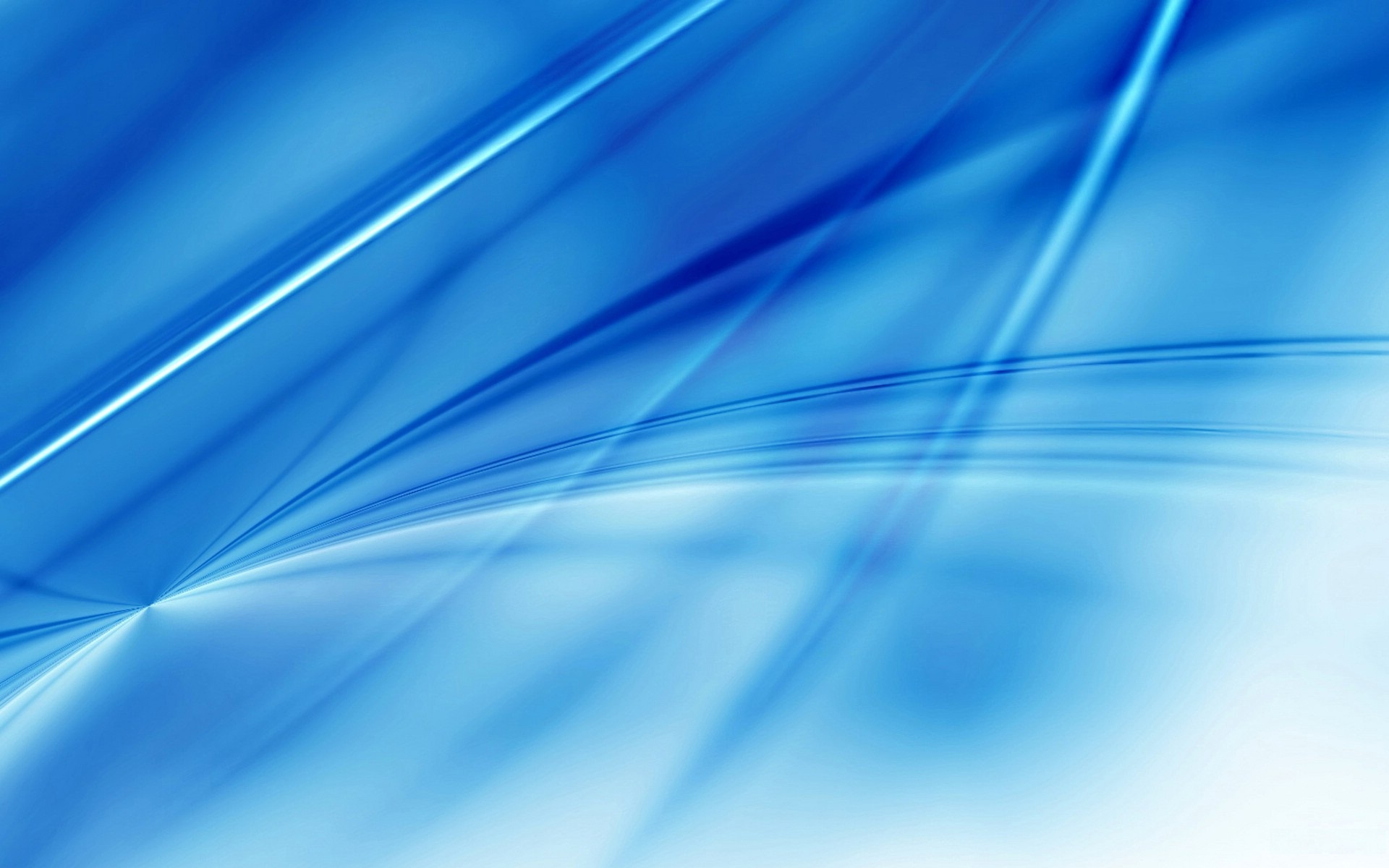 4. Участие детей в заочных олимпиадах, открытых конкурсах, конференциях, выставках, турнирах, соревнованиях
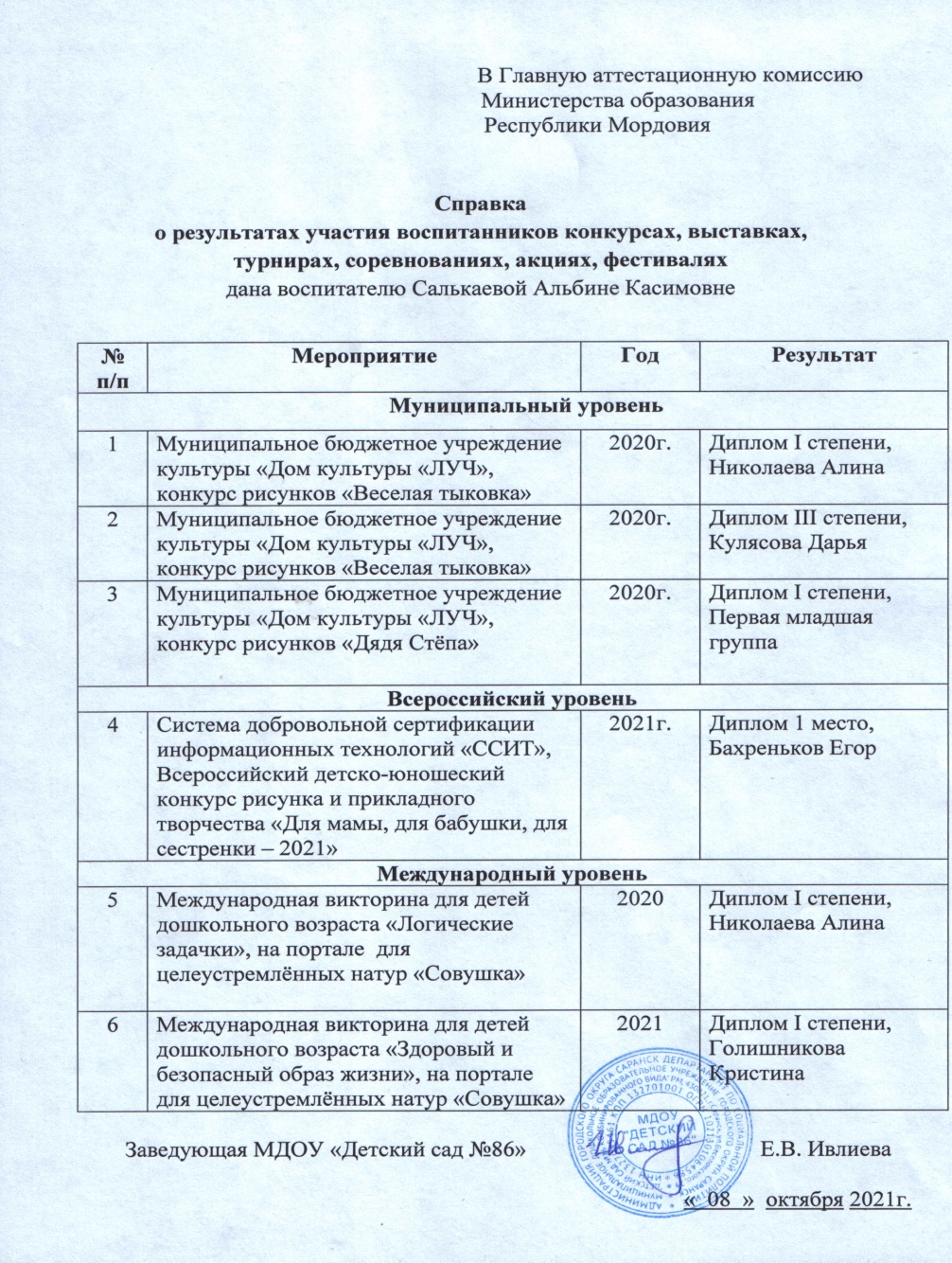 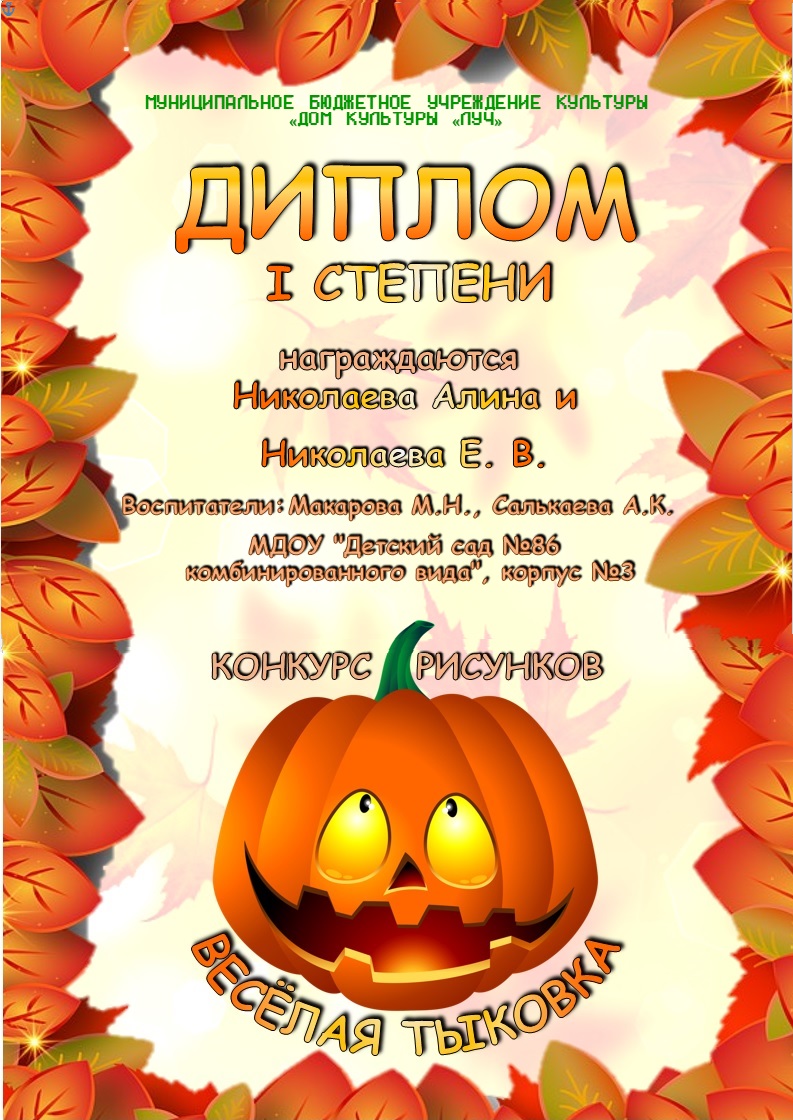 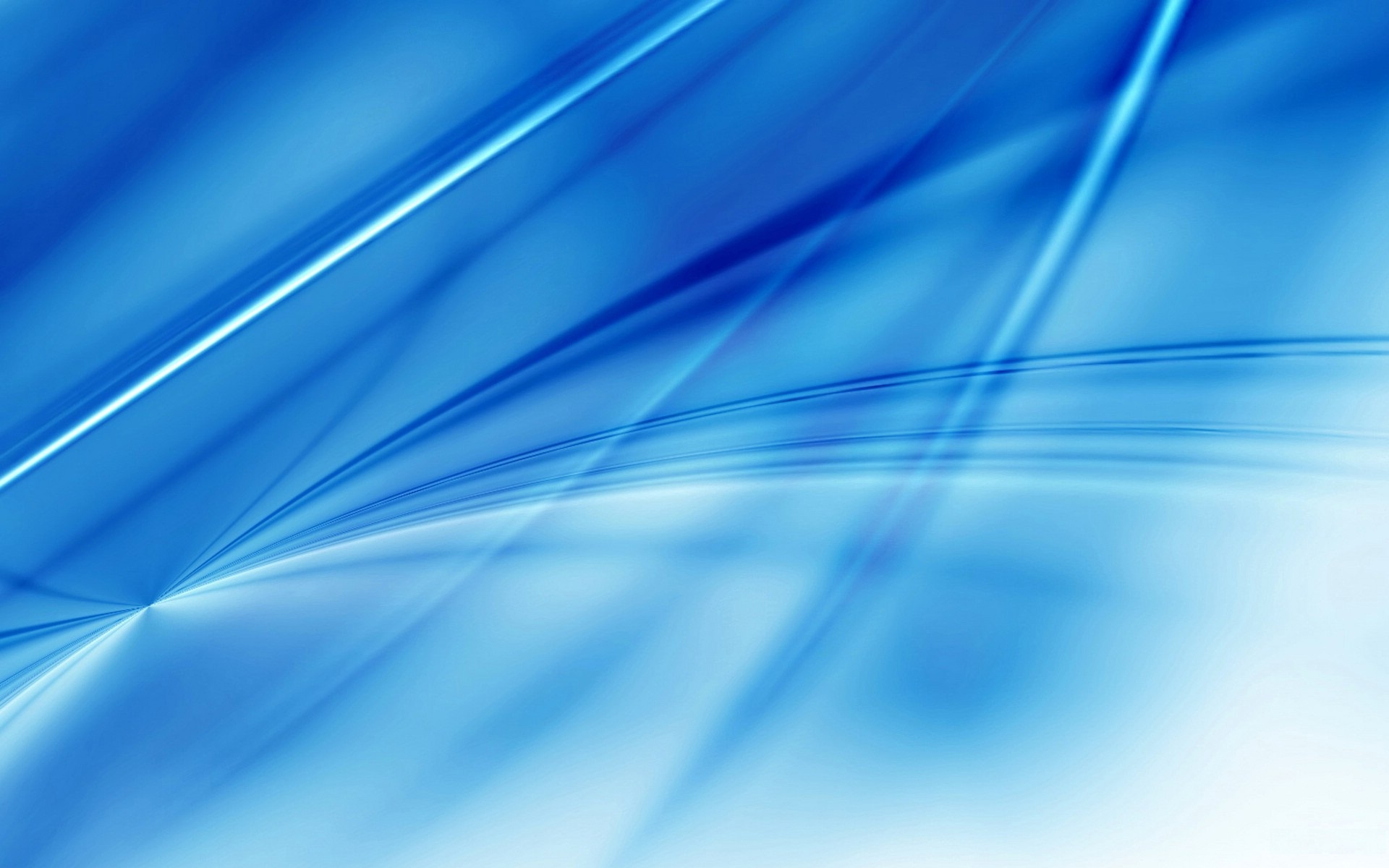 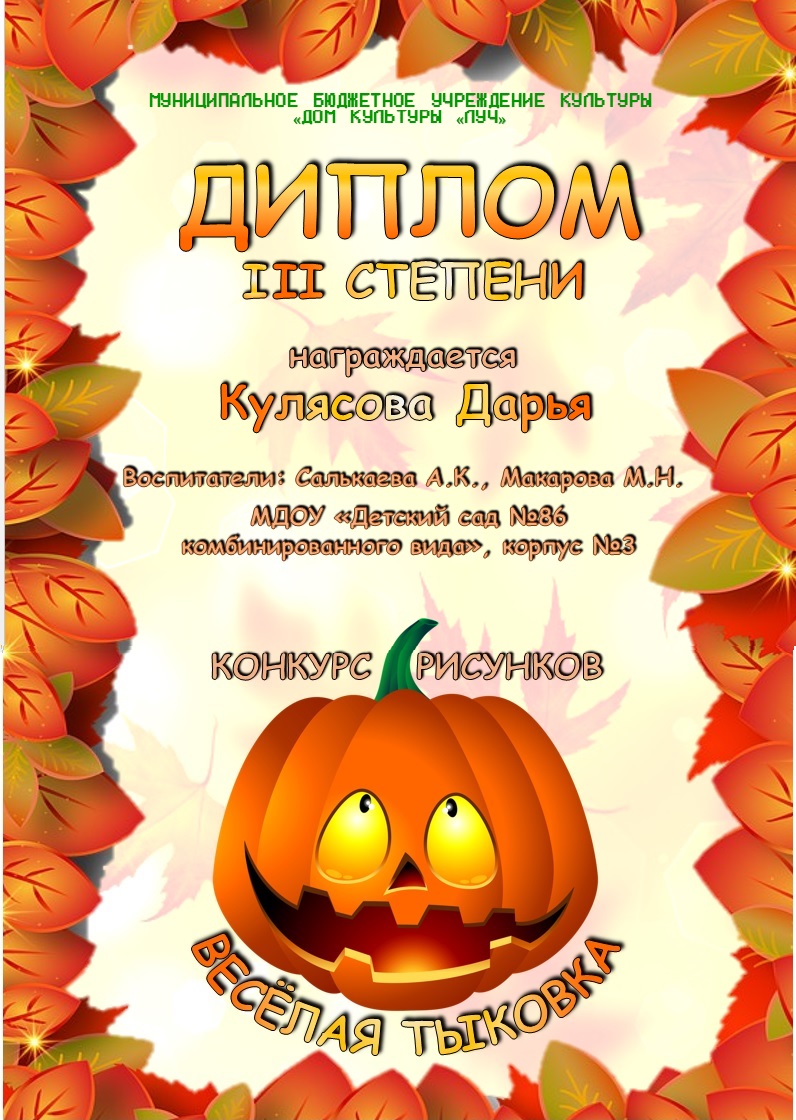 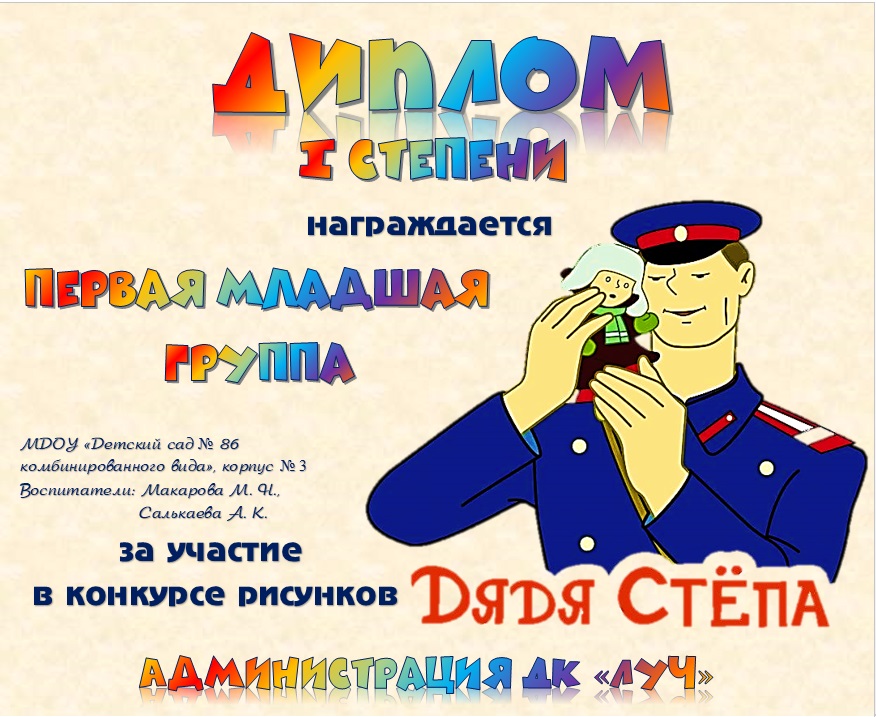 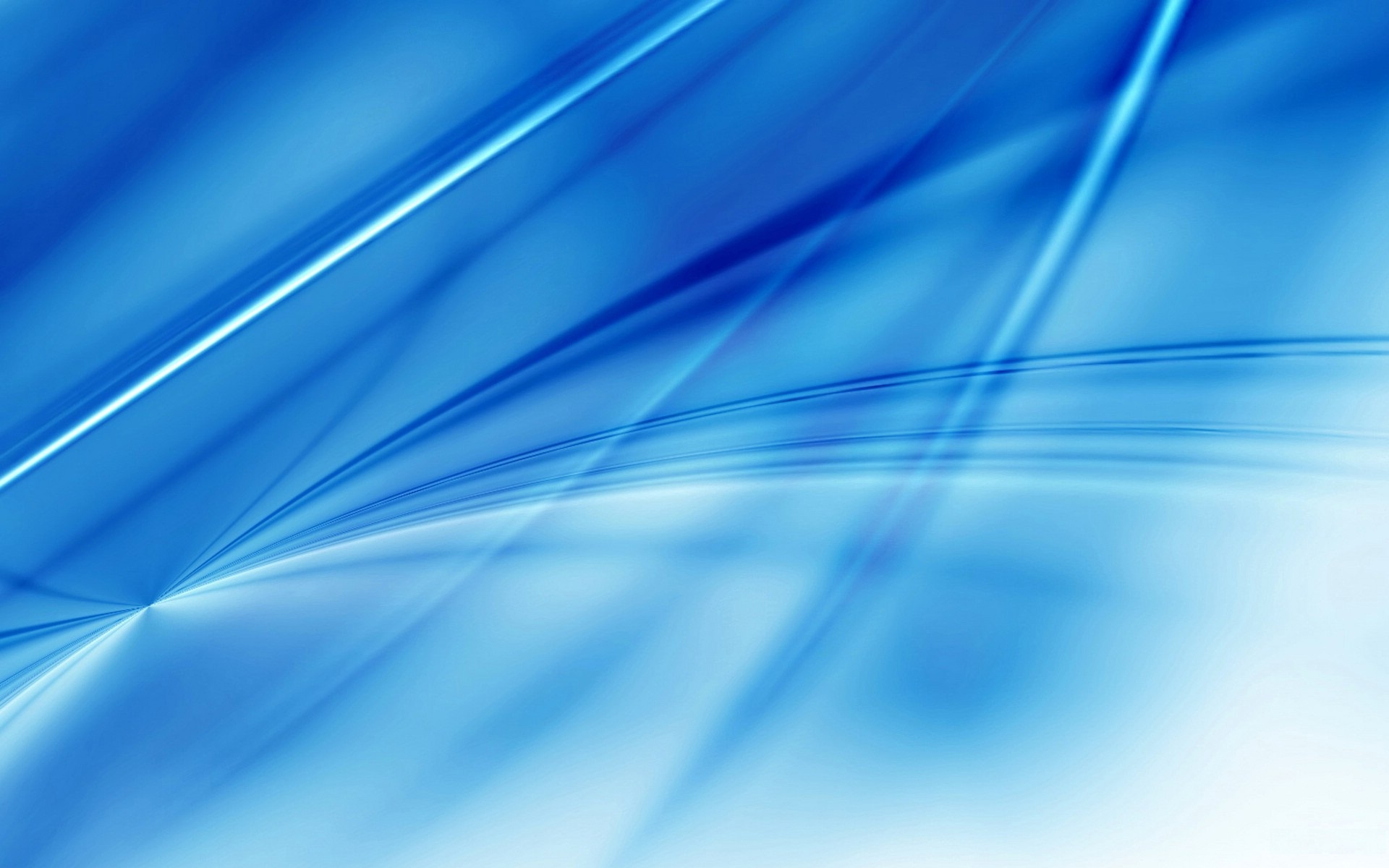 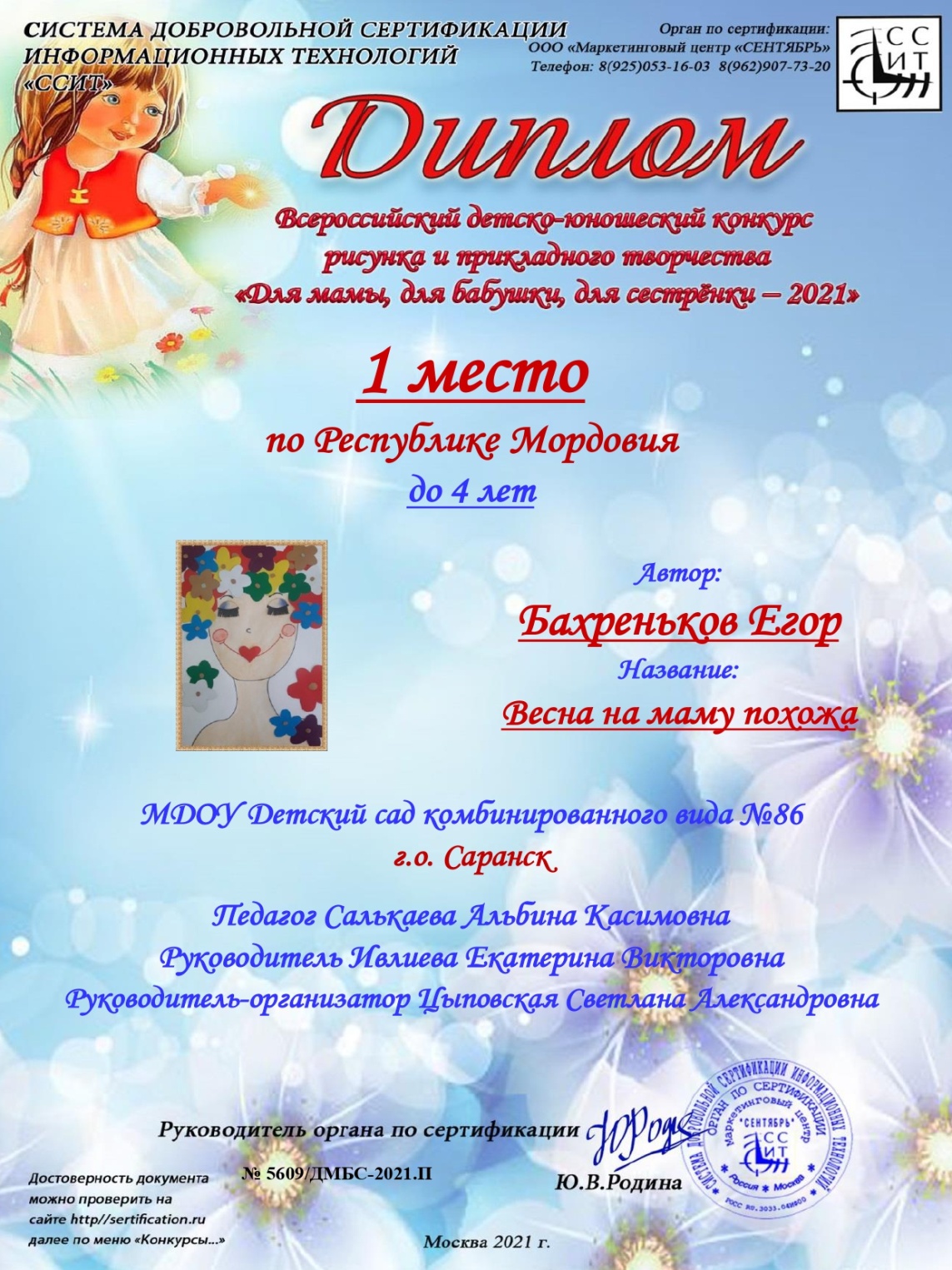 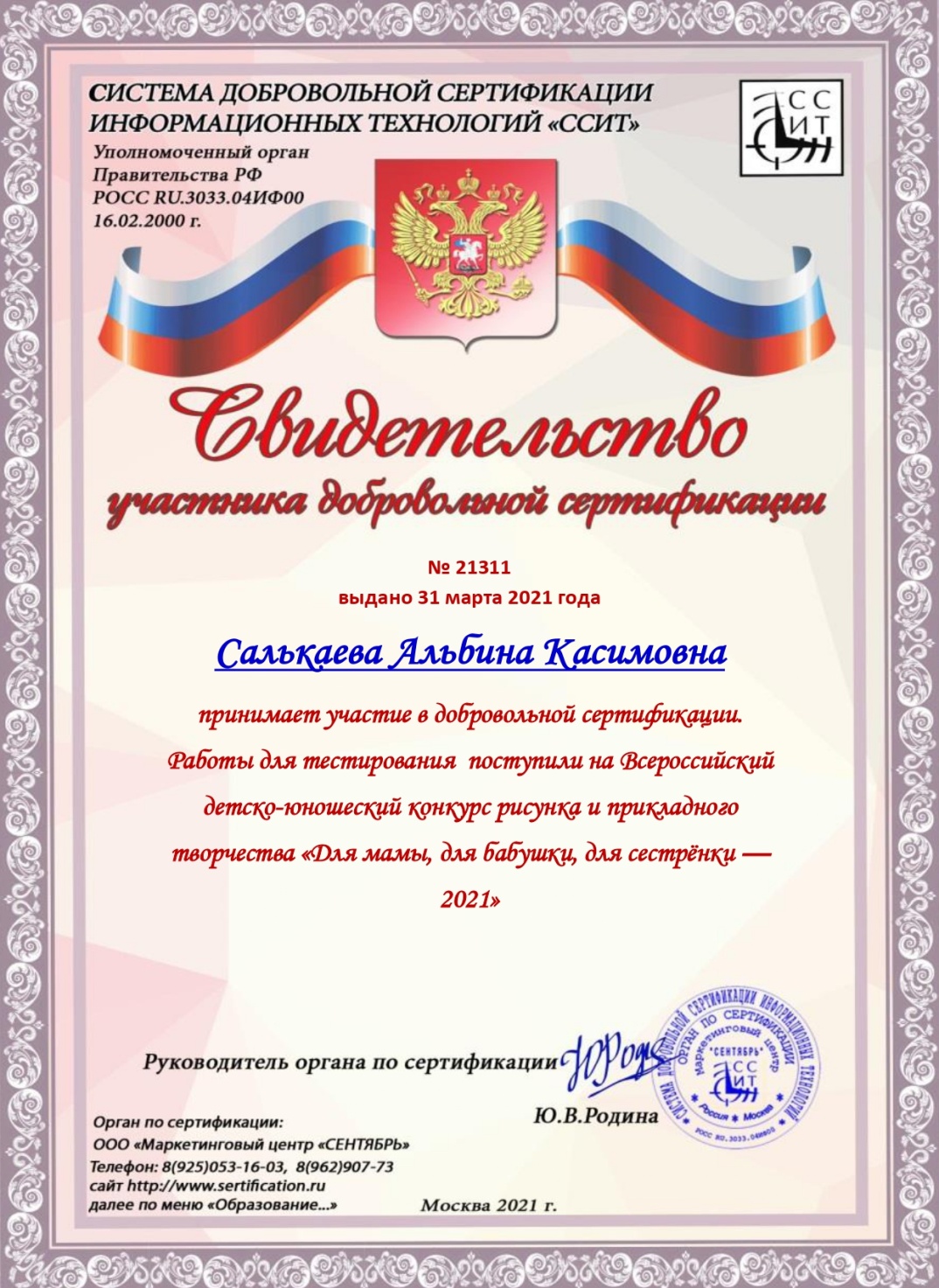 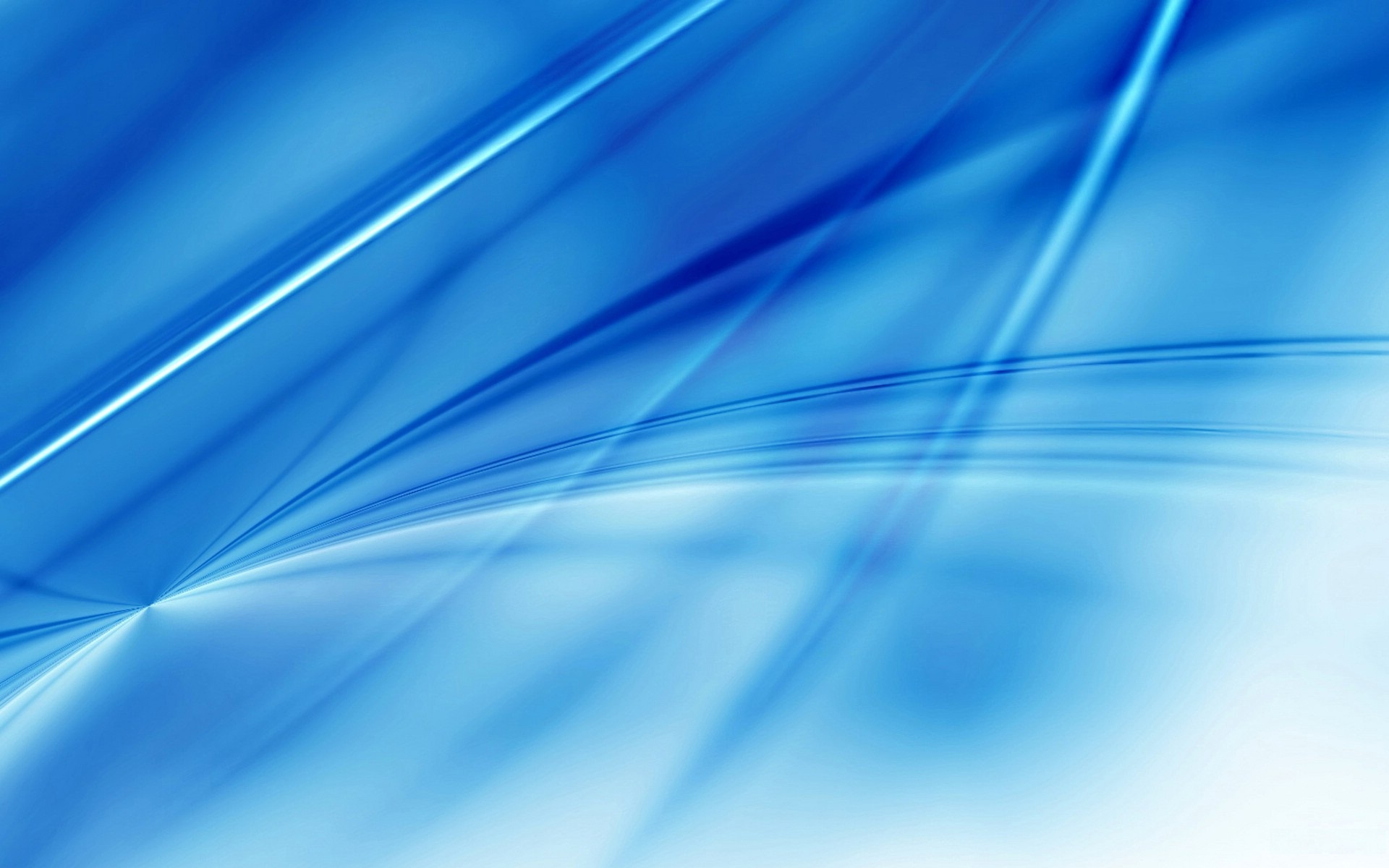 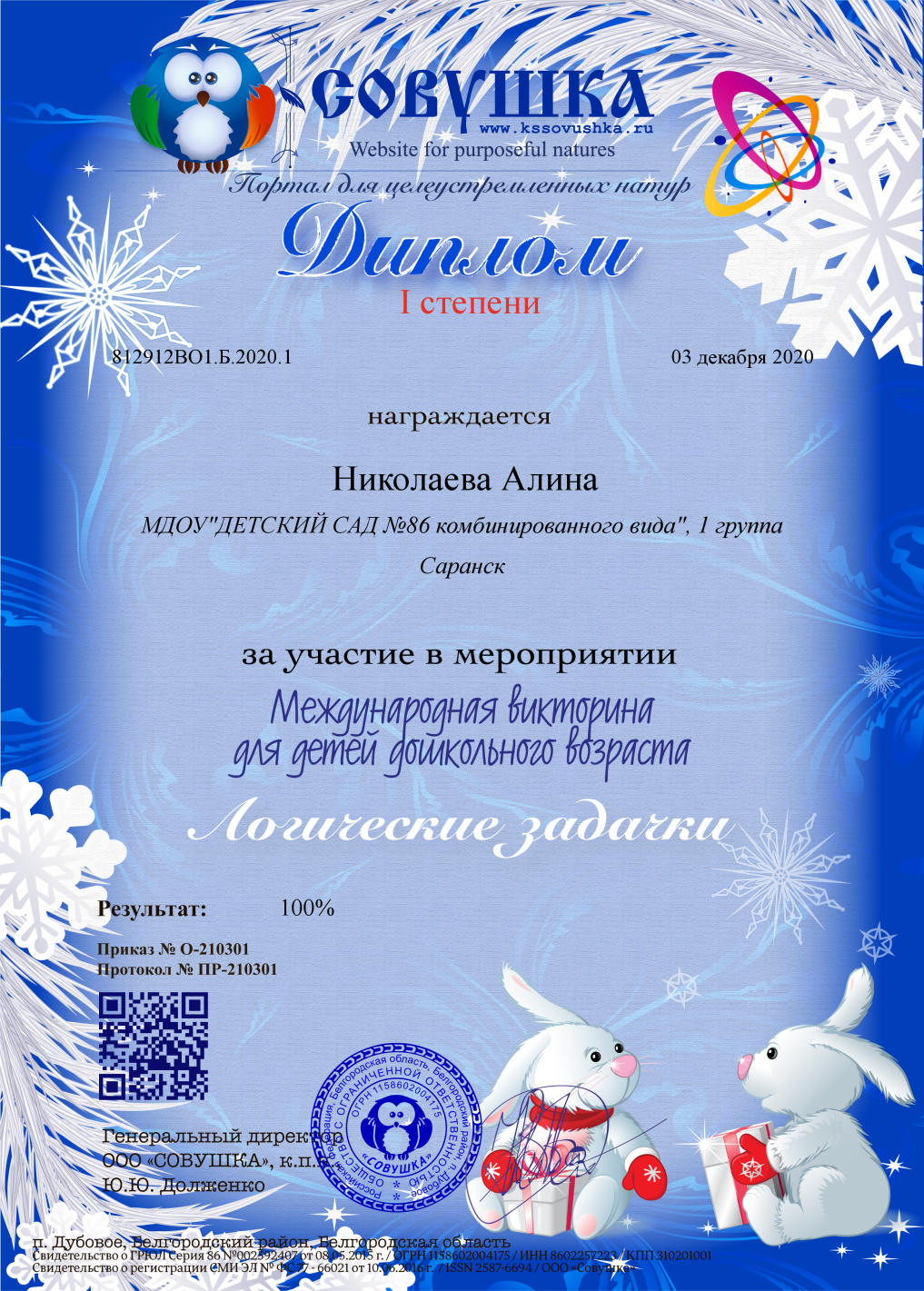 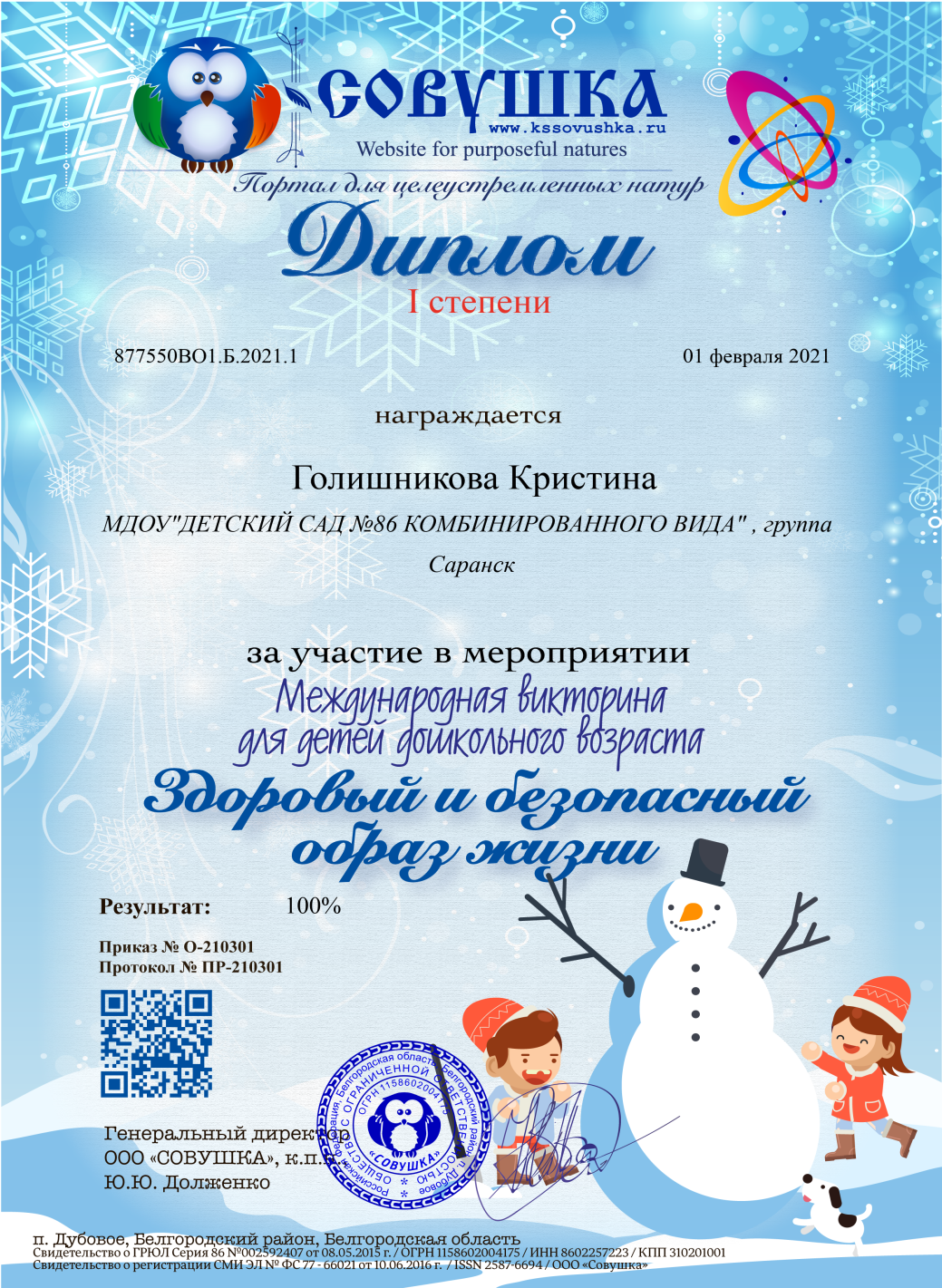 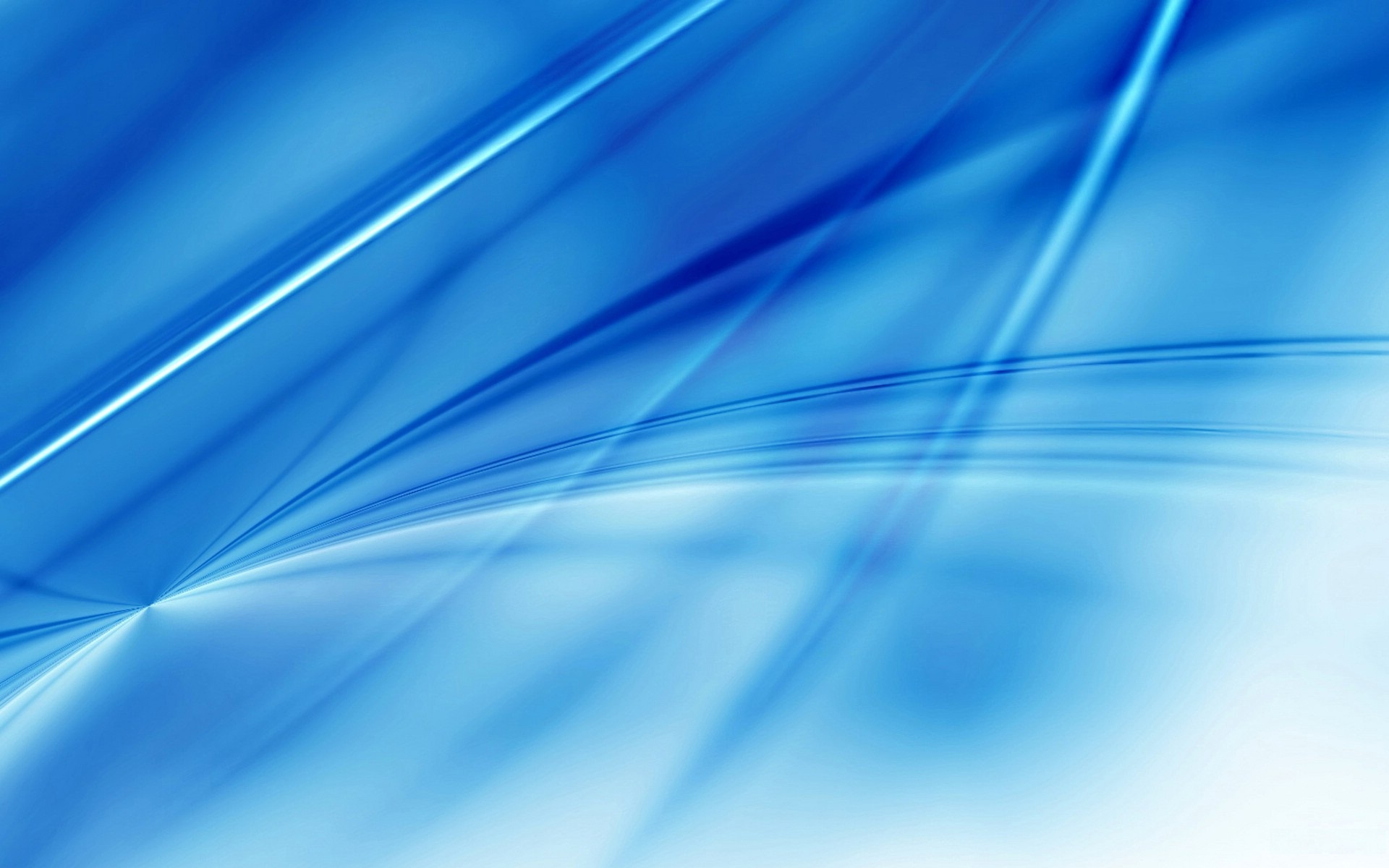 5. Наличие авторских программ, методических пособий, методических рекомендаций
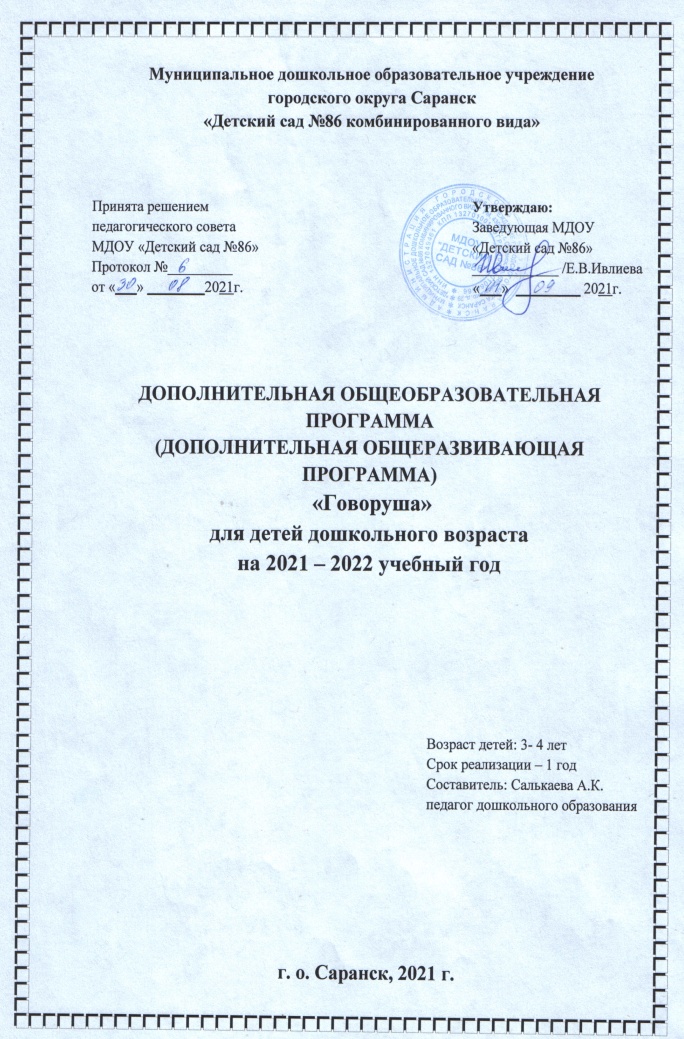 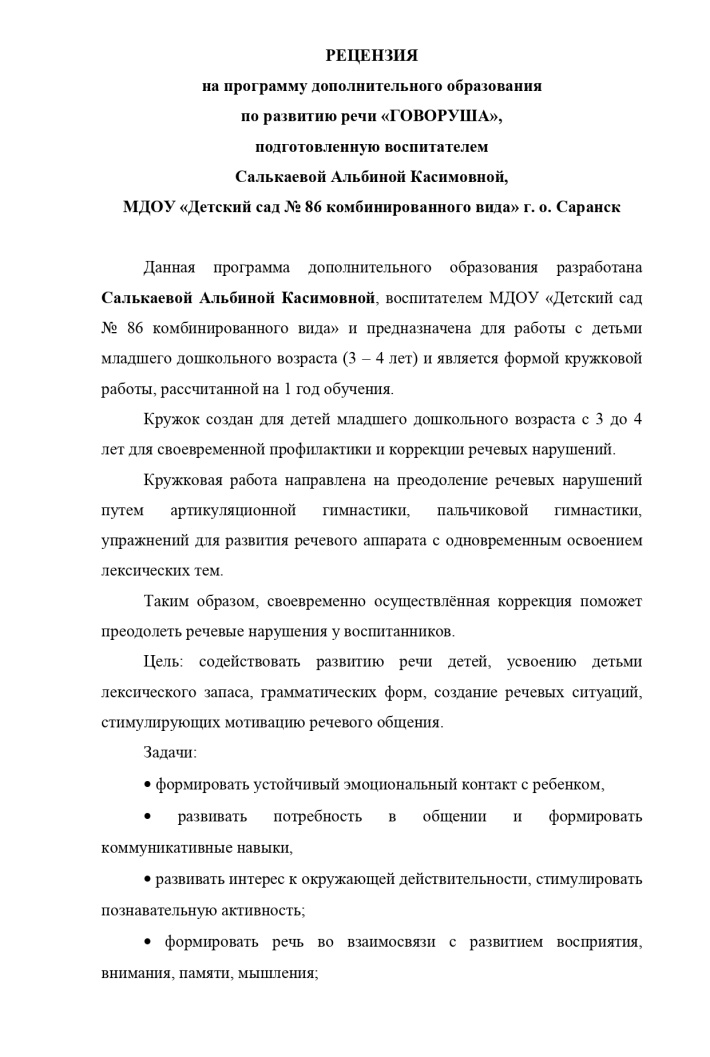 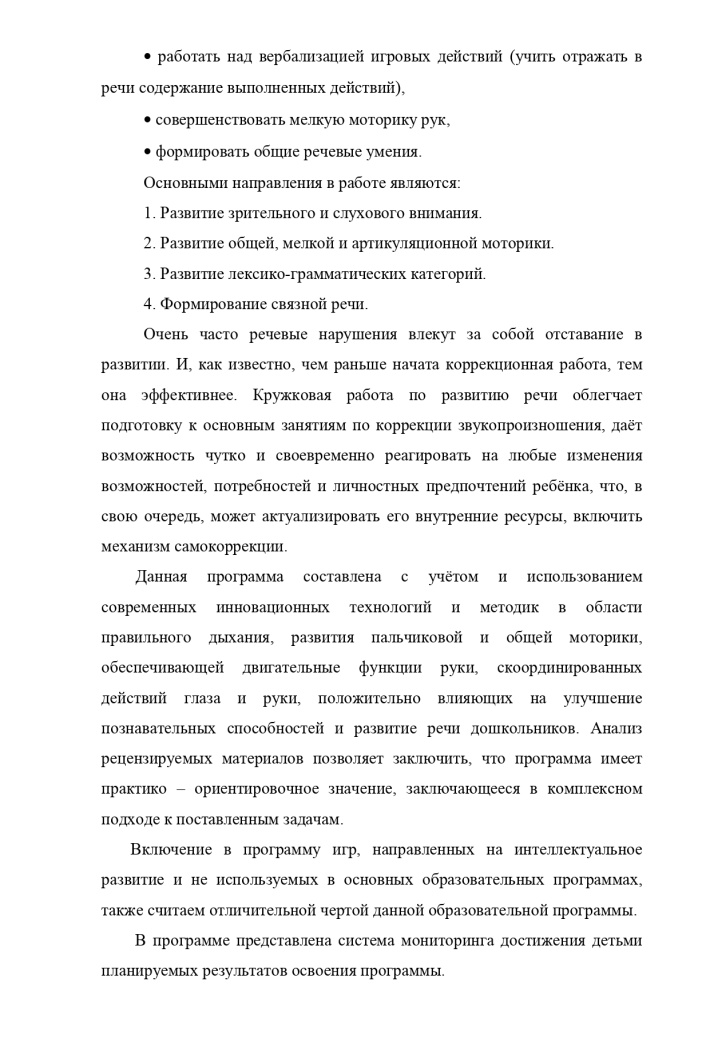 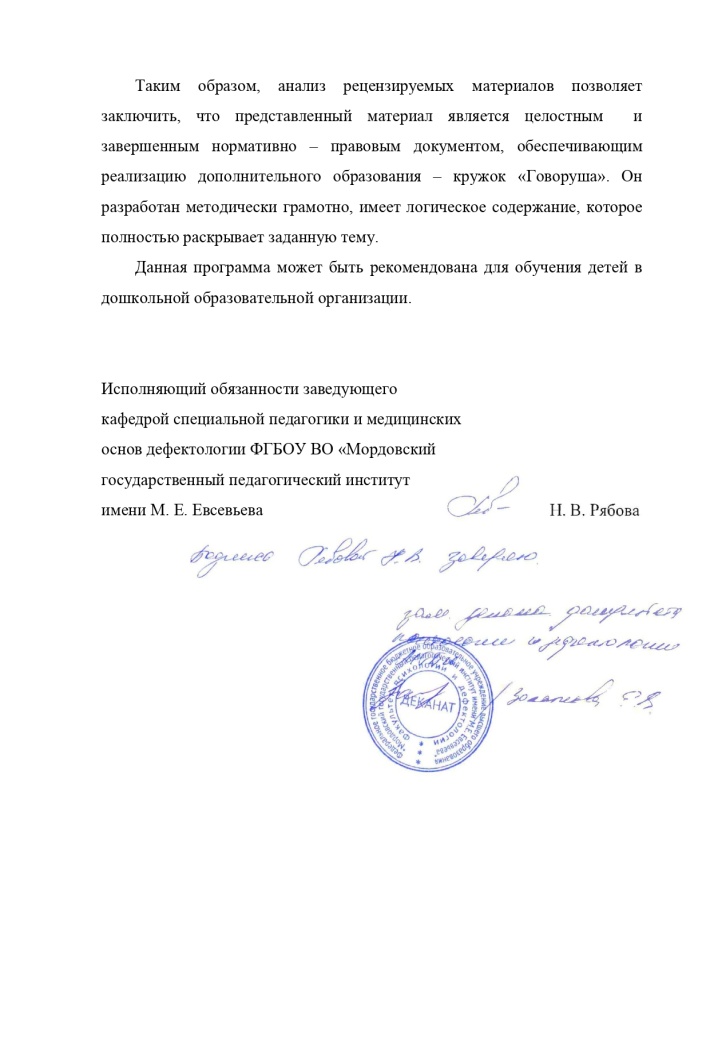 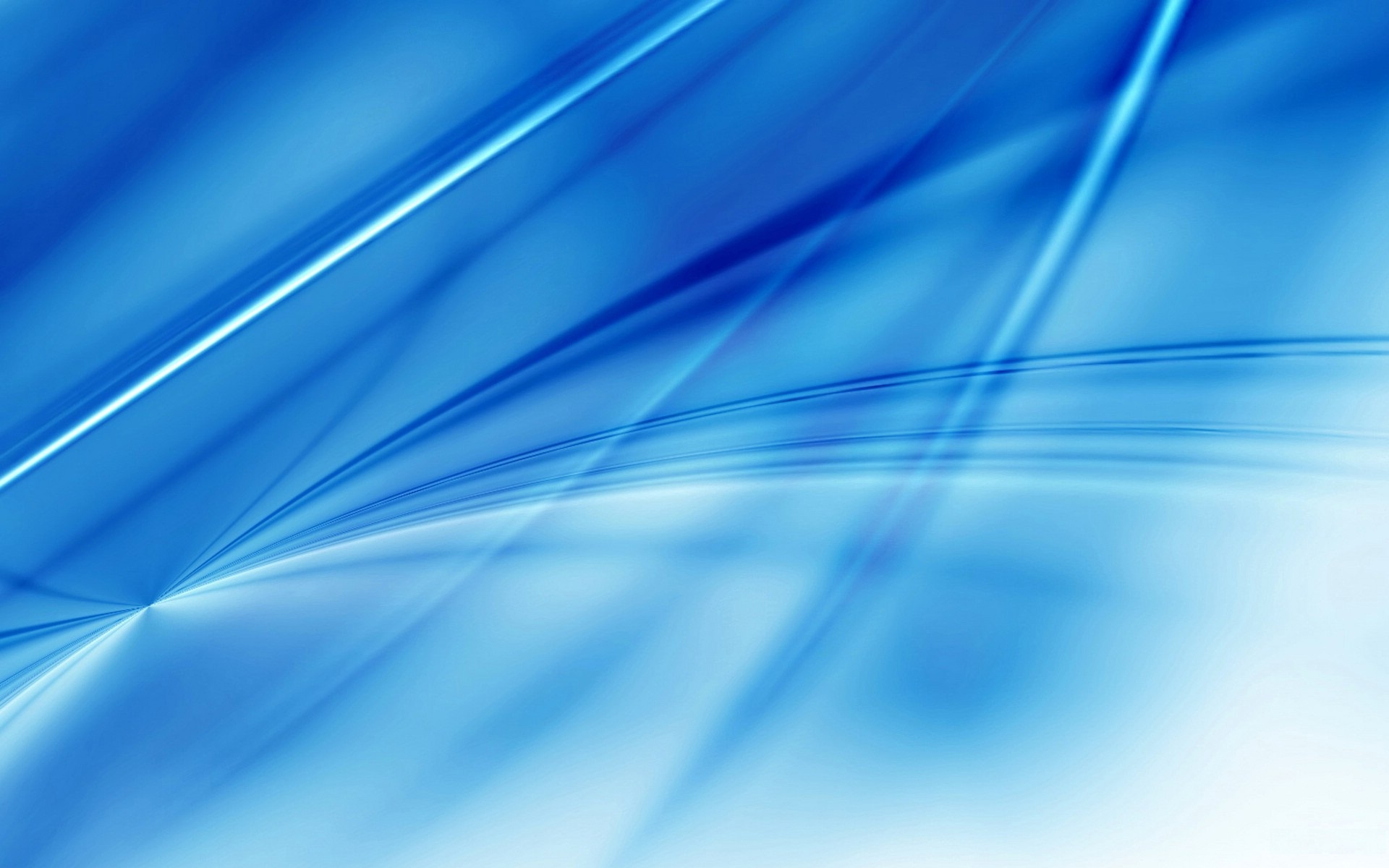 6. Выступления на заседаниях, методических советах, научно-практических конференциях, педагогических чтениях, семинарах, секциях, форумах, радиопередачах (очно)
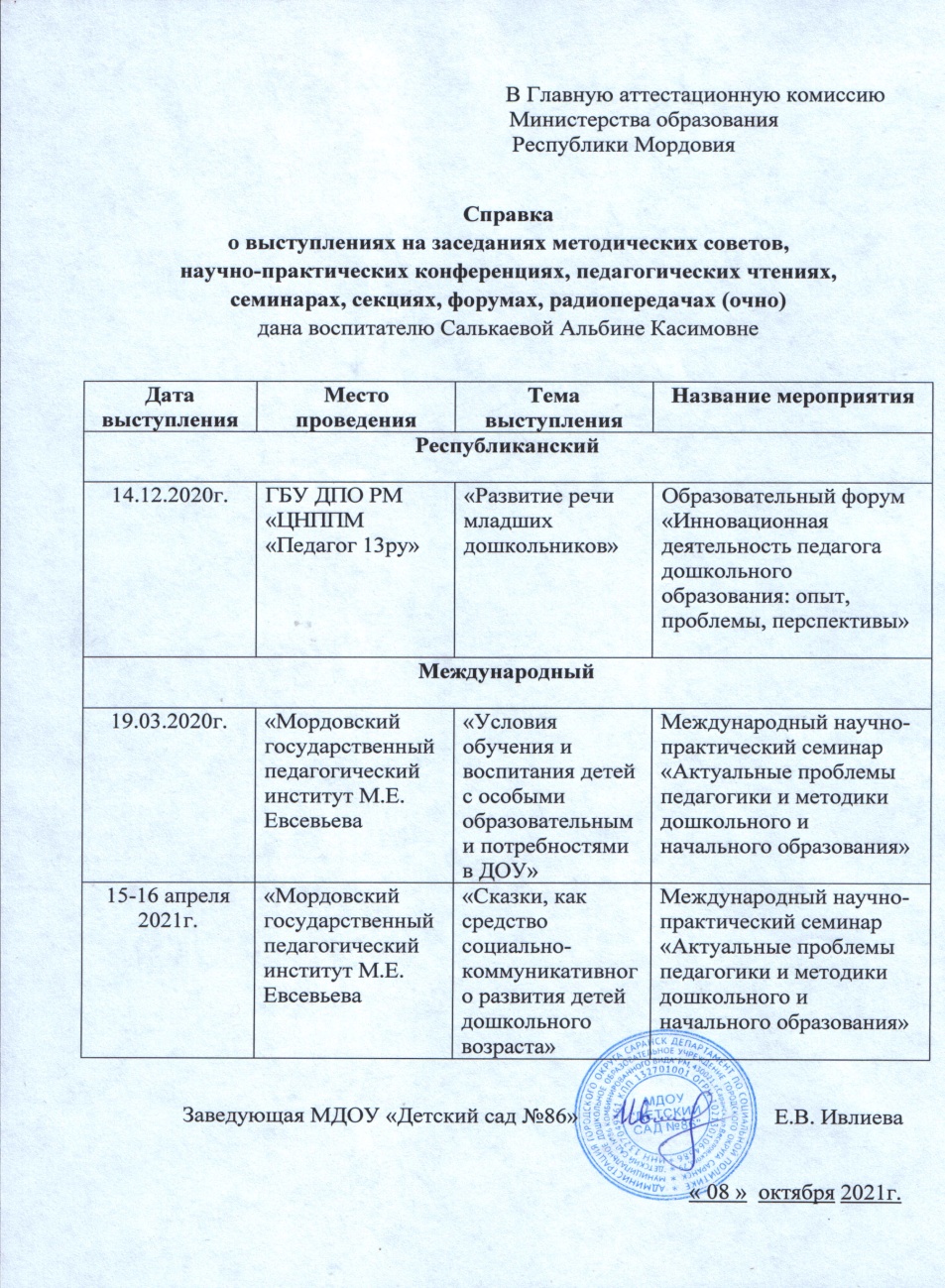 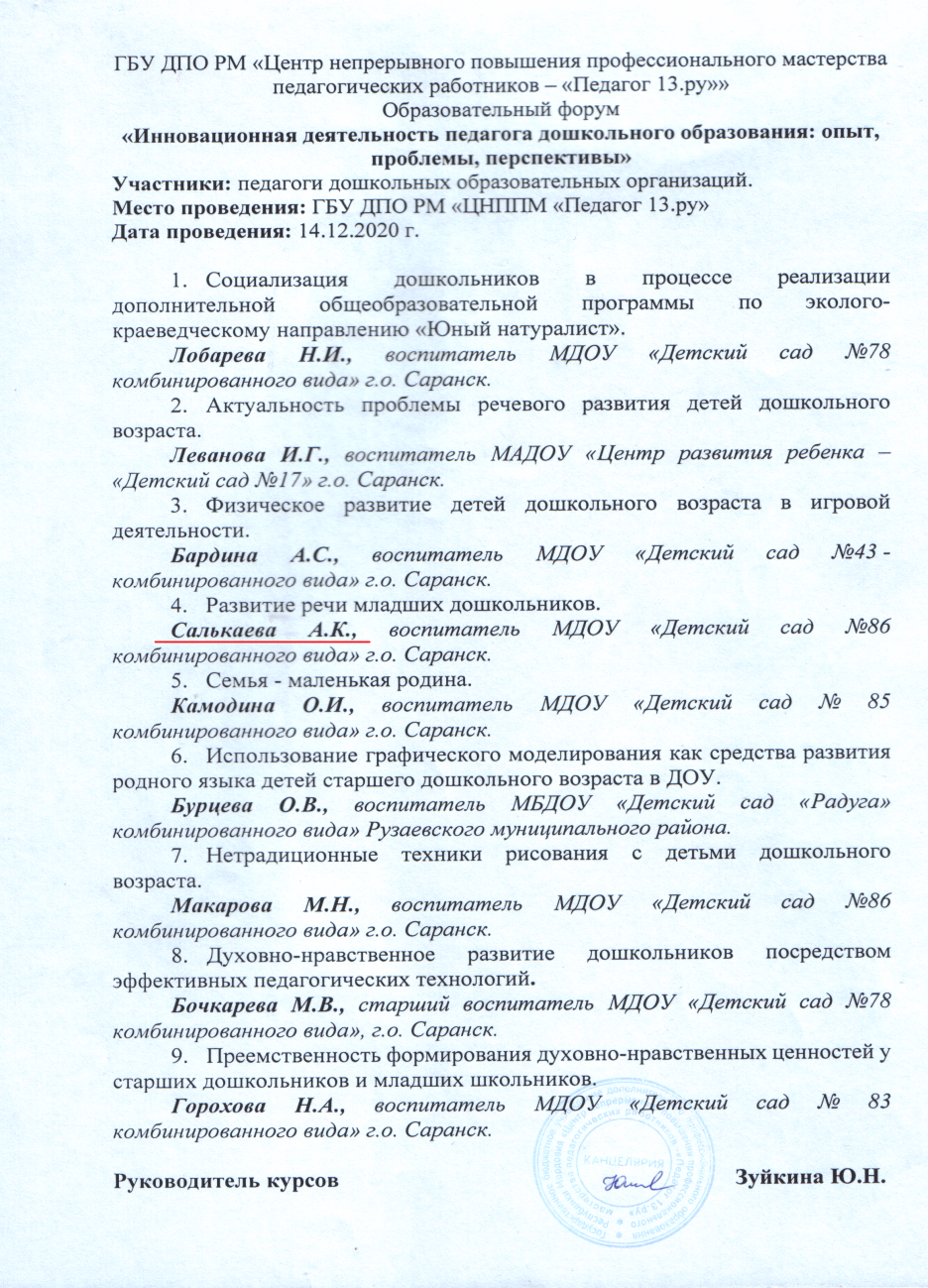 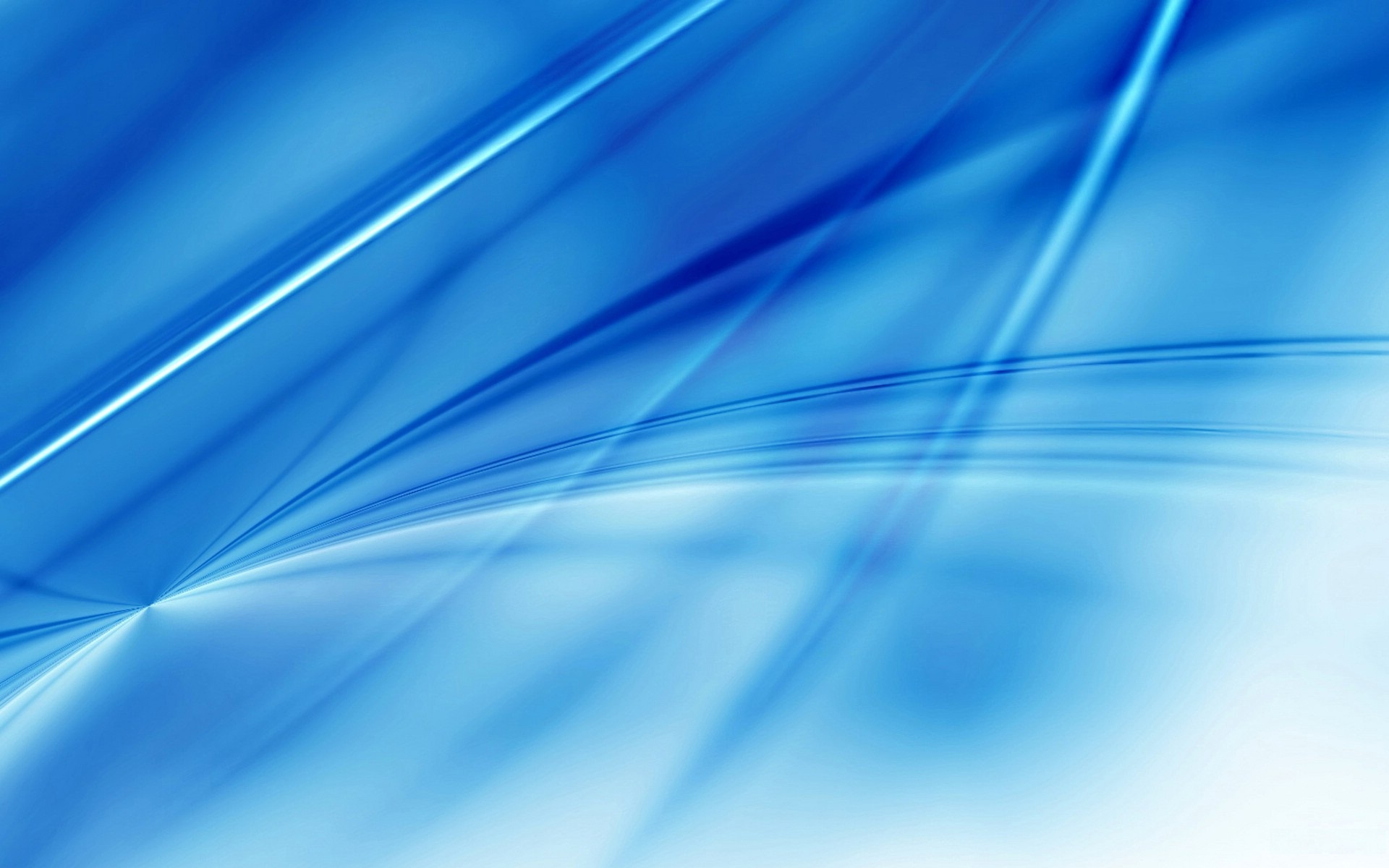 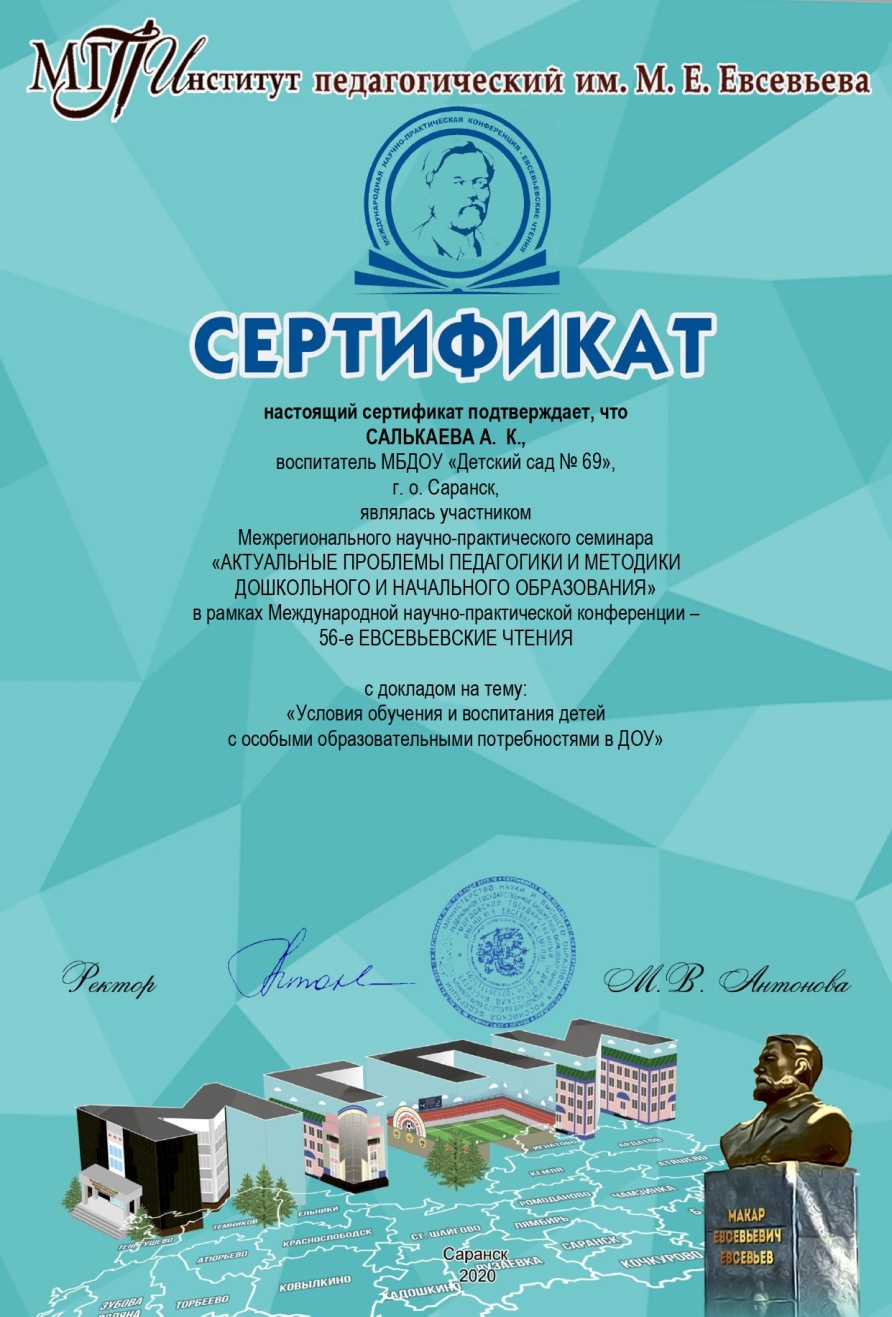 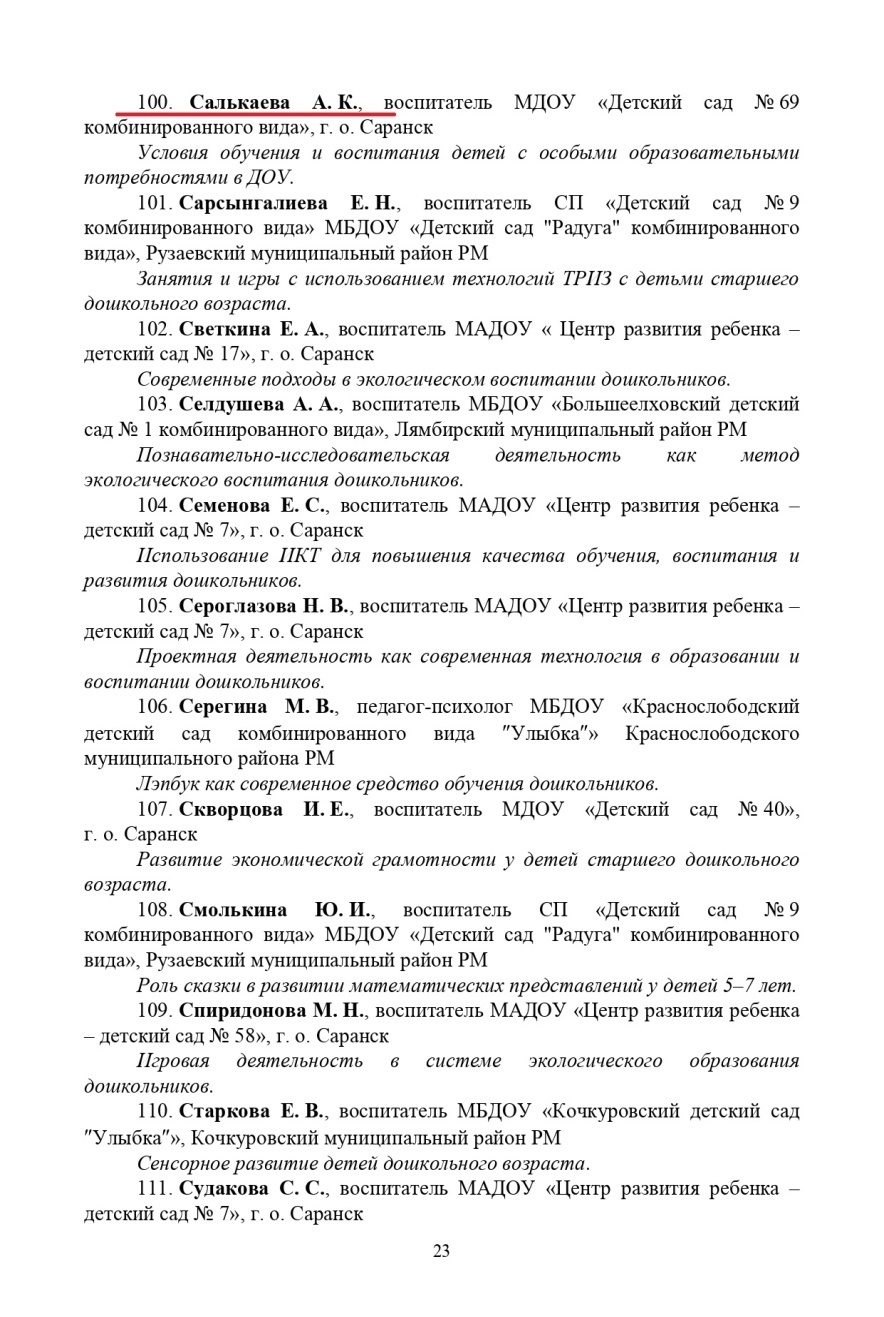 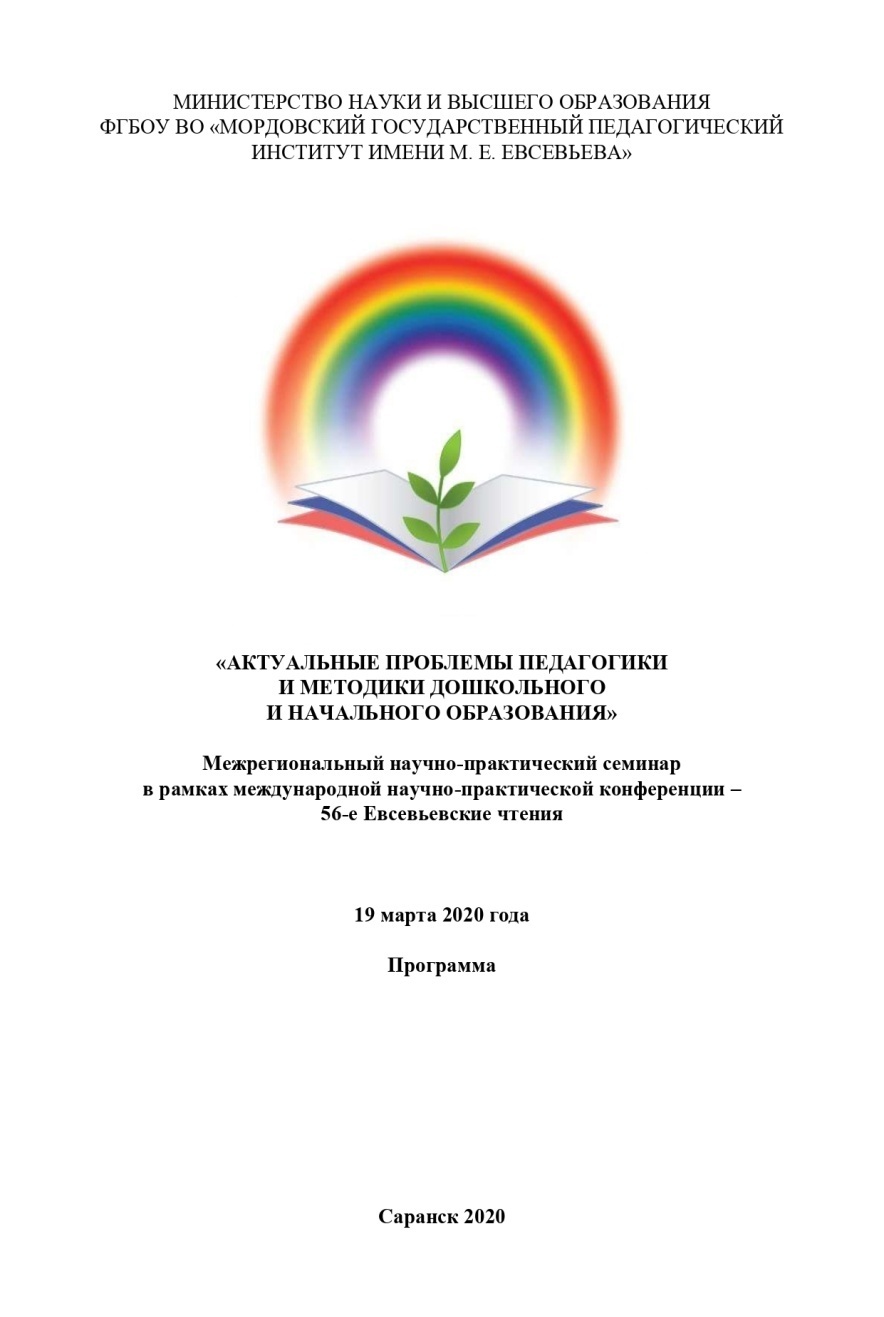 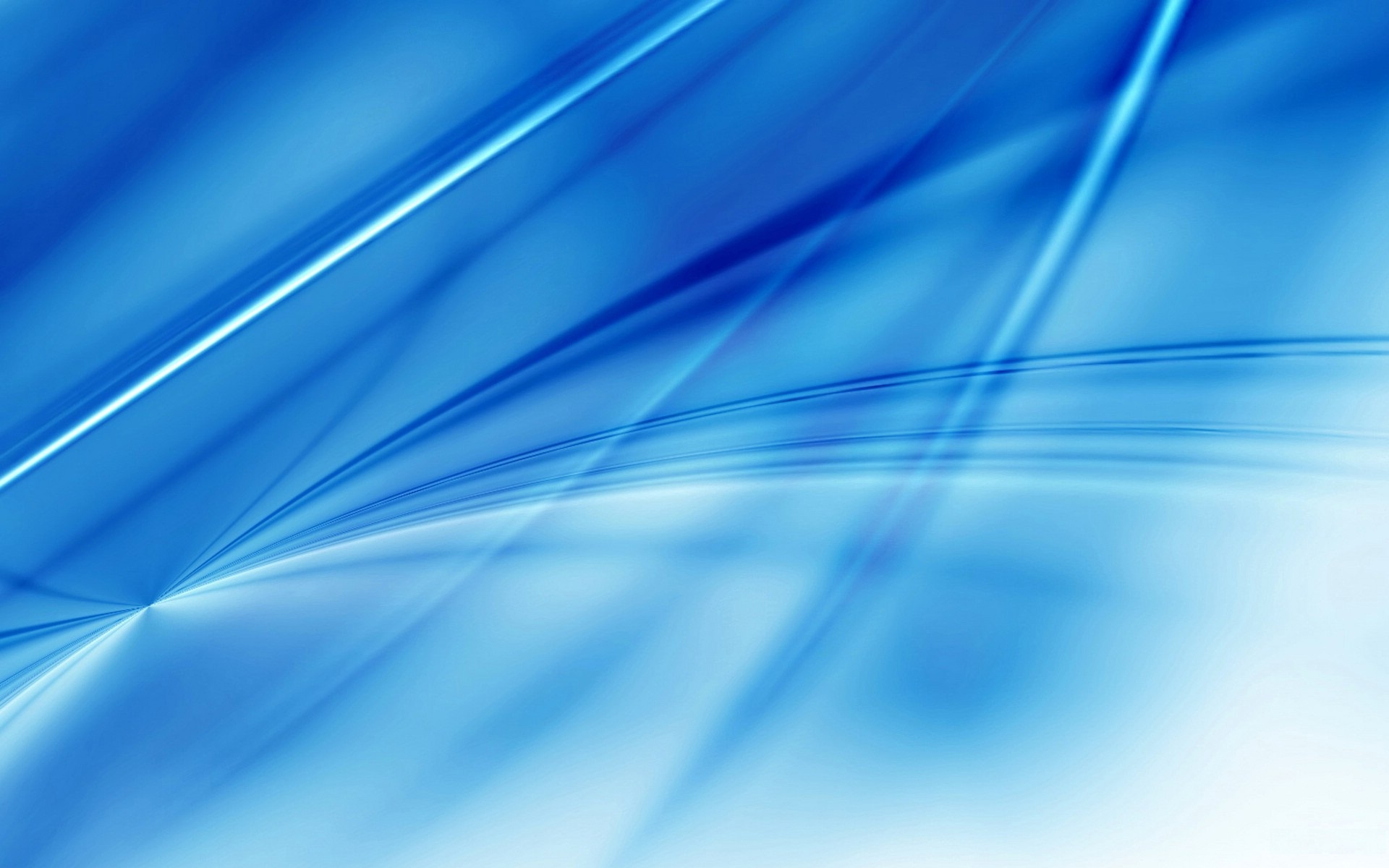 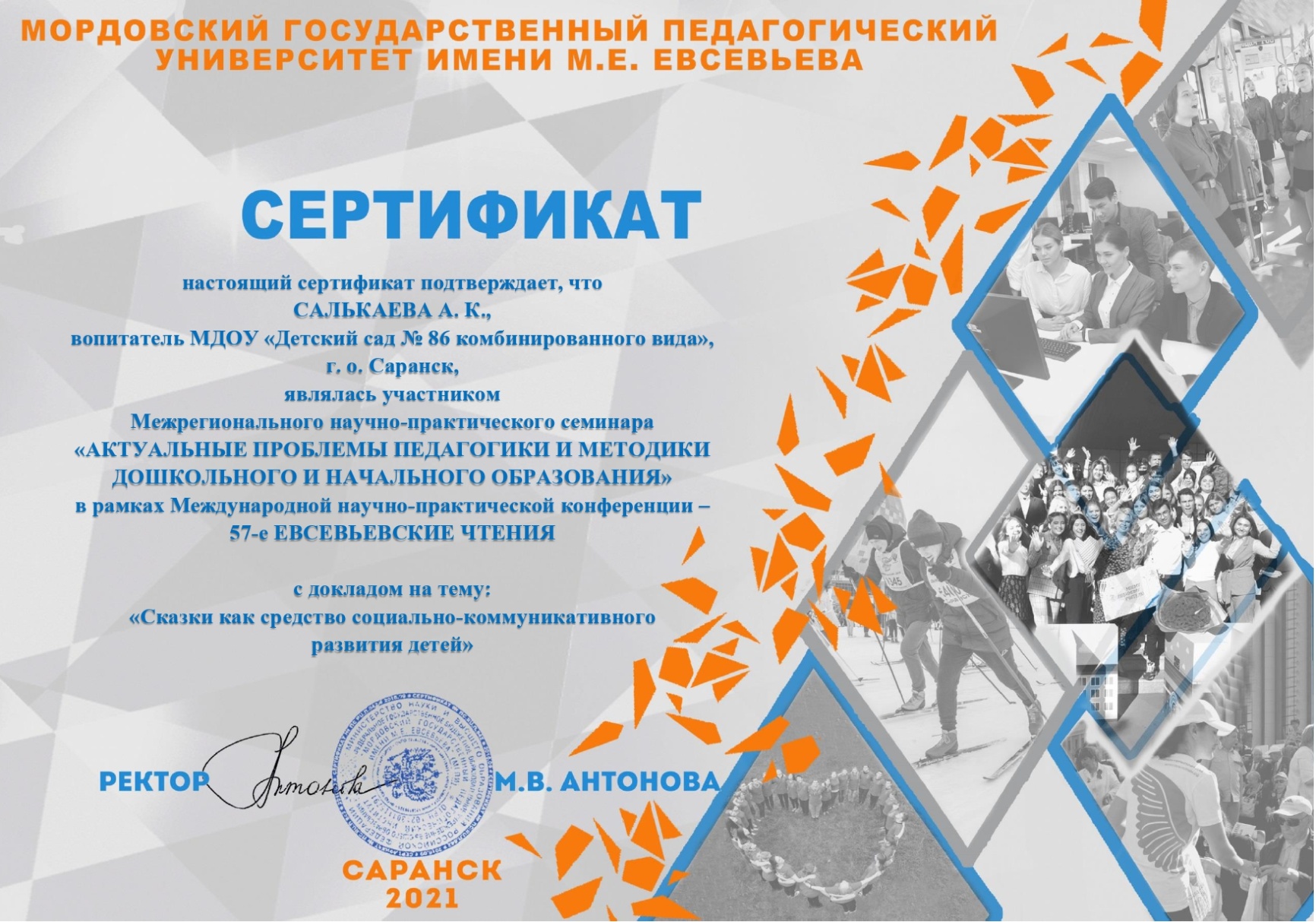 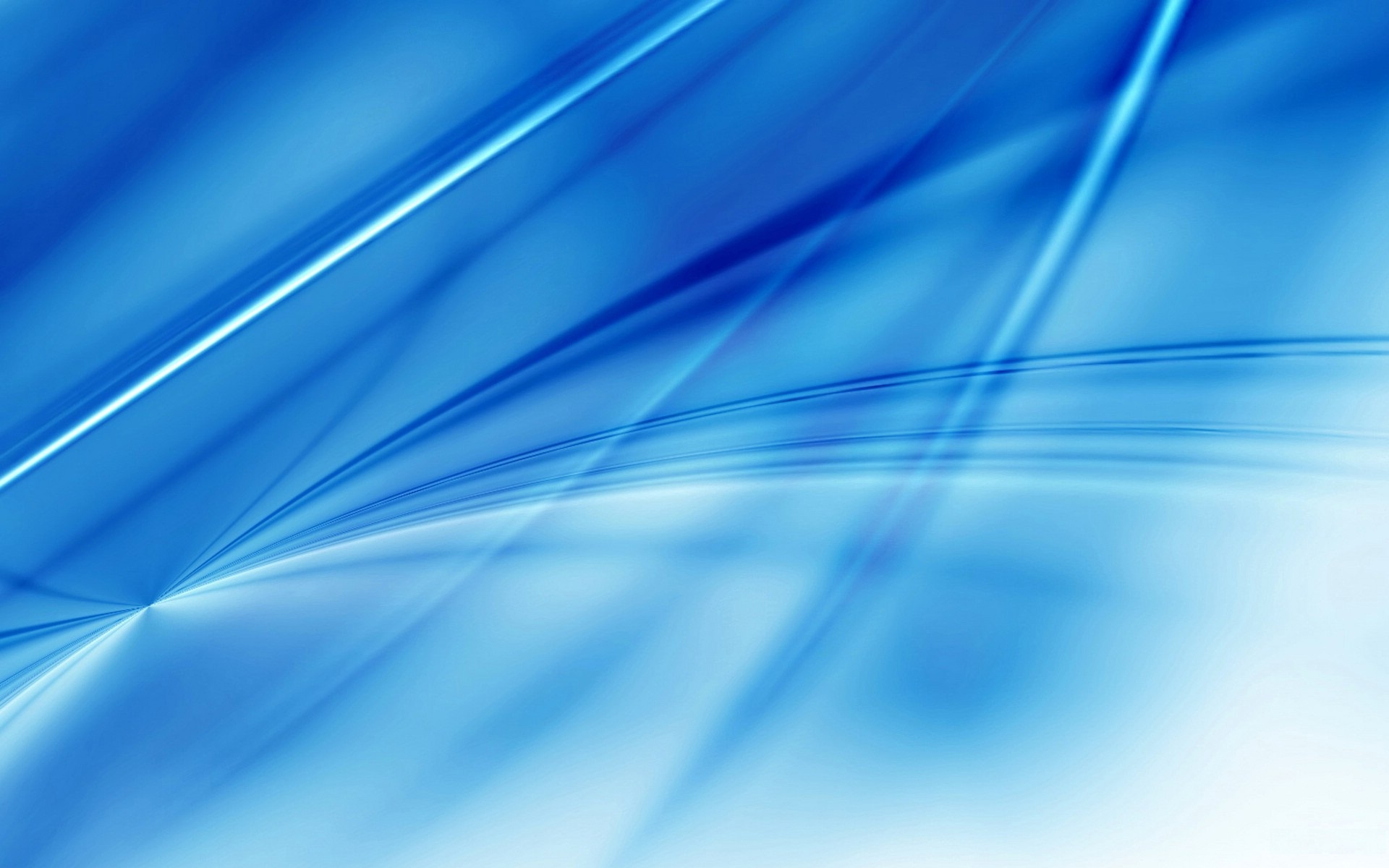 7. Проведение открытых мастер-классов, занятий, мероприятий (очно)
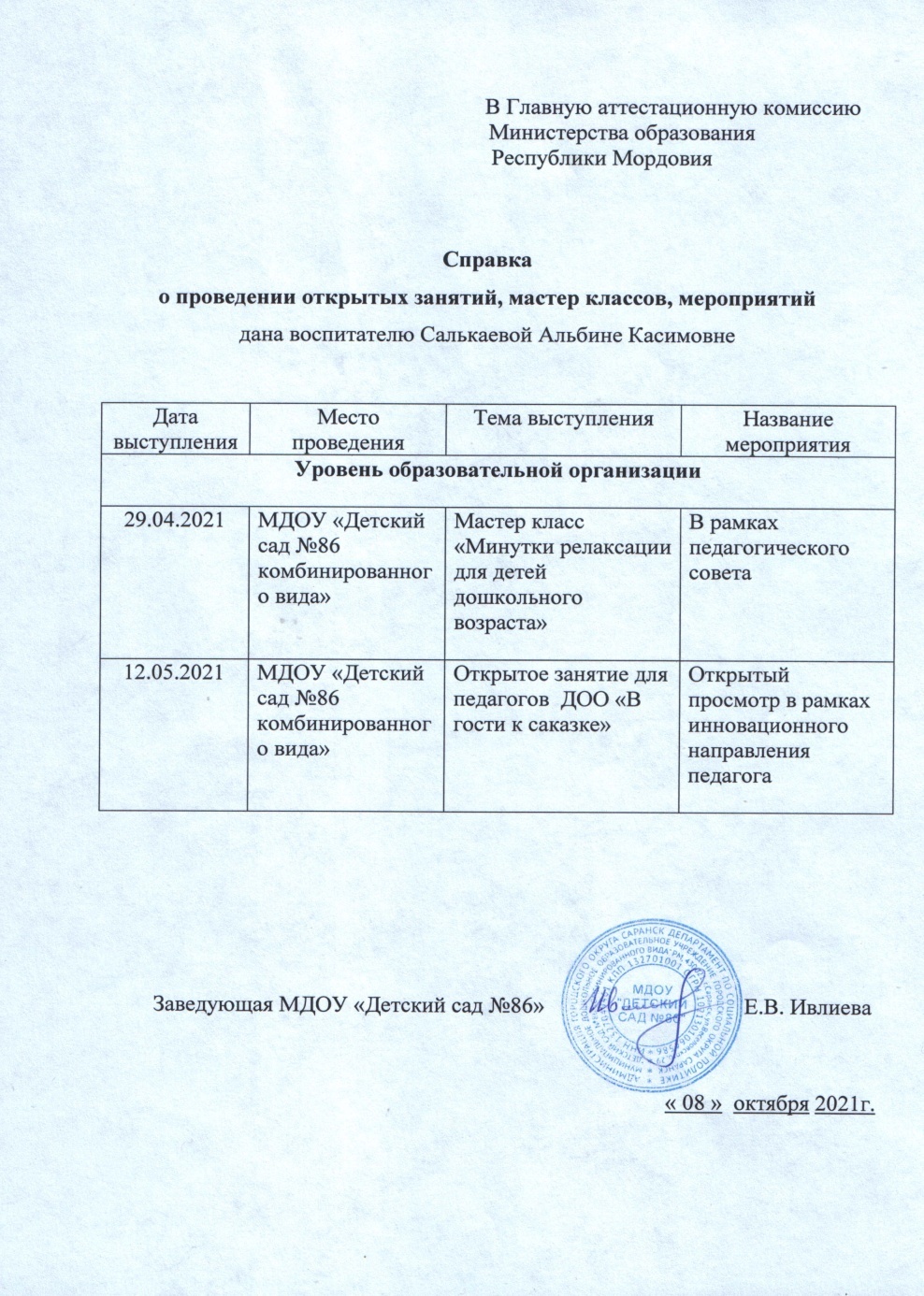 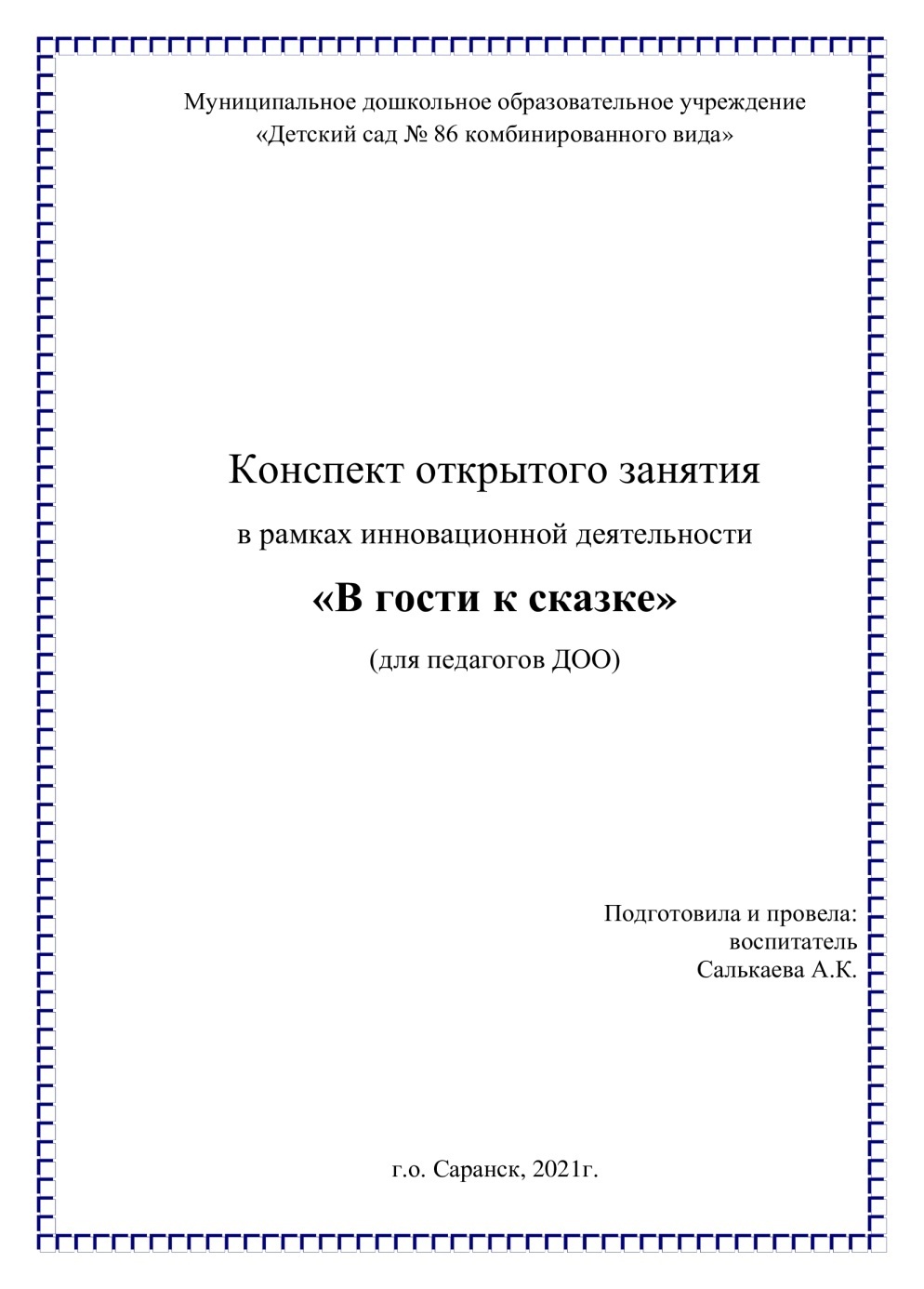 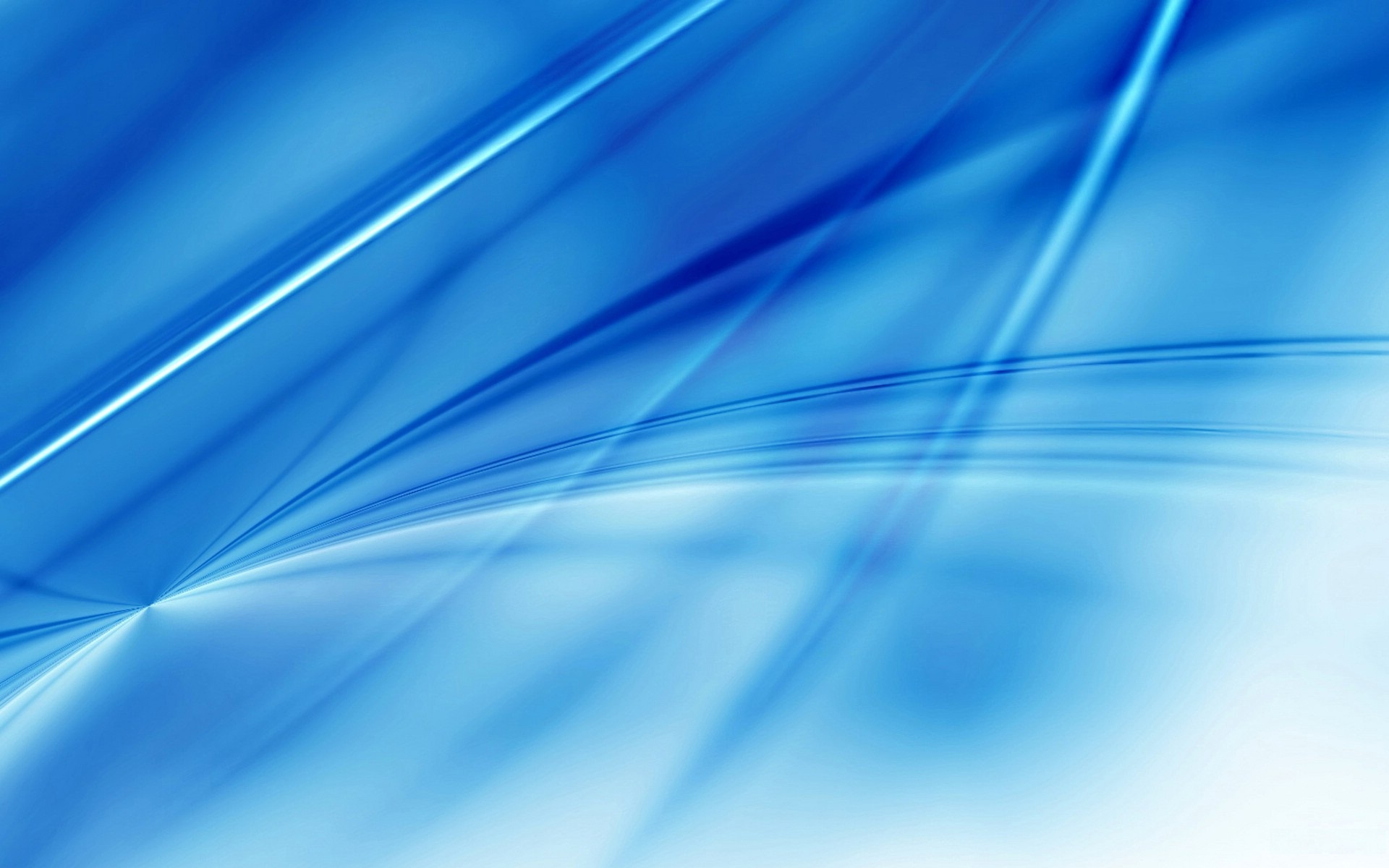 8. Экспертная деятельность
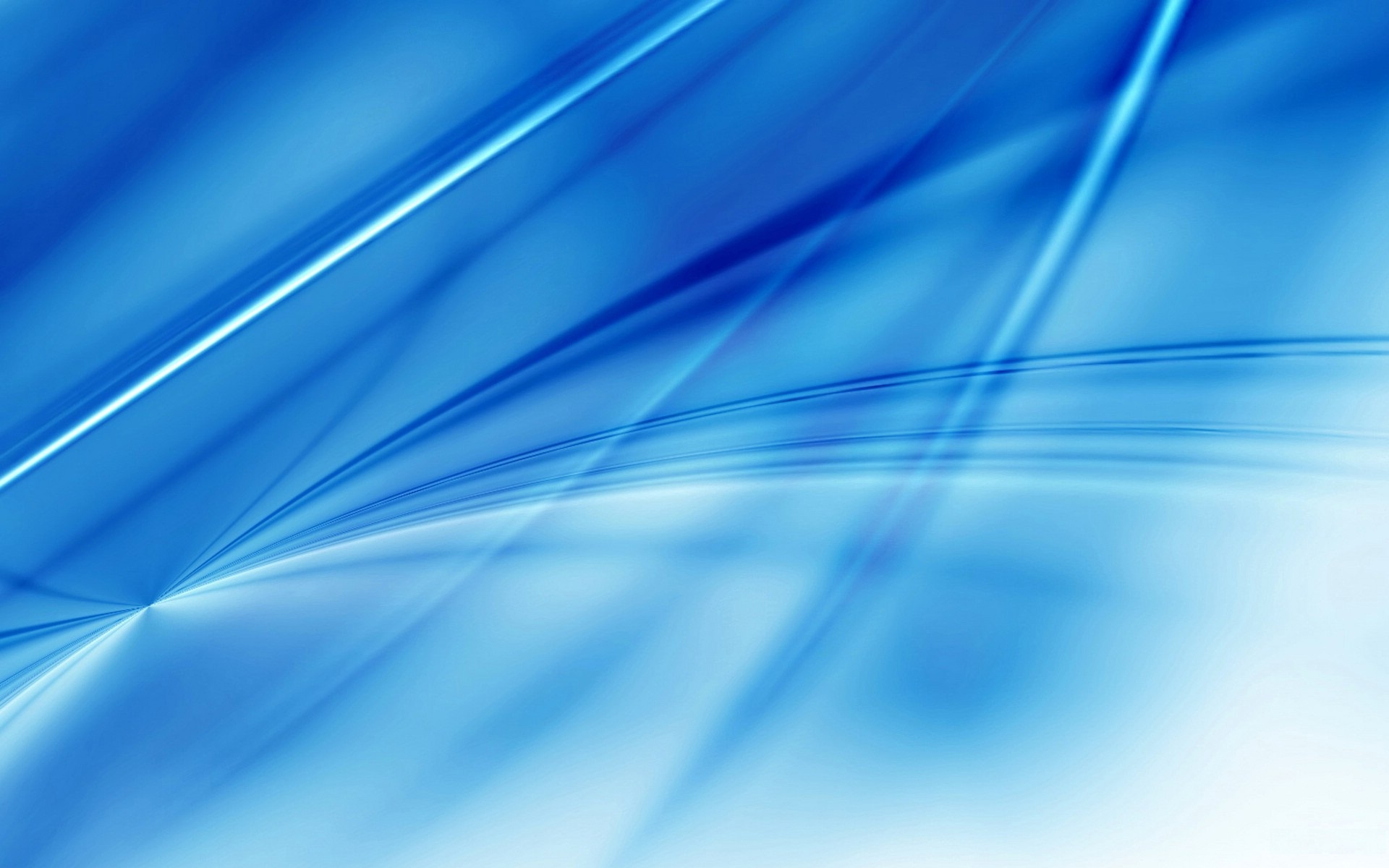 9. Общественно – педагогическая активность педагога: участие в работе педагогических сообществ, комиссиях.
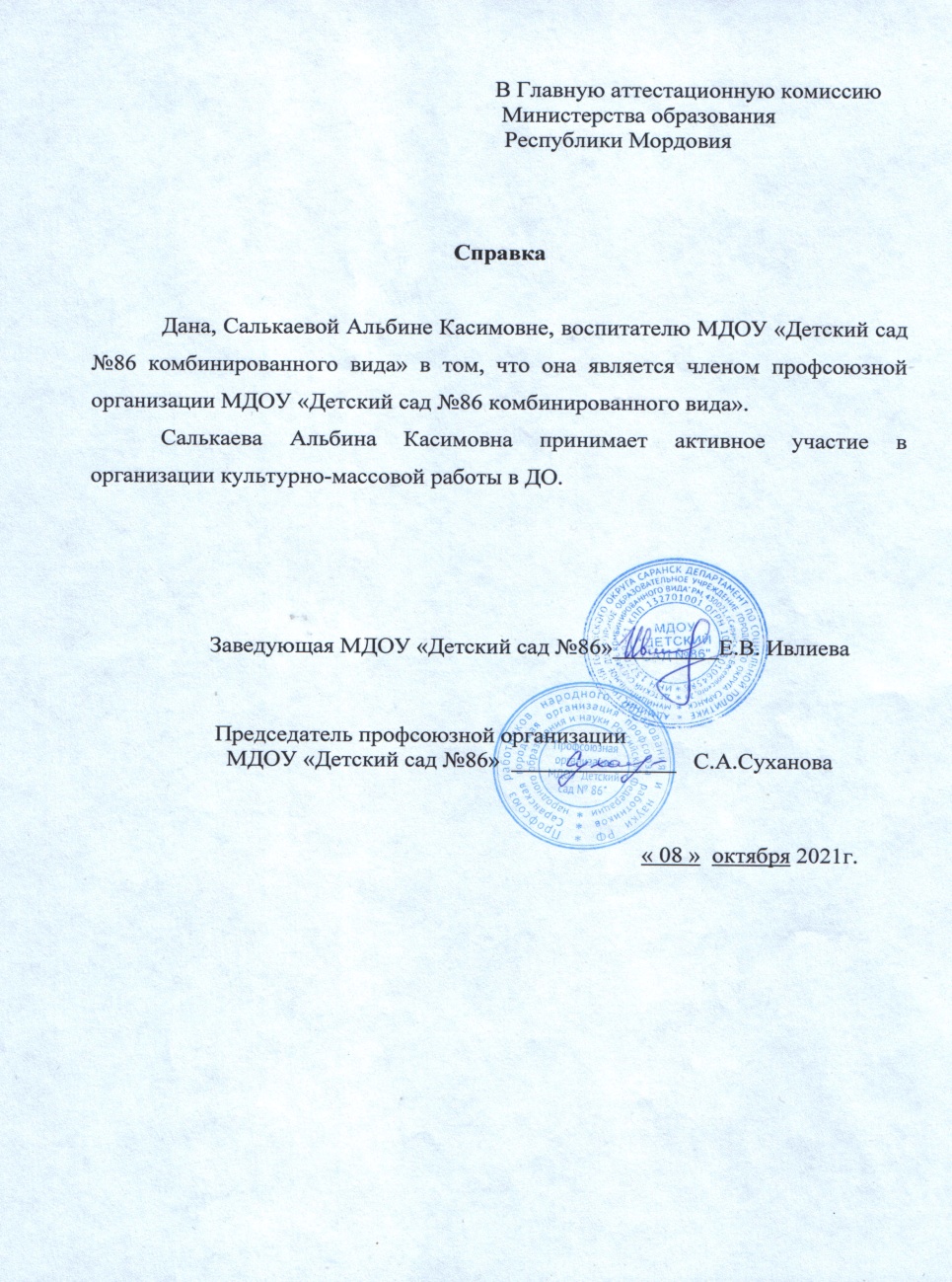 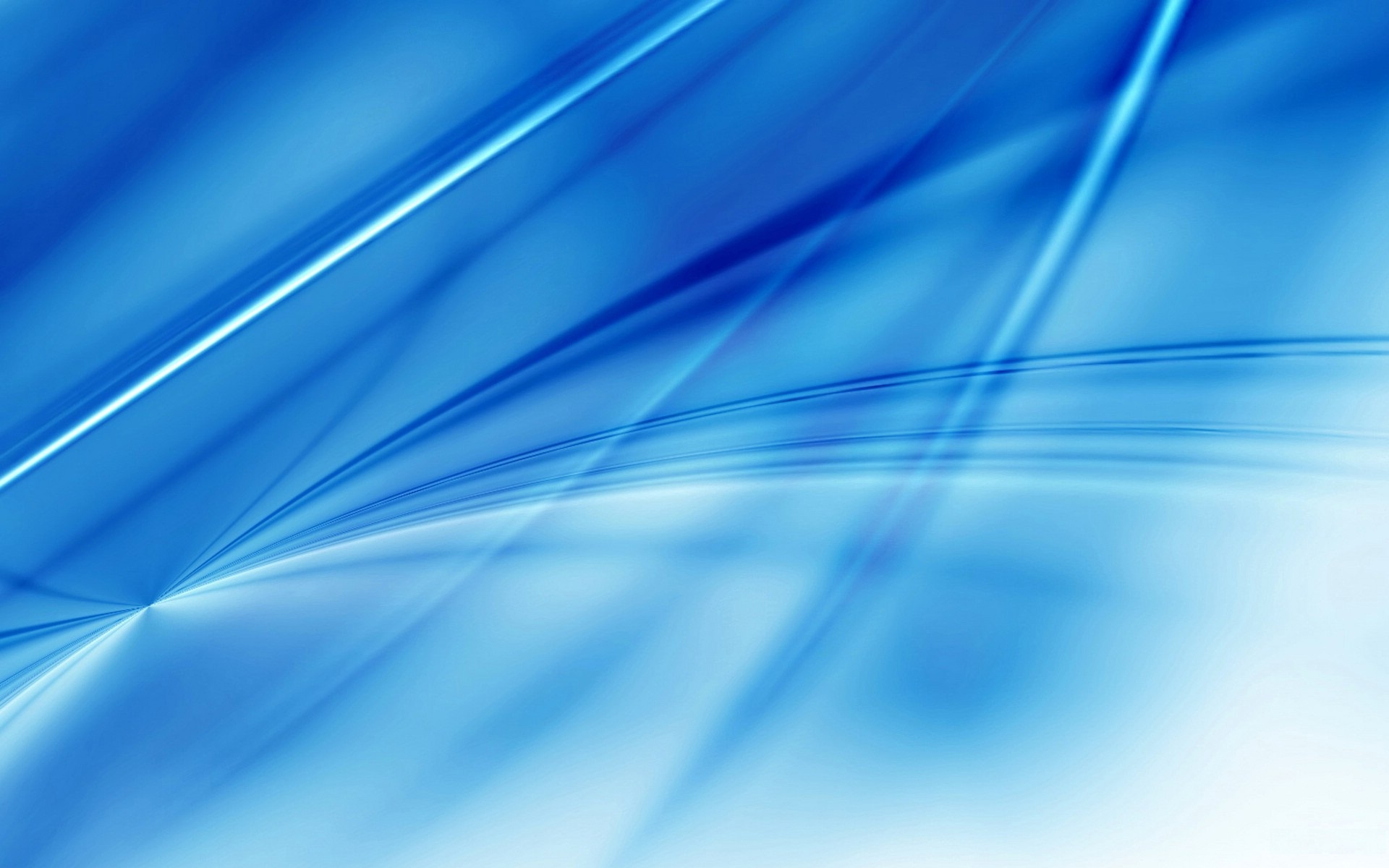 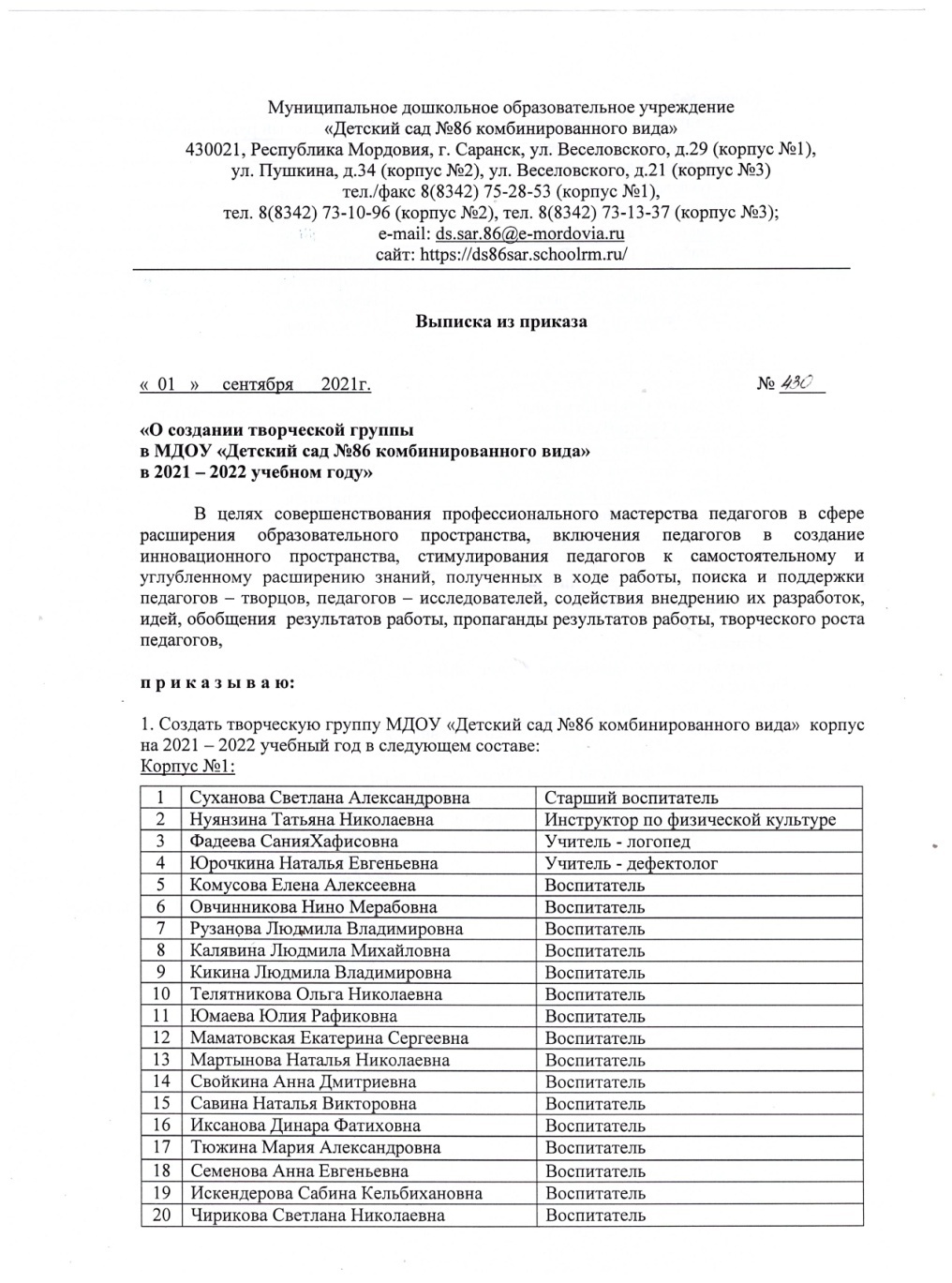 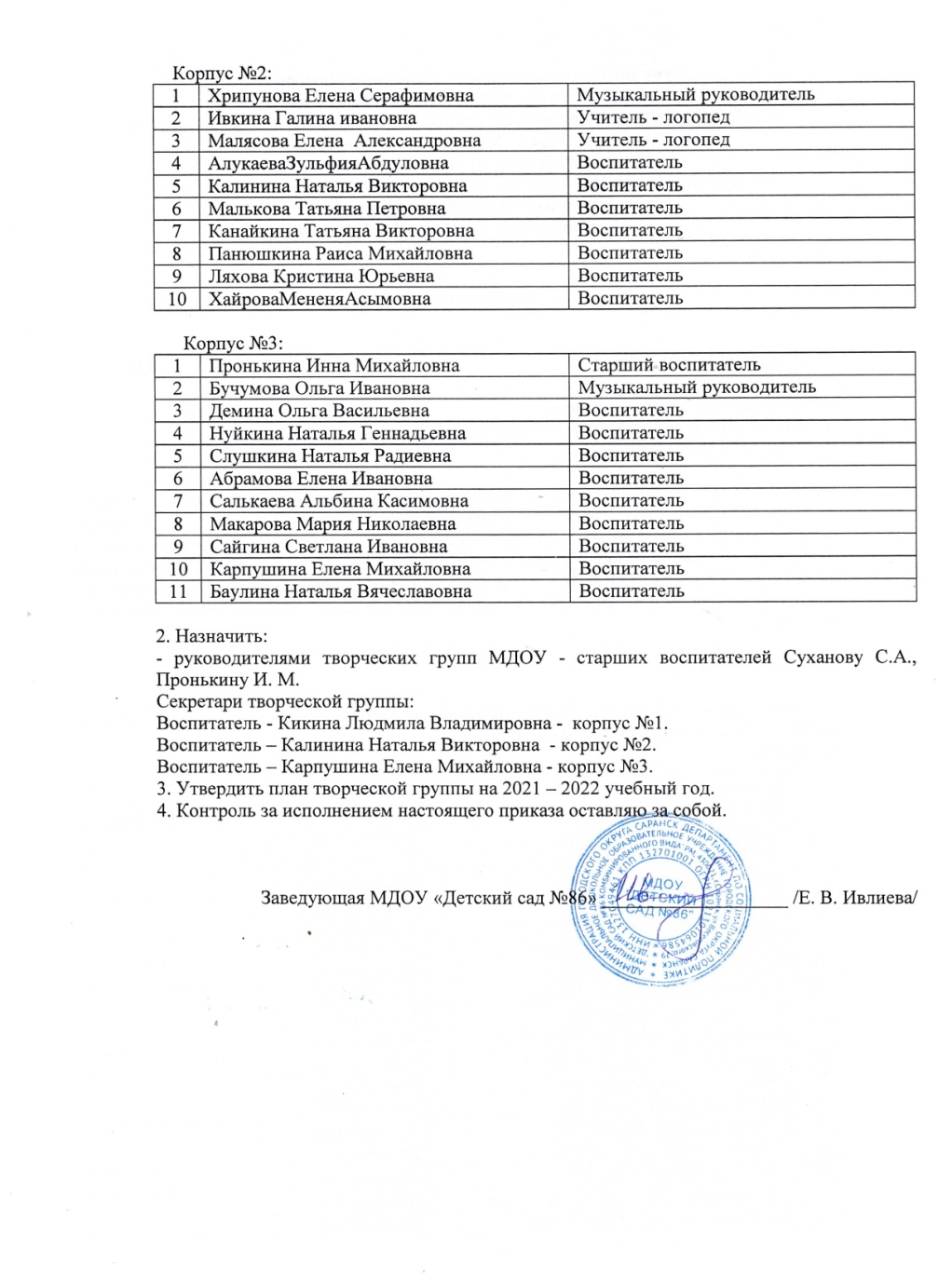 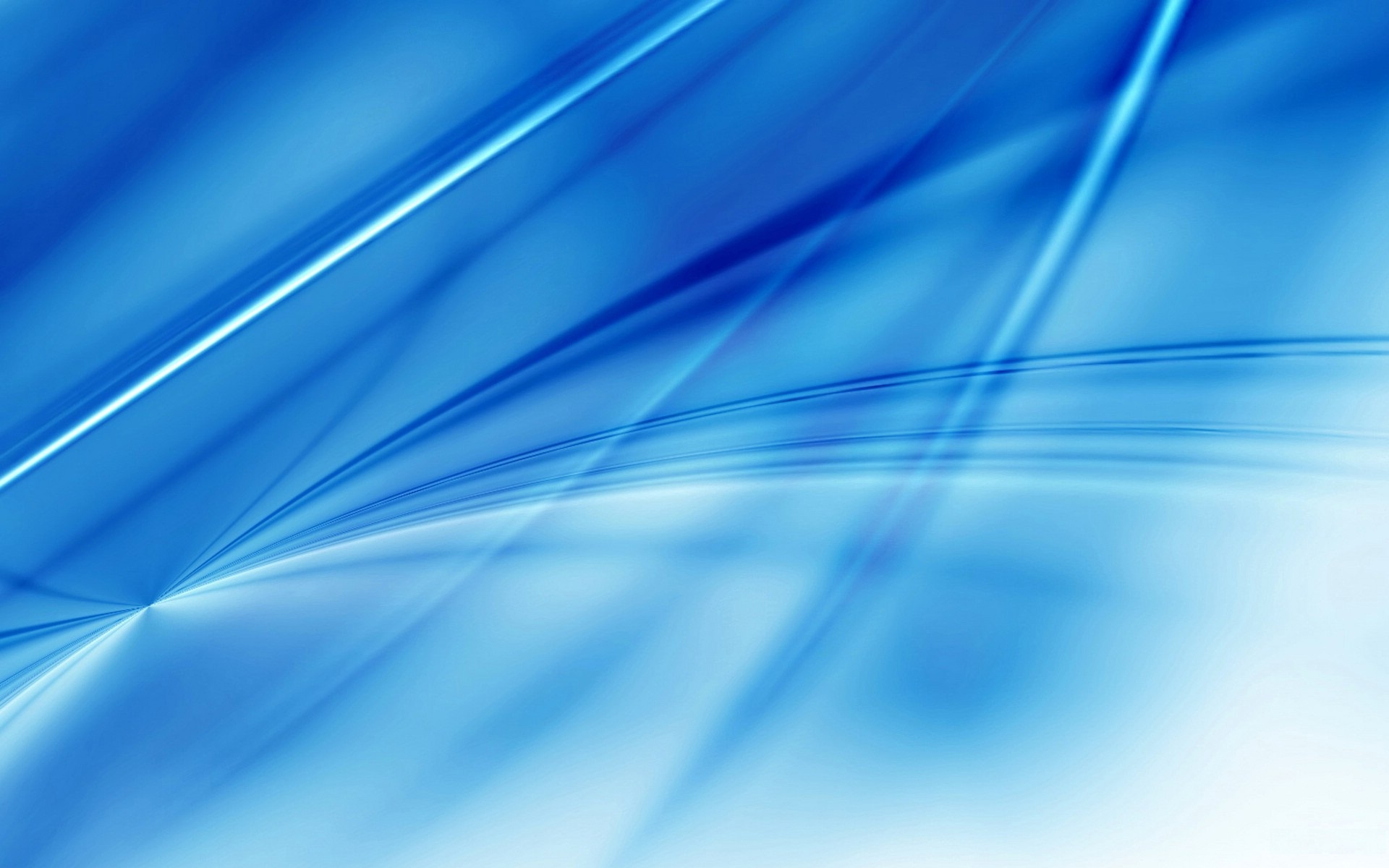 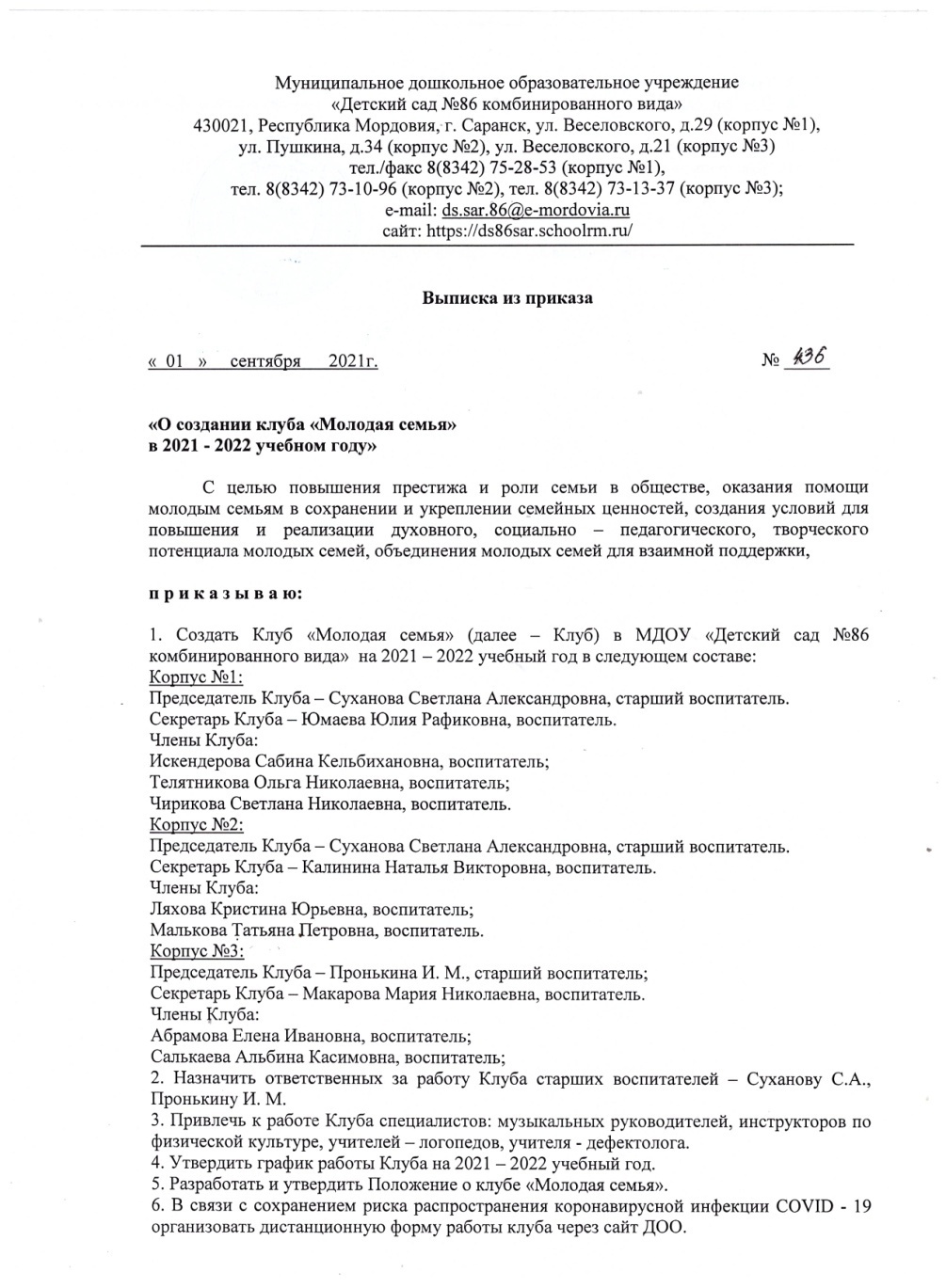 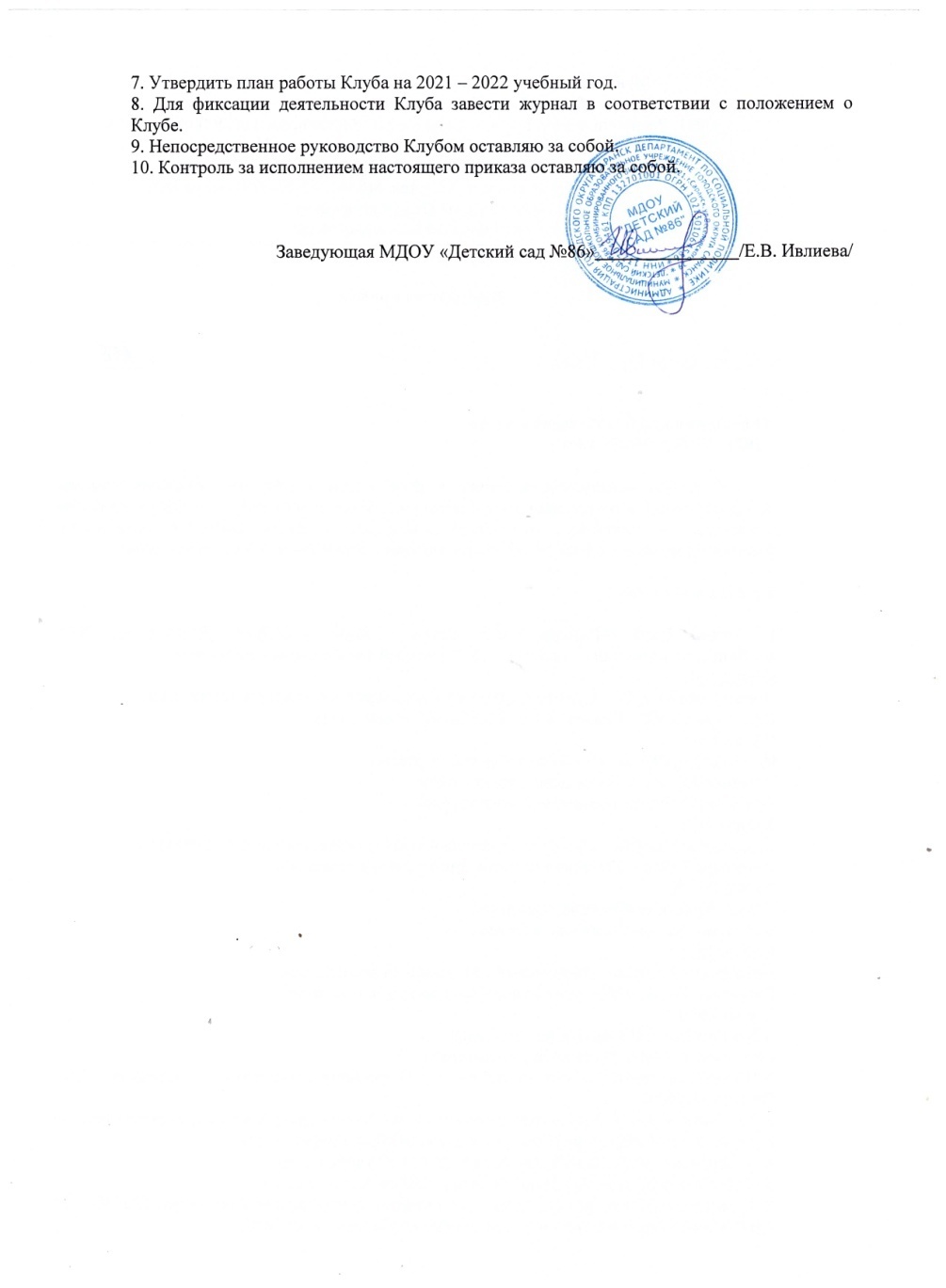 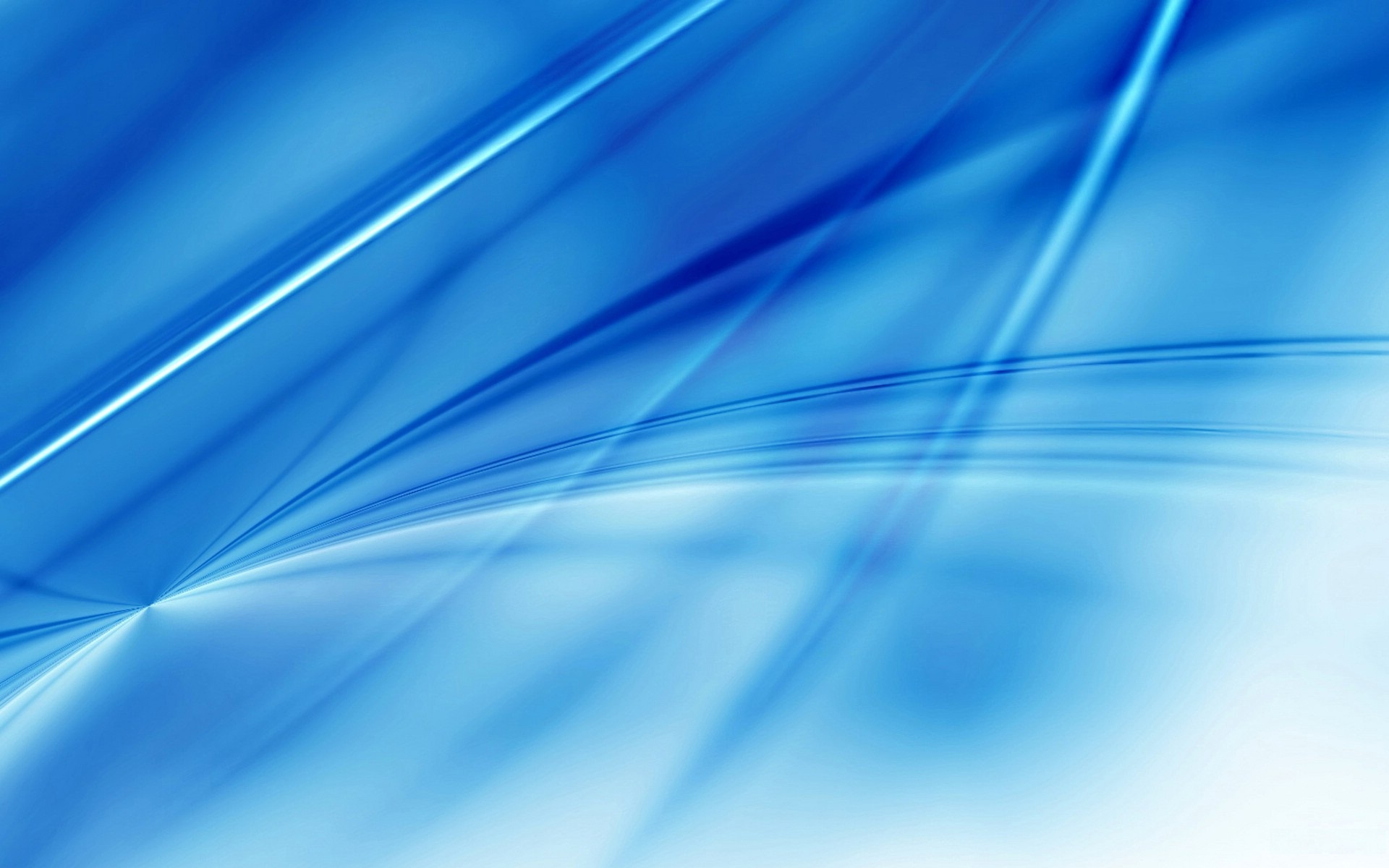 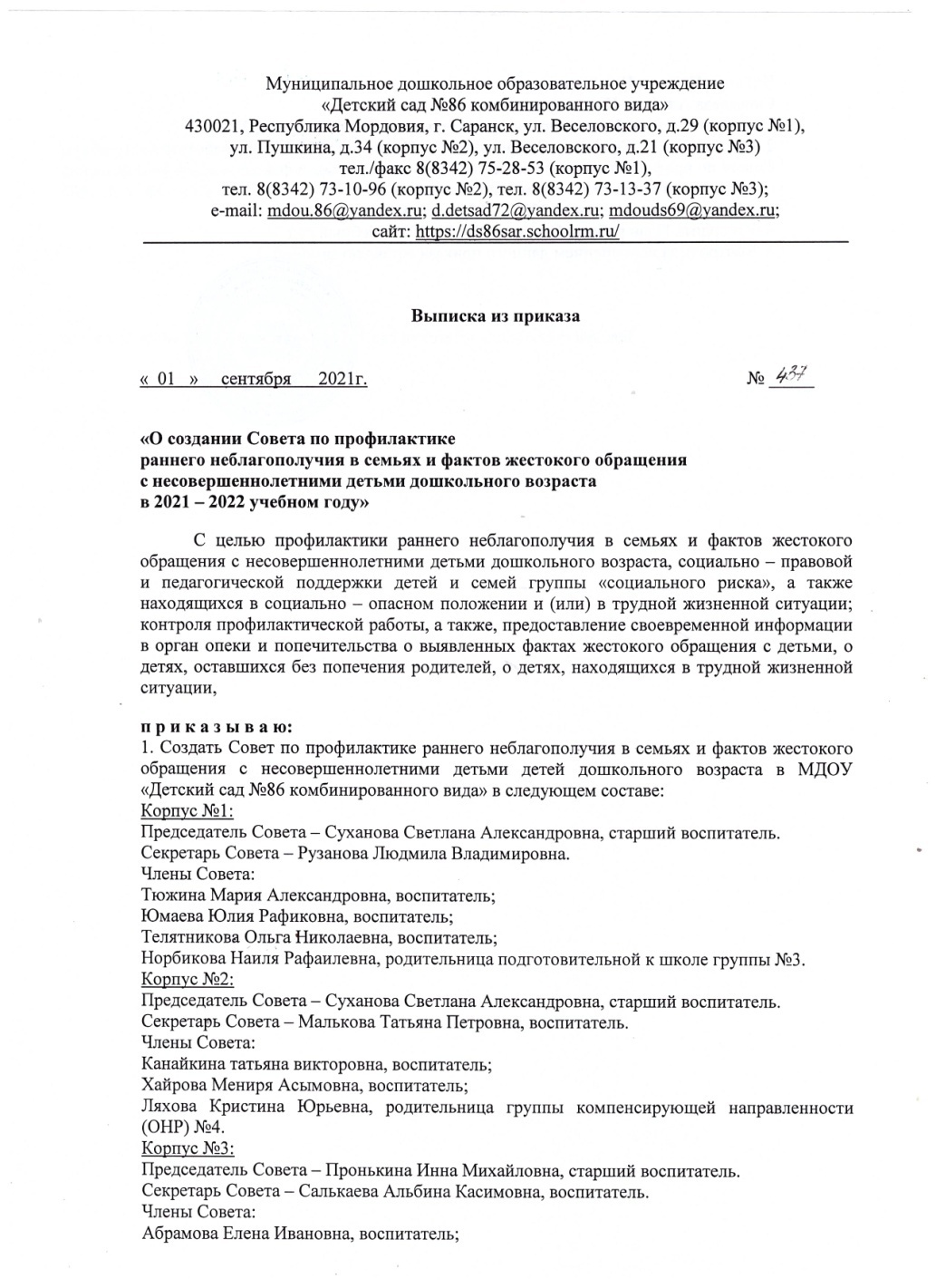 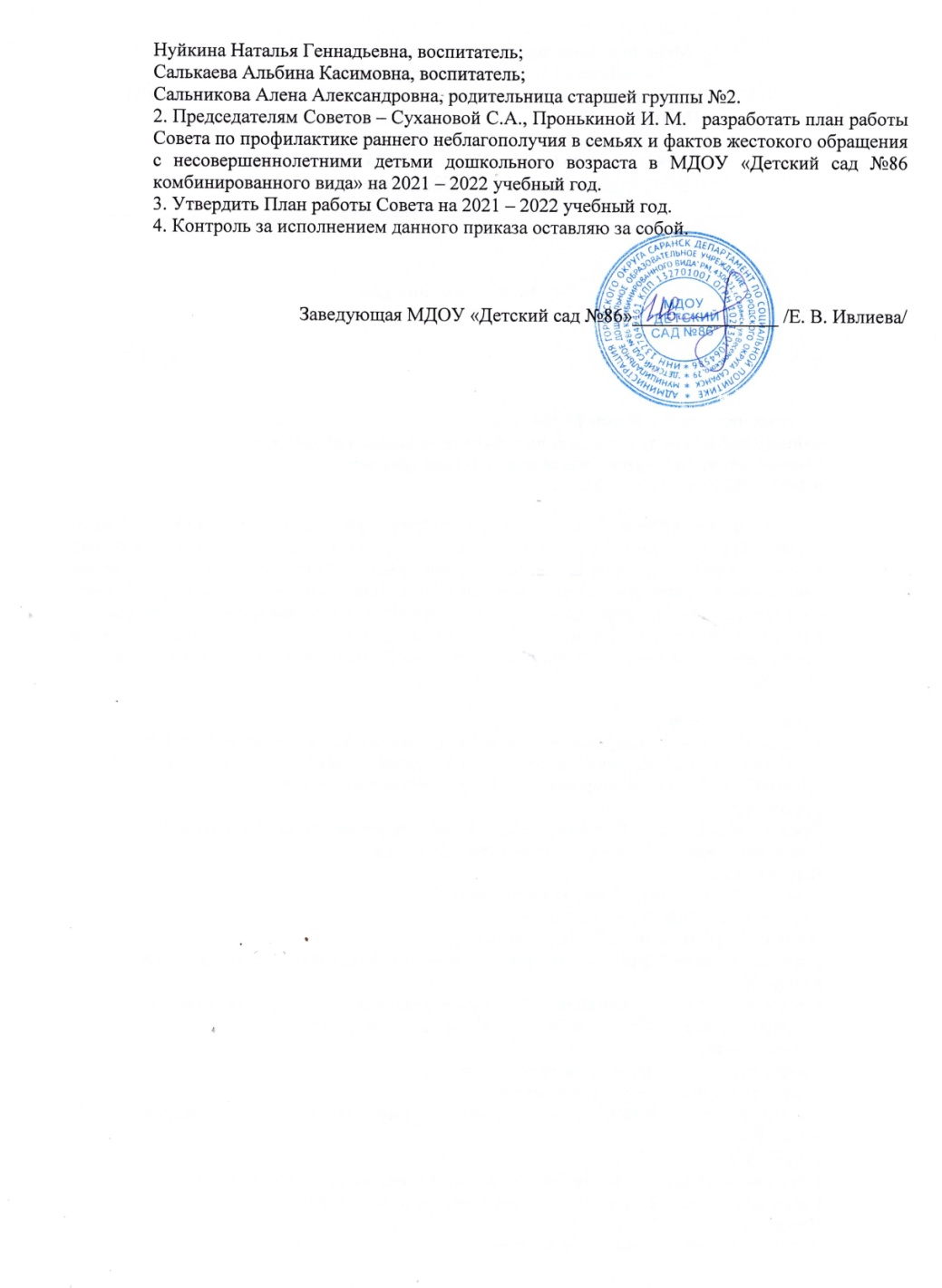 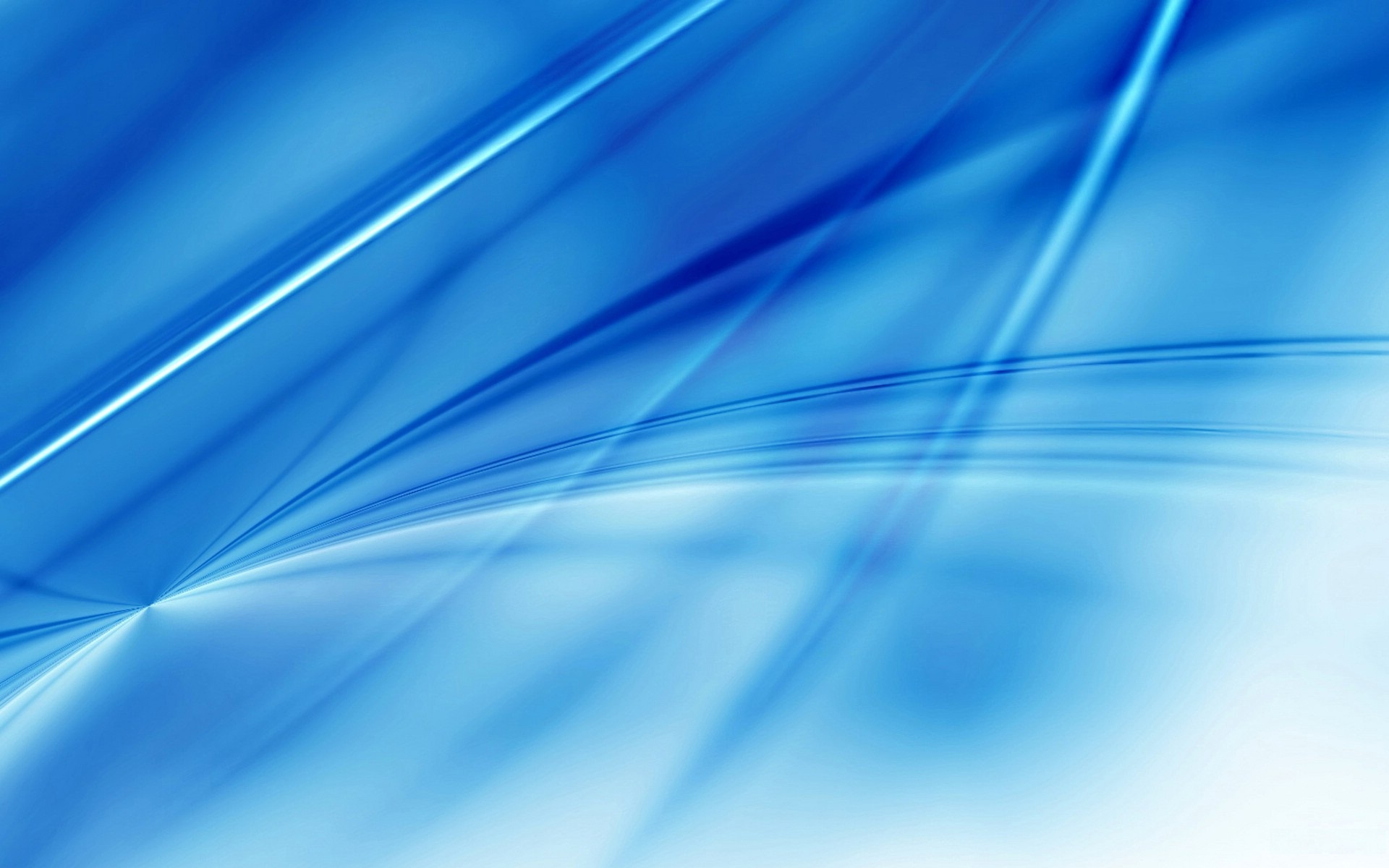 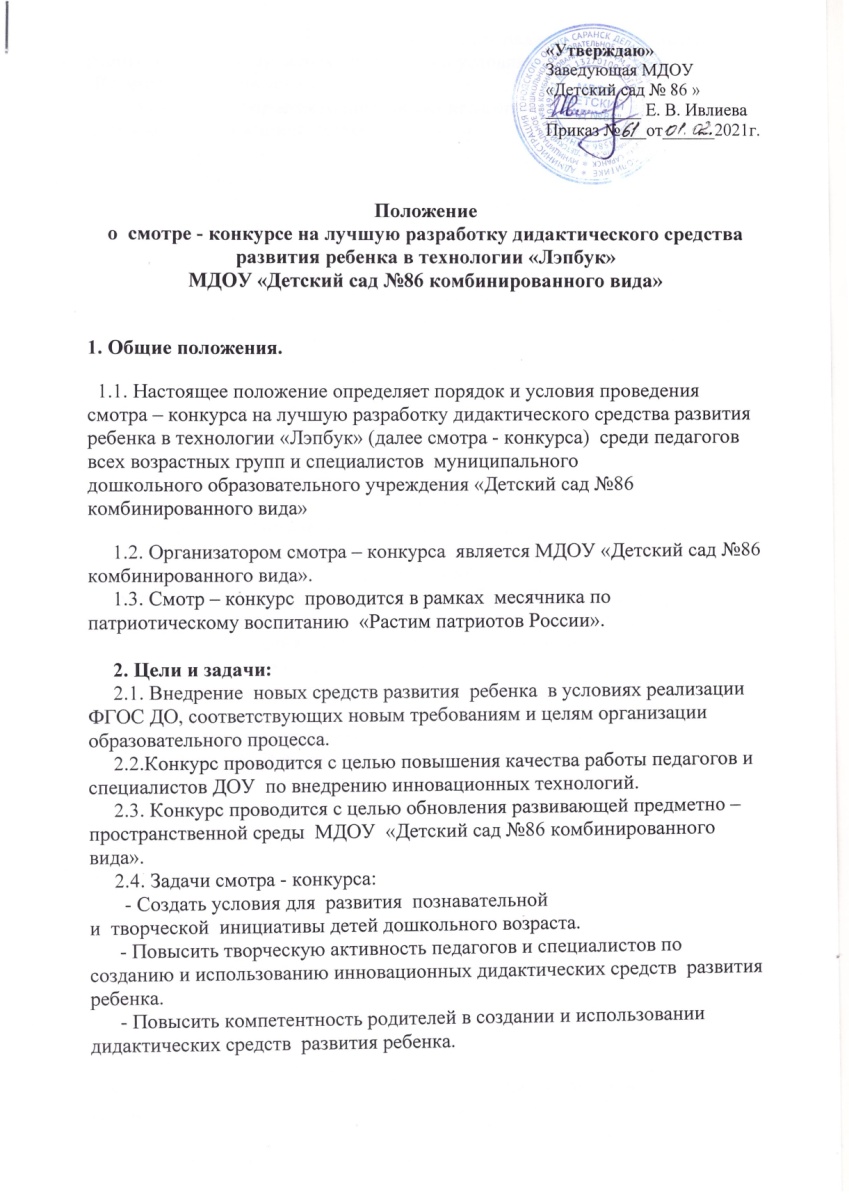 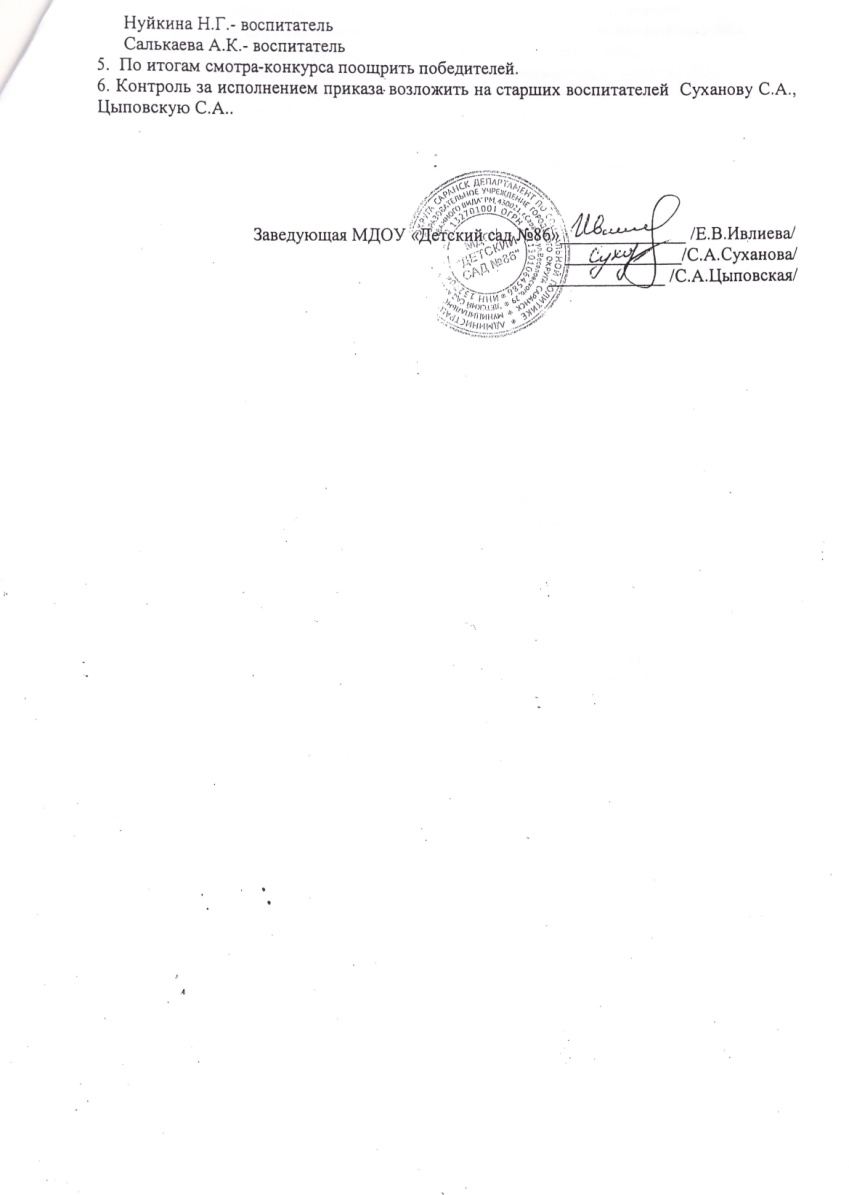 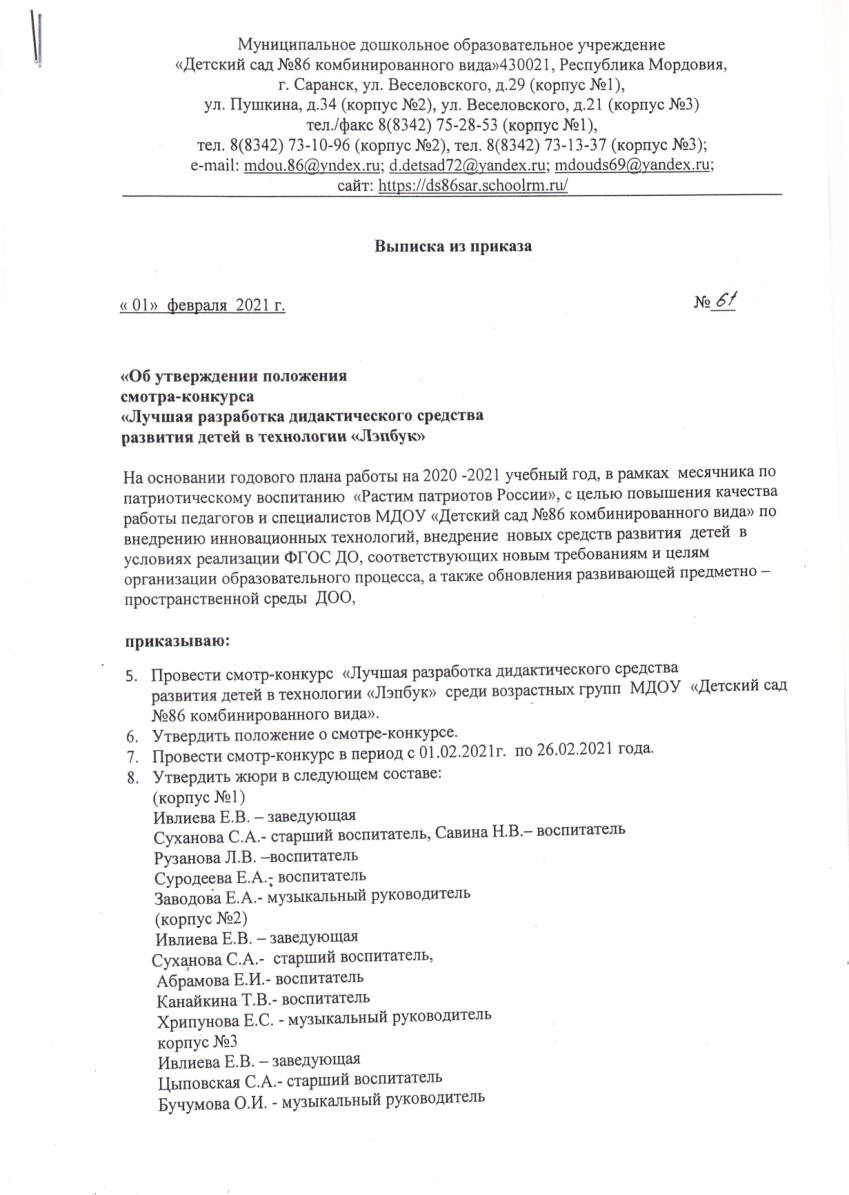 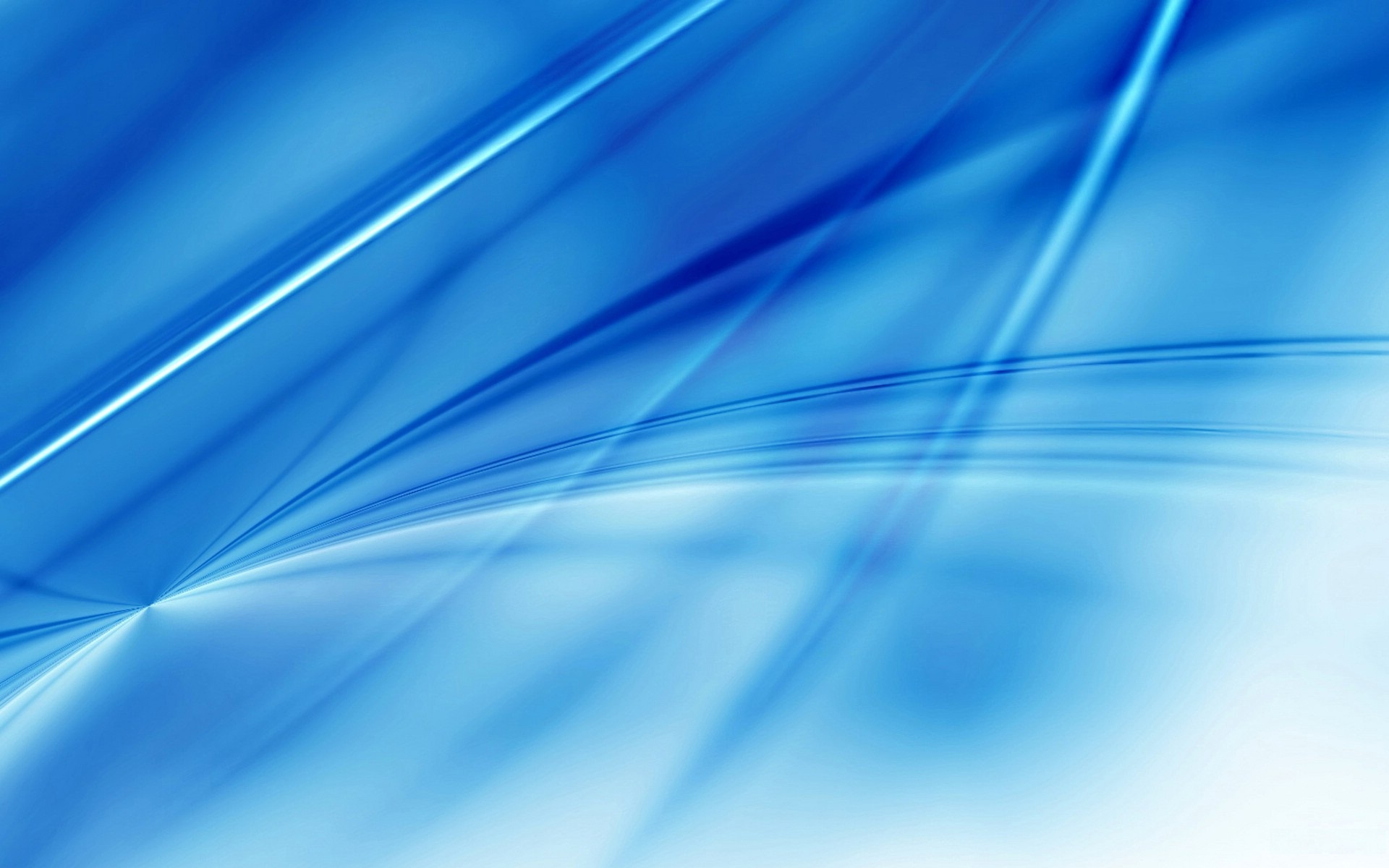 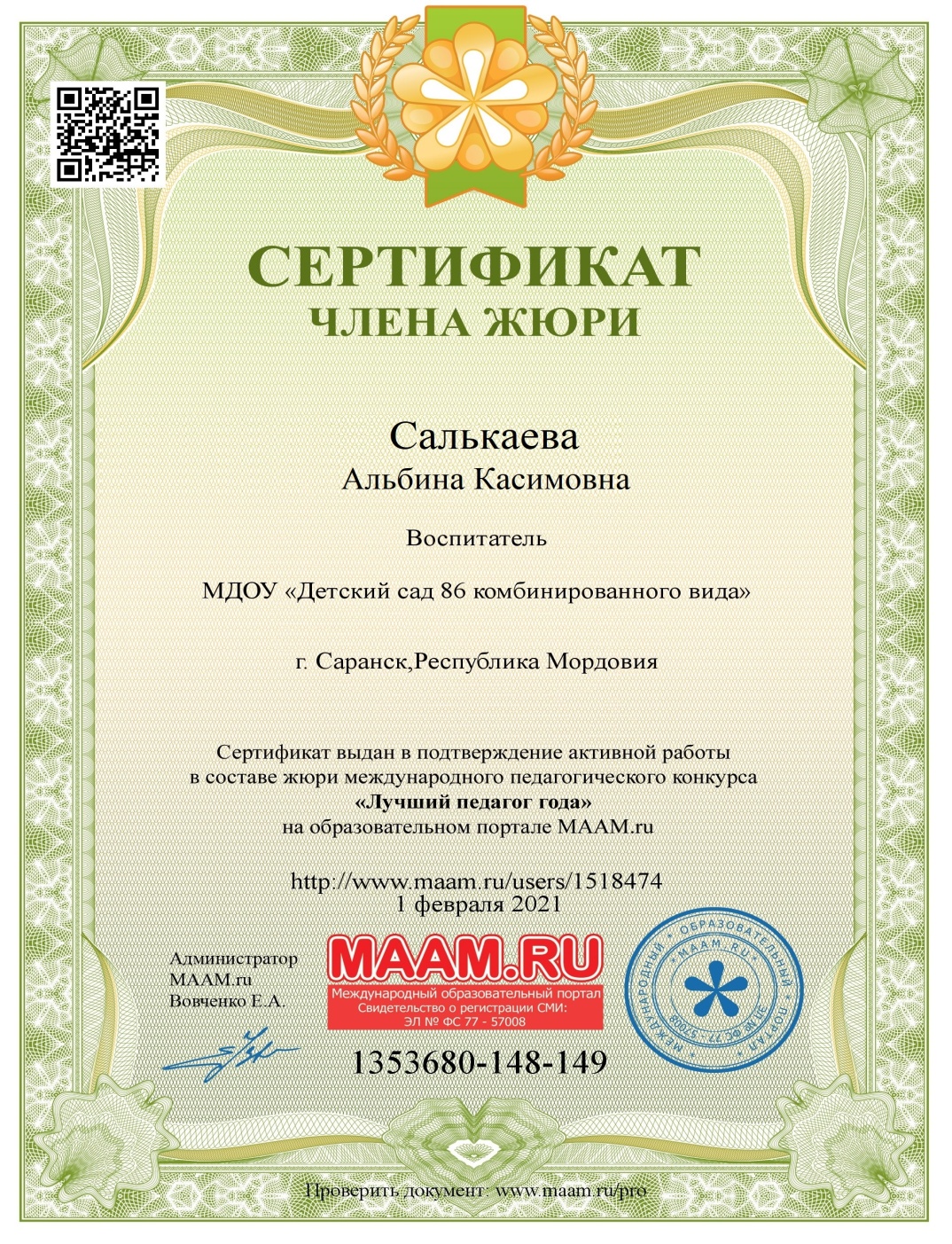 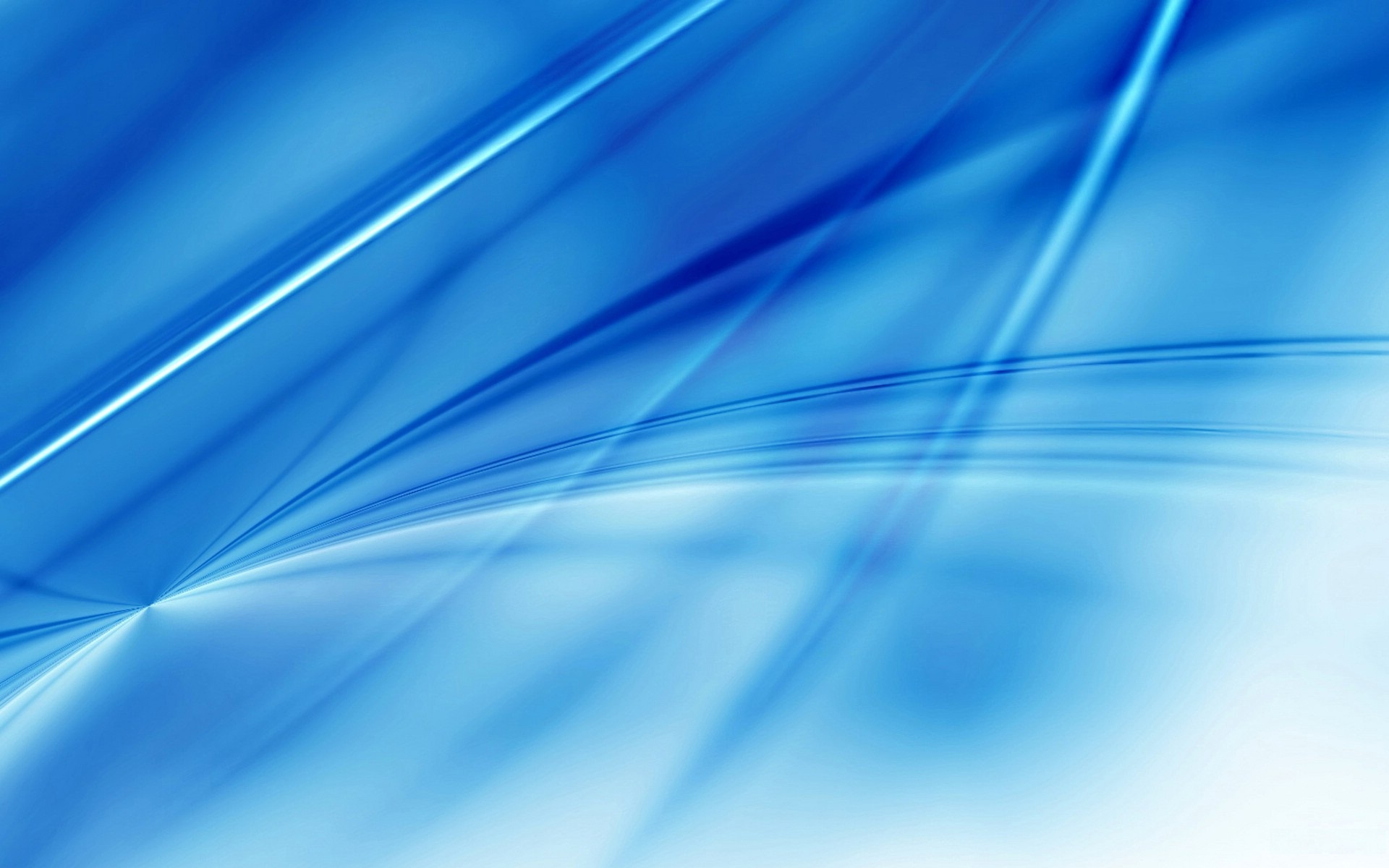 10. Позитивные результаты работы с воспитанниками
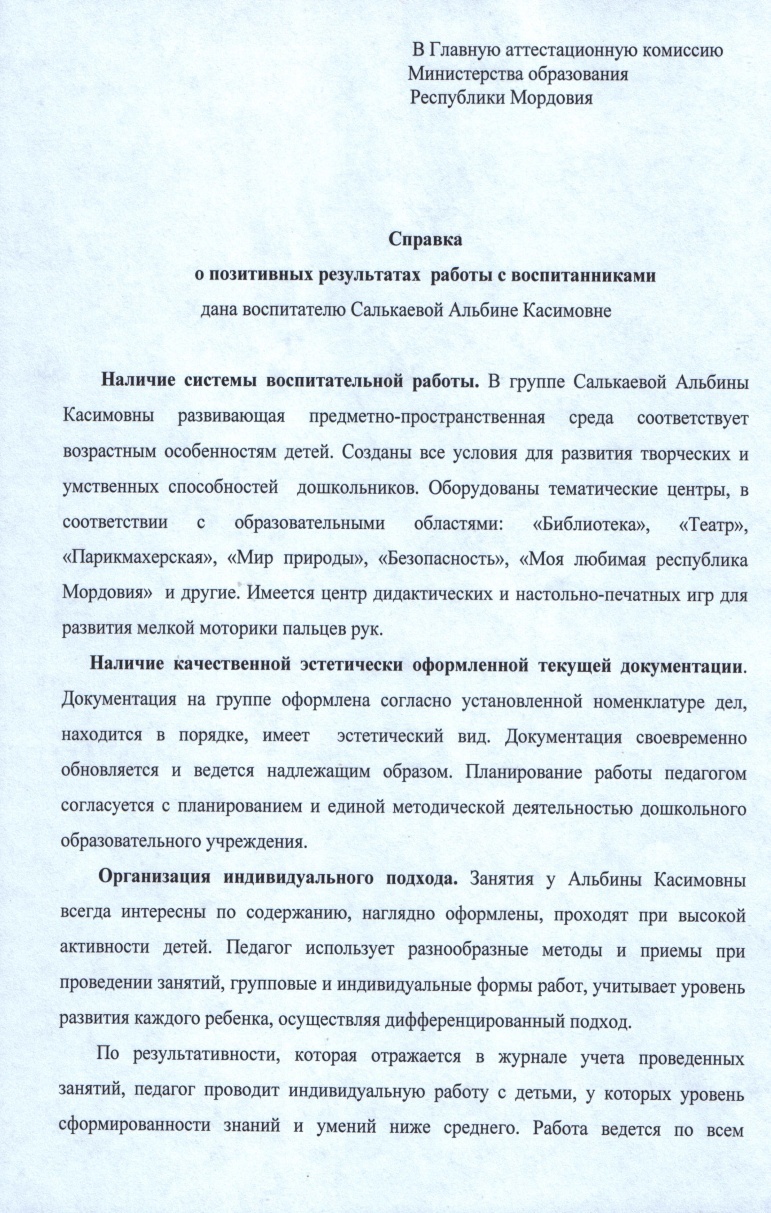 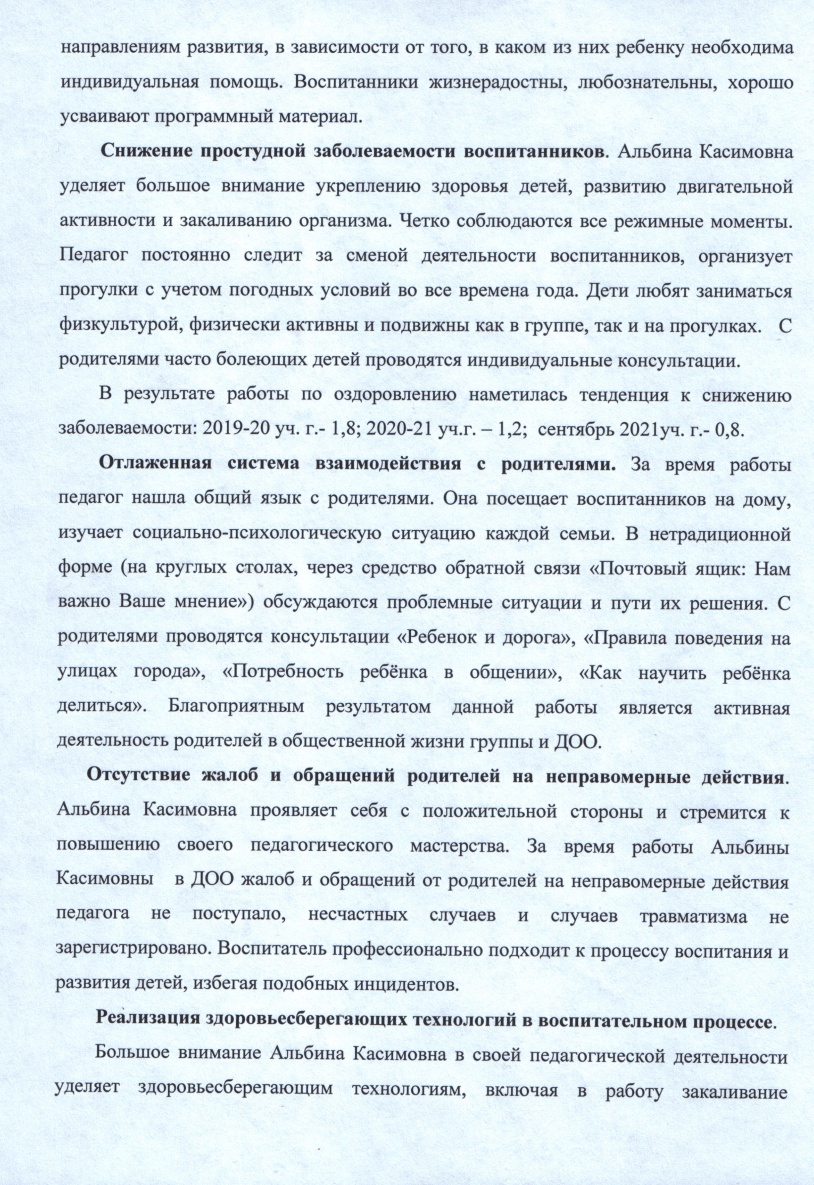 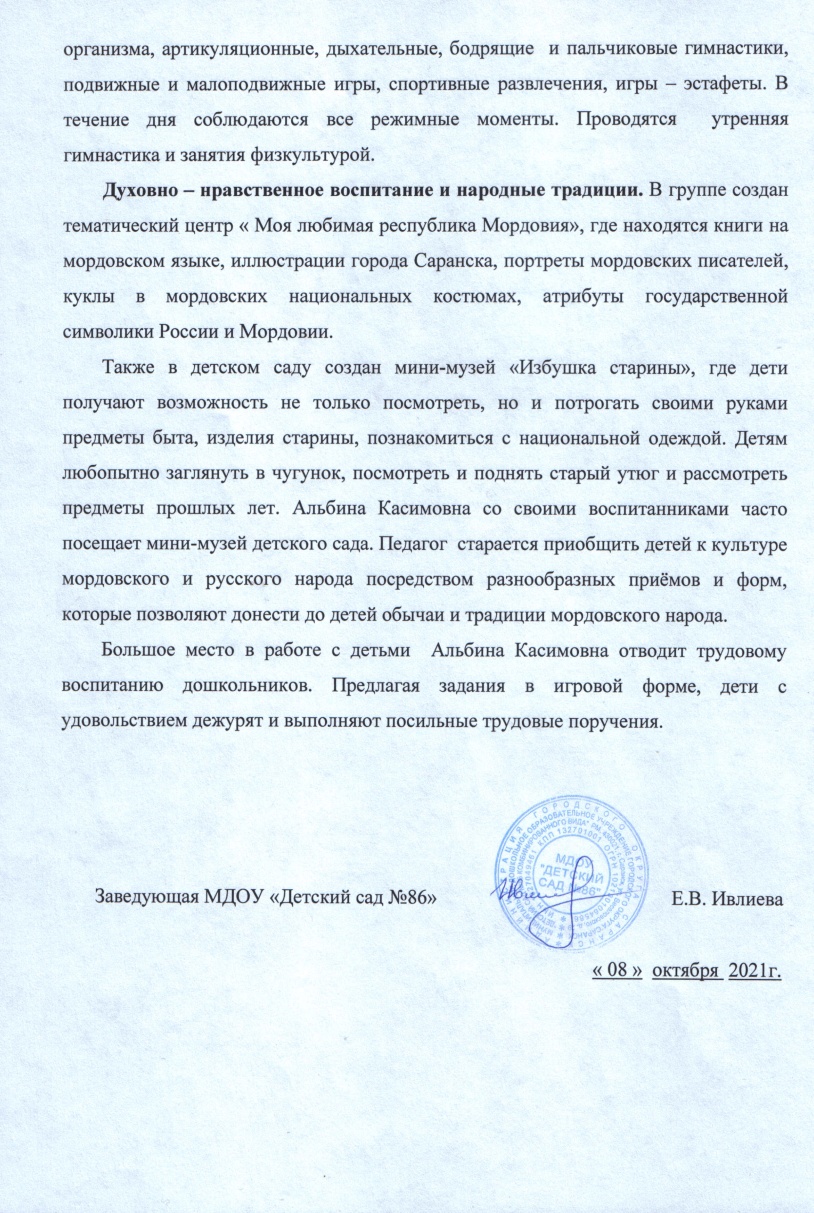 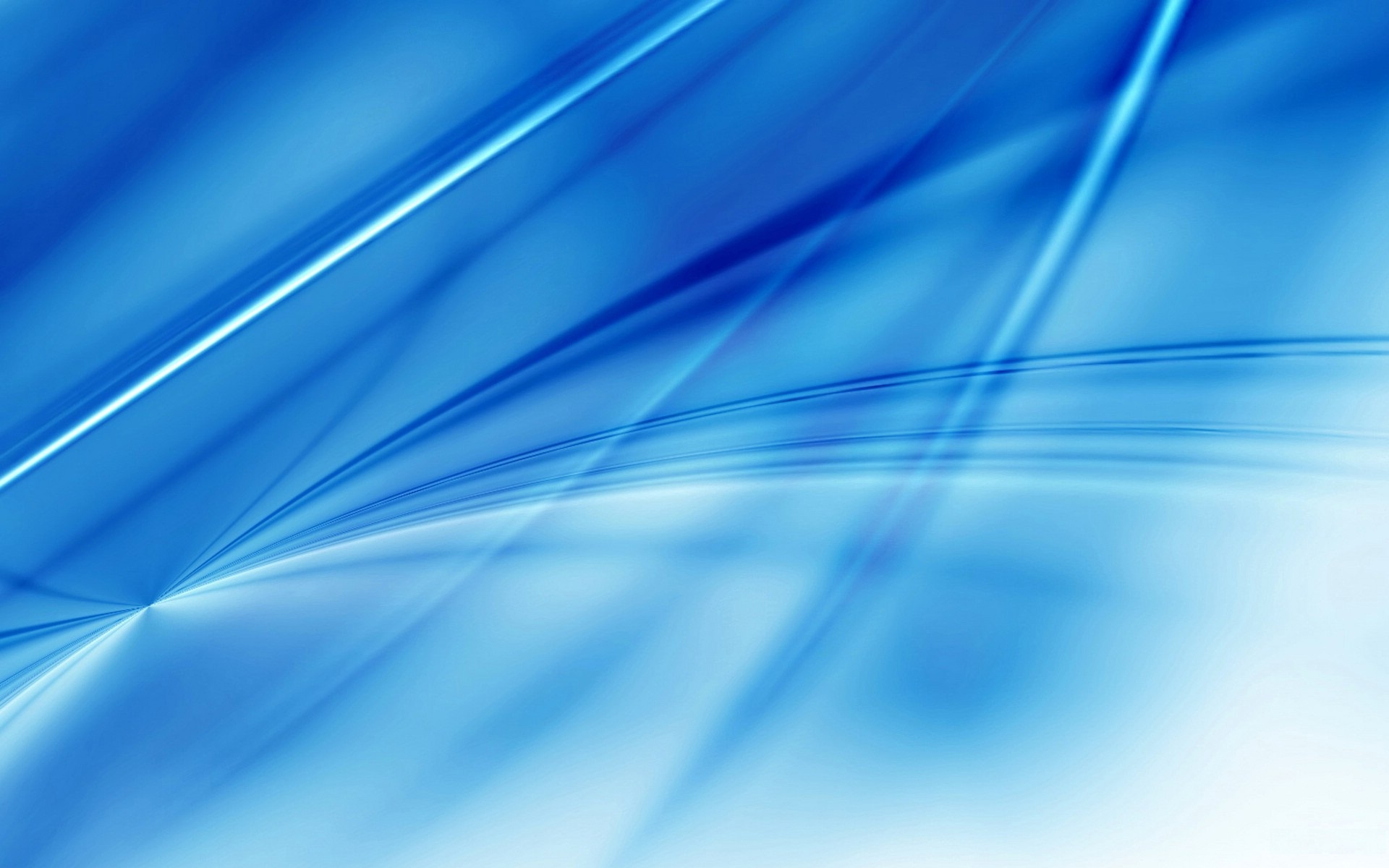 11. Качество взаимодействия с родителями
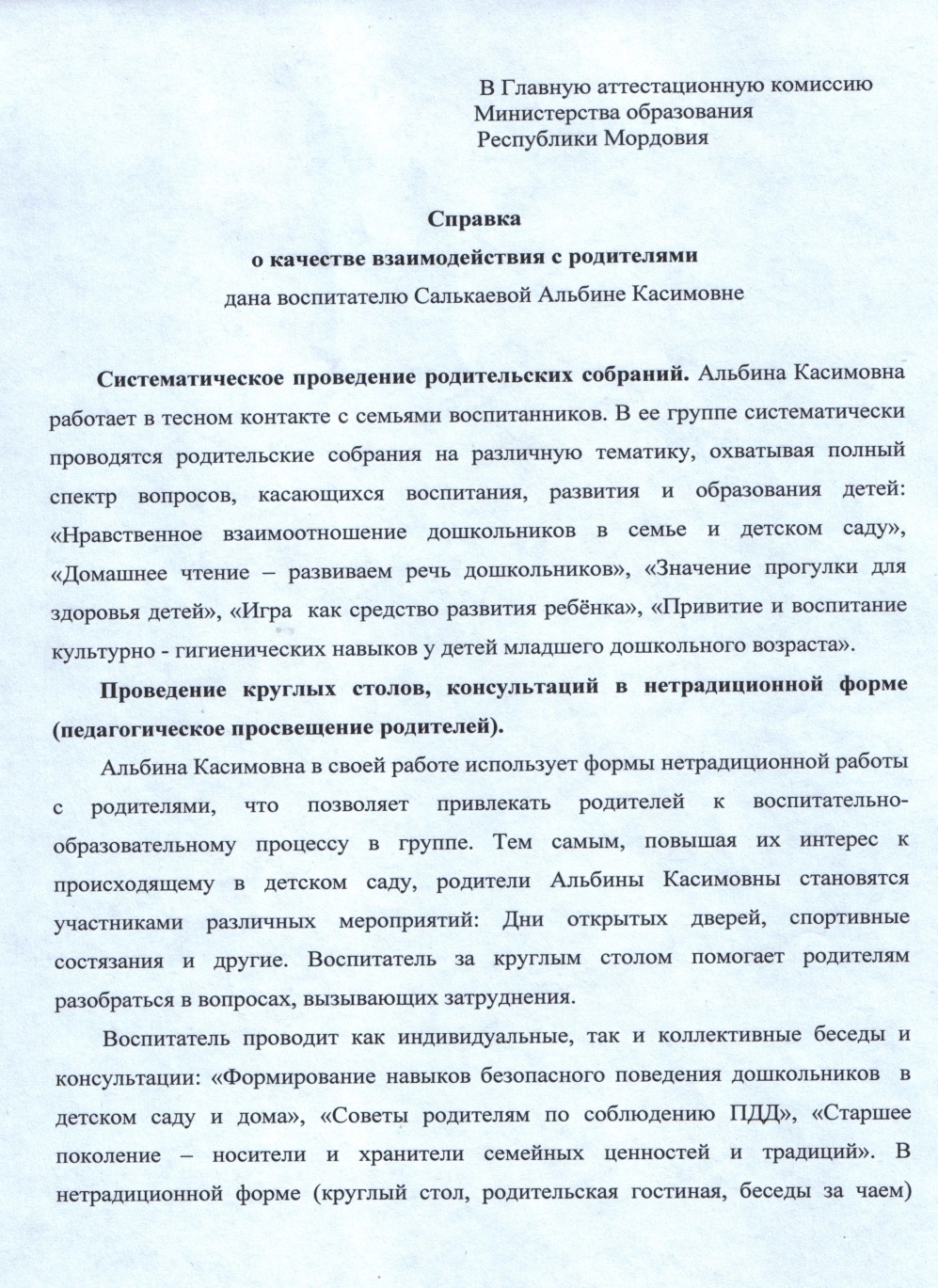 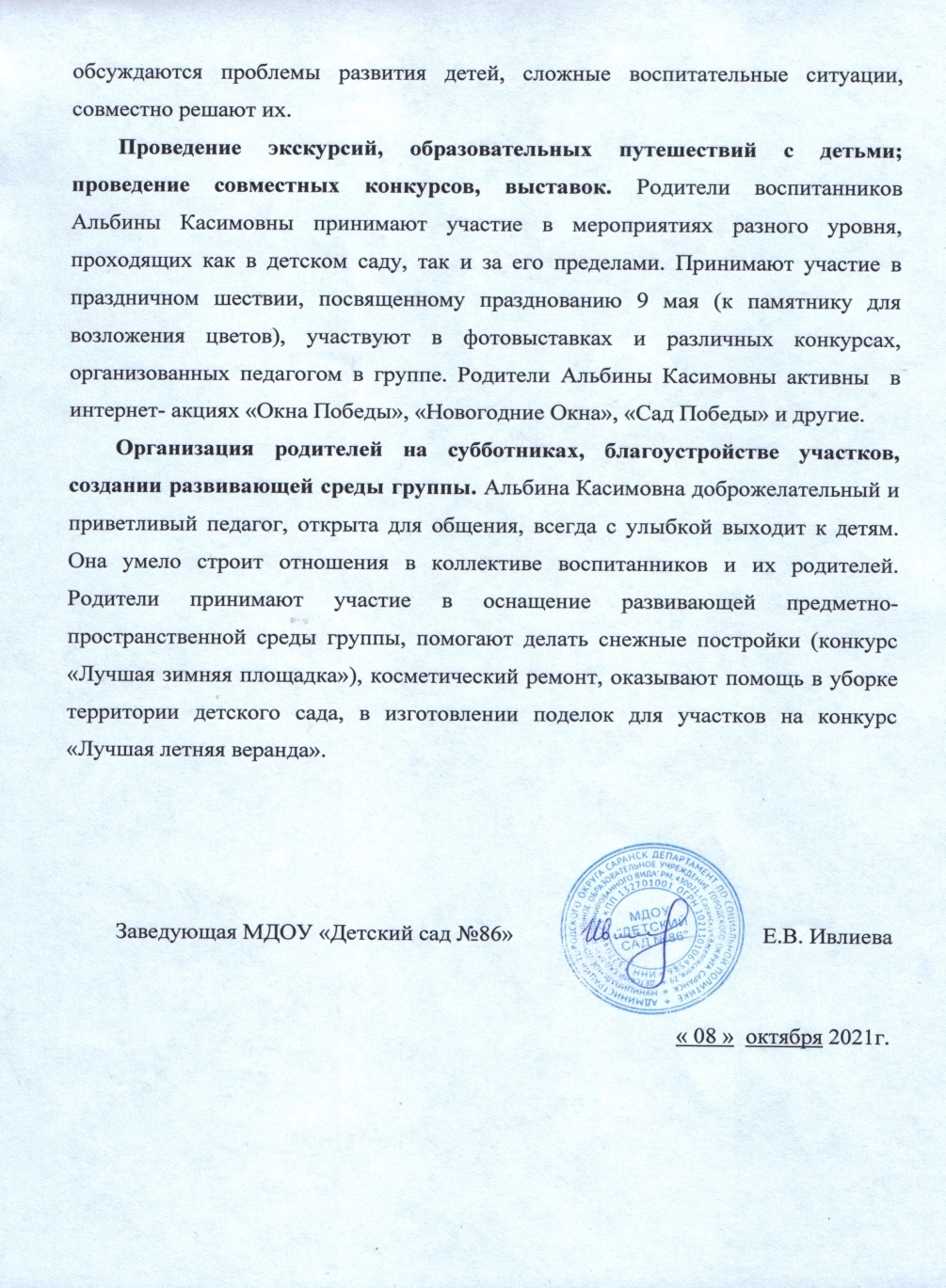 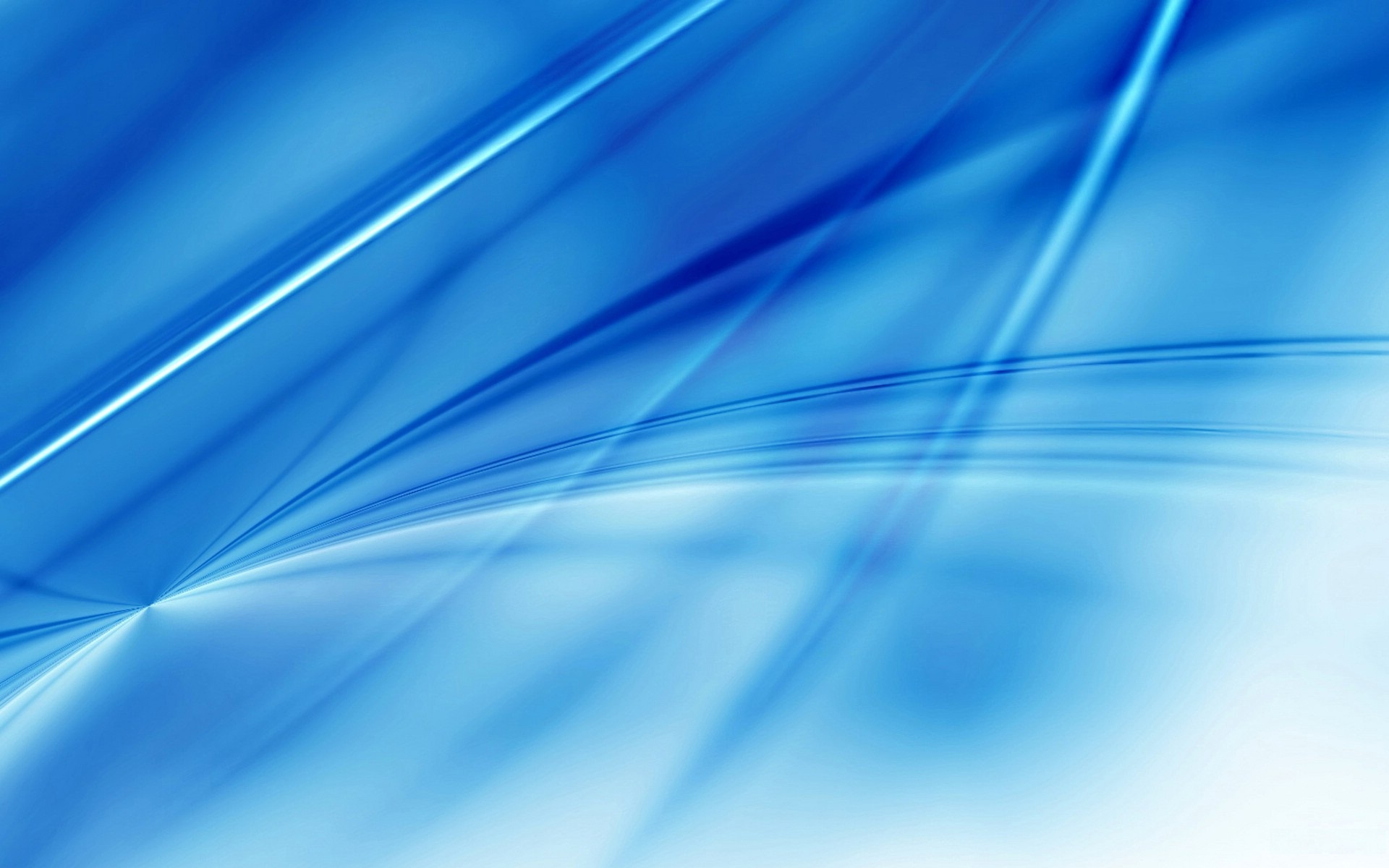 12. Работа с детьми из социально-неблагополучных семей
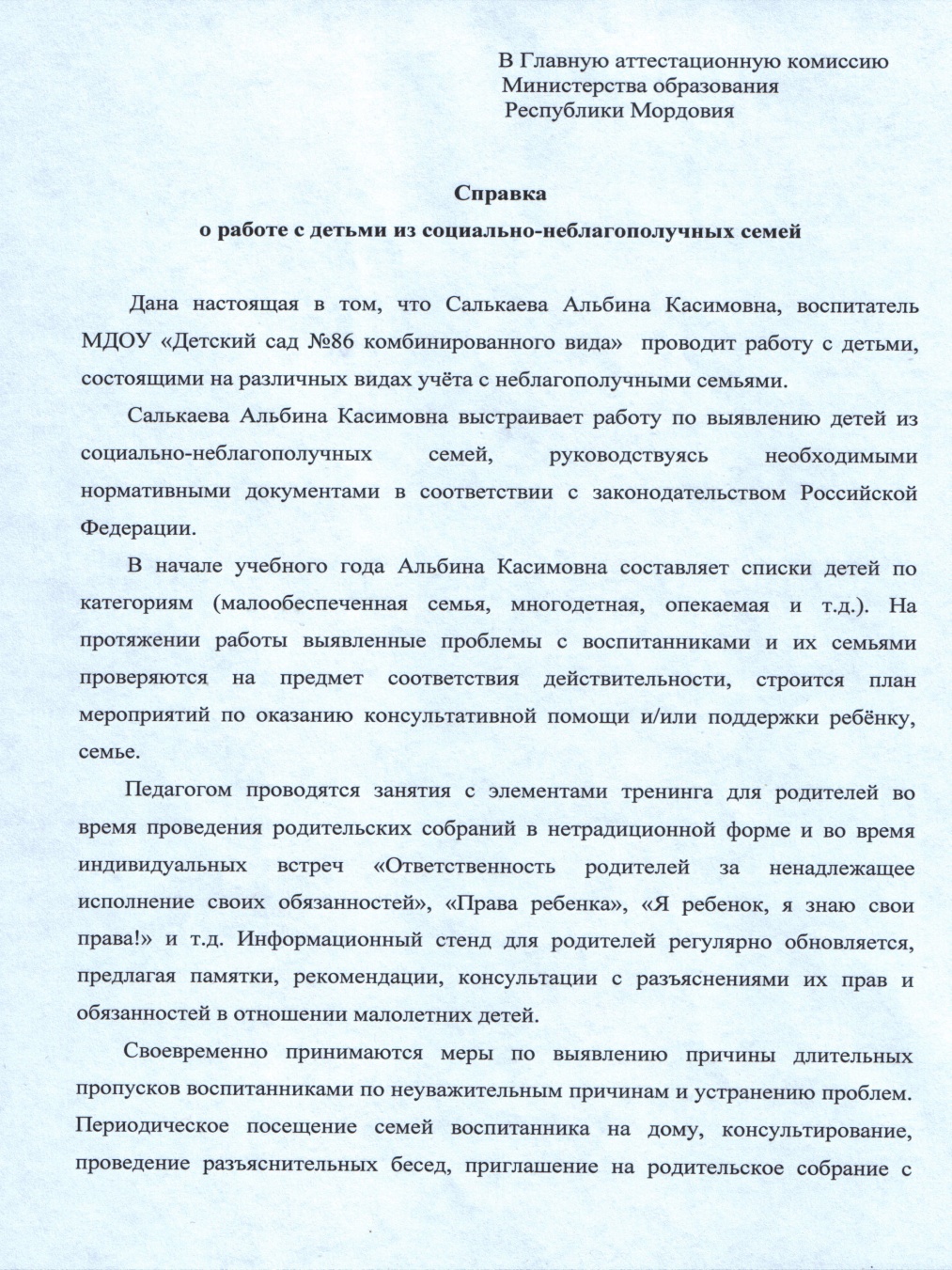 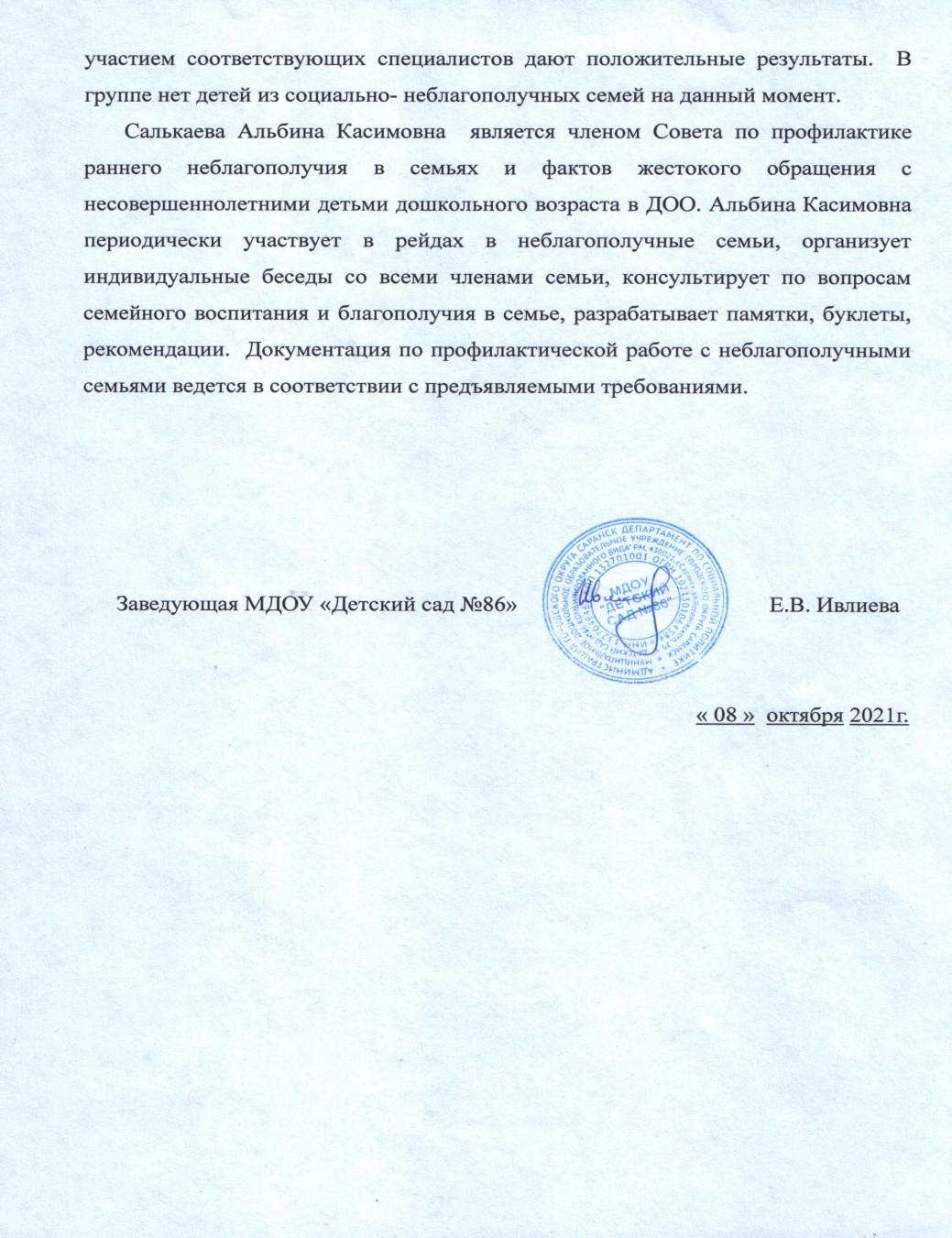 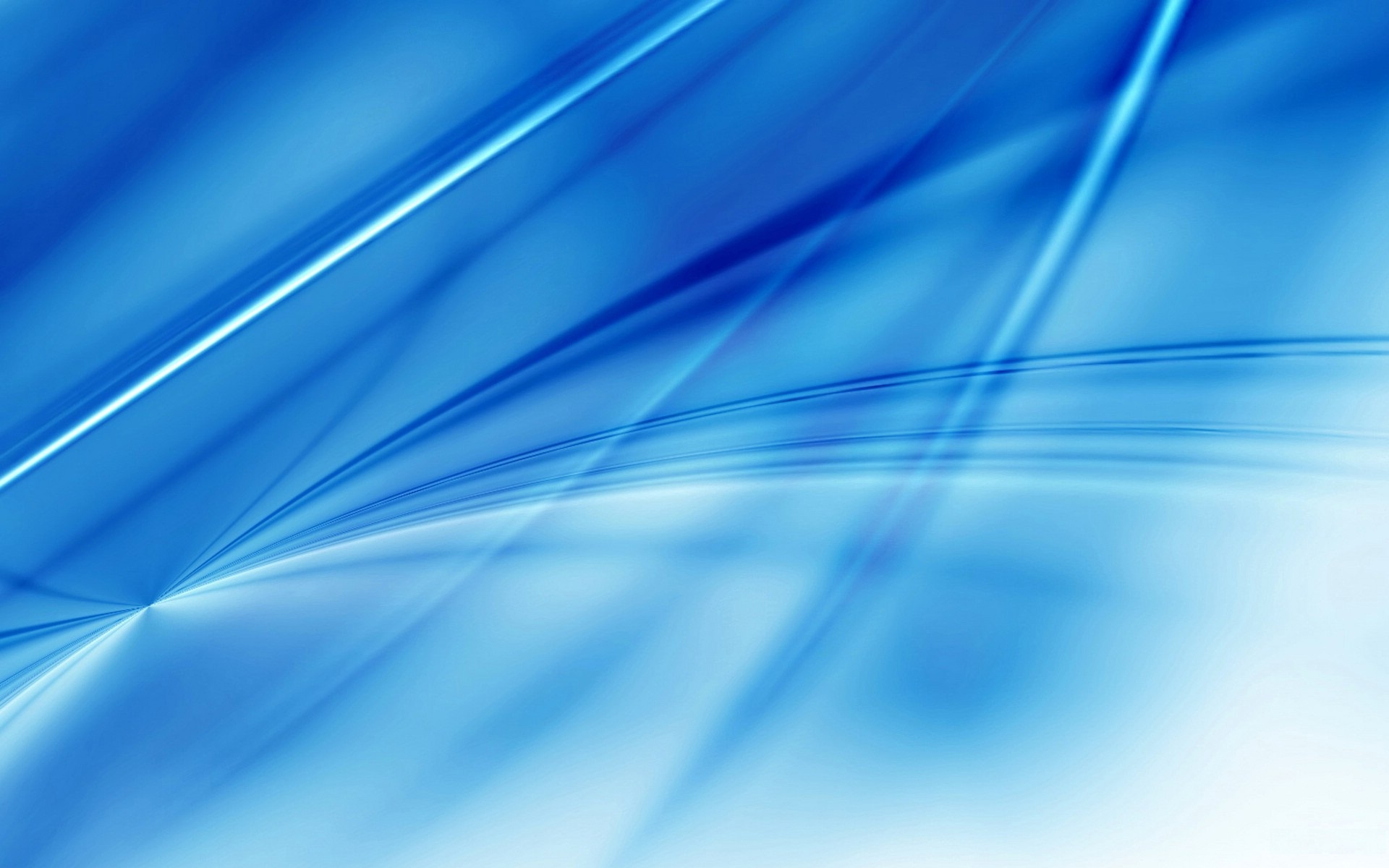 13. Участие педагога в профессиональных конкурсах
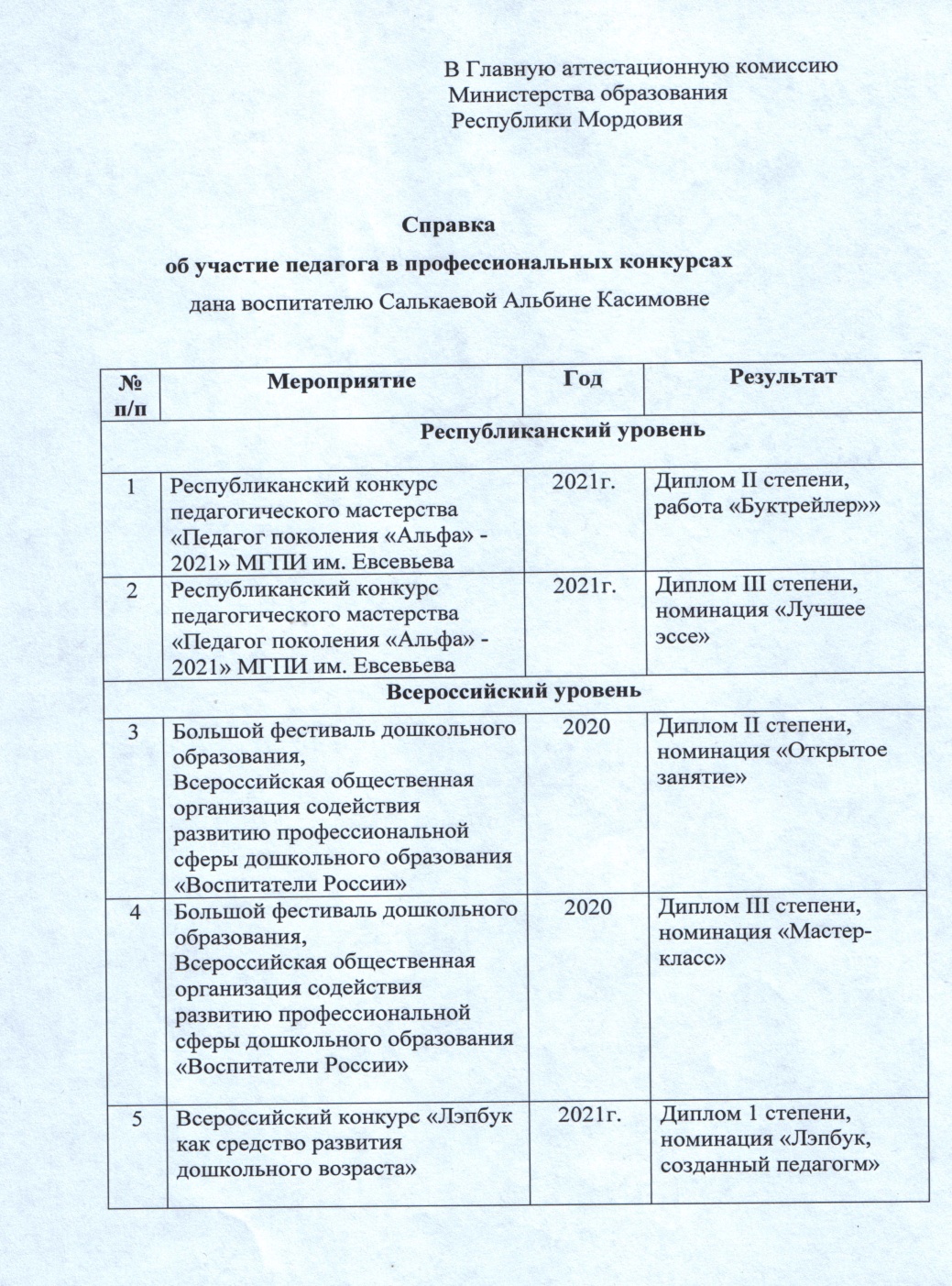 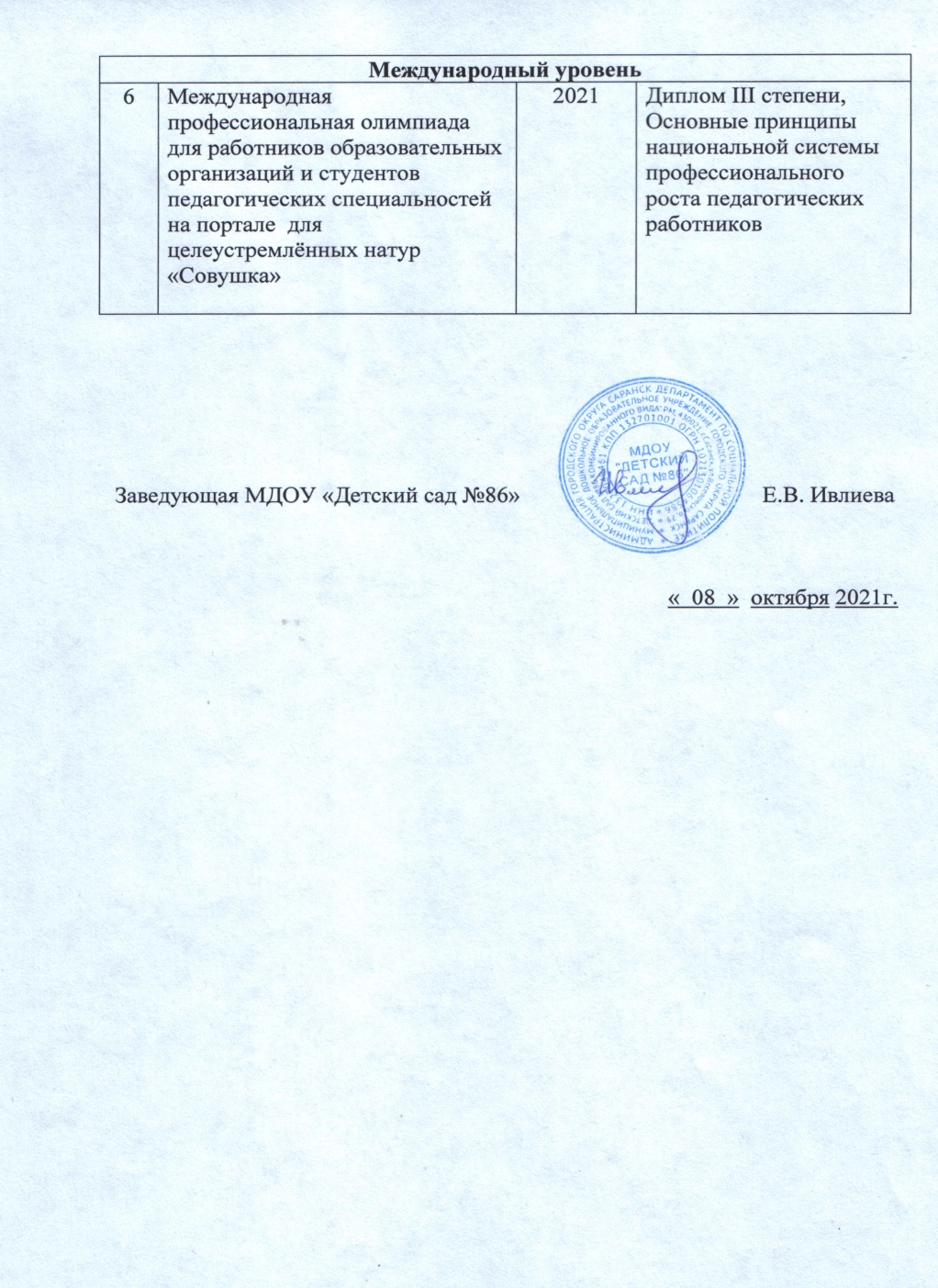 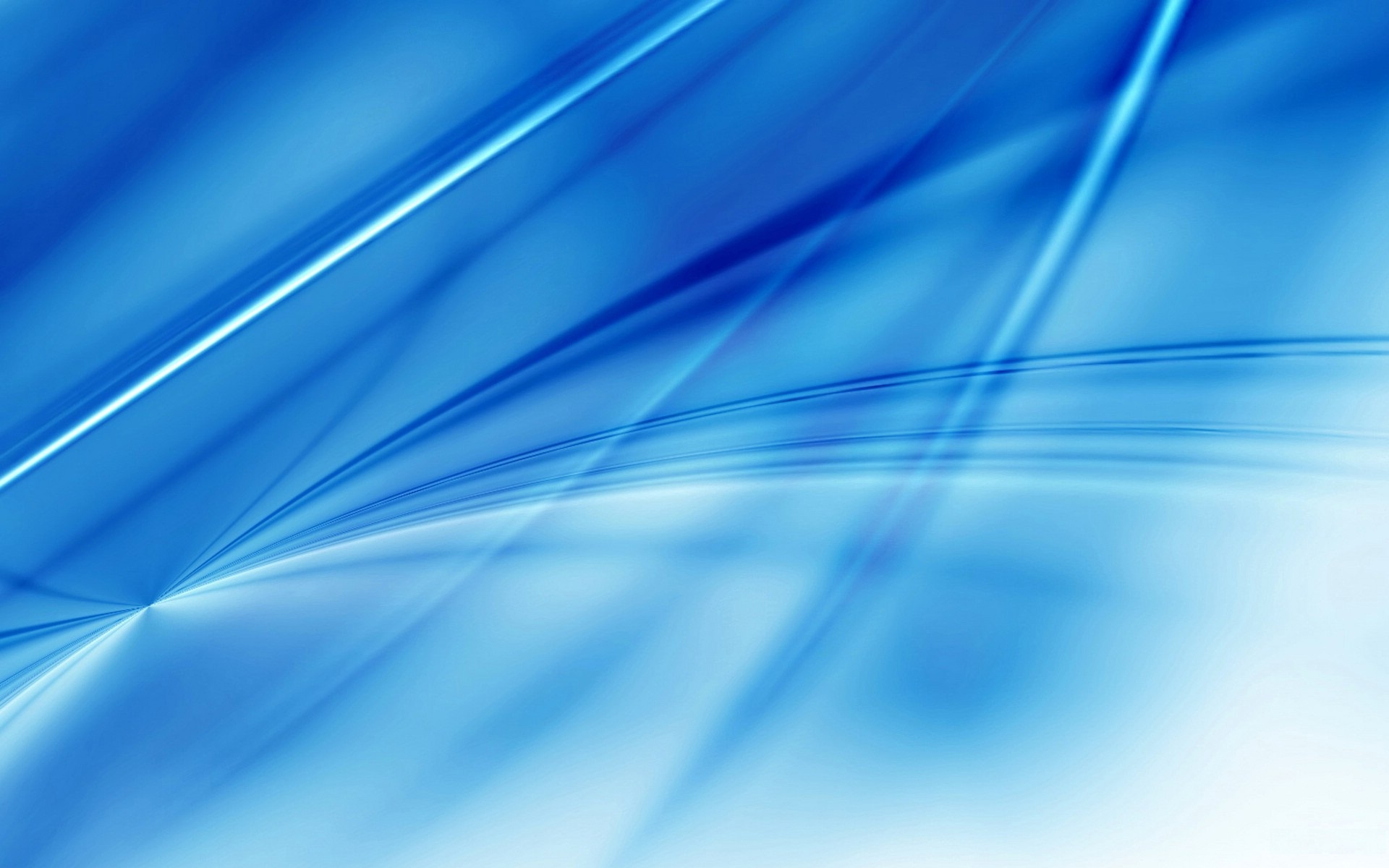 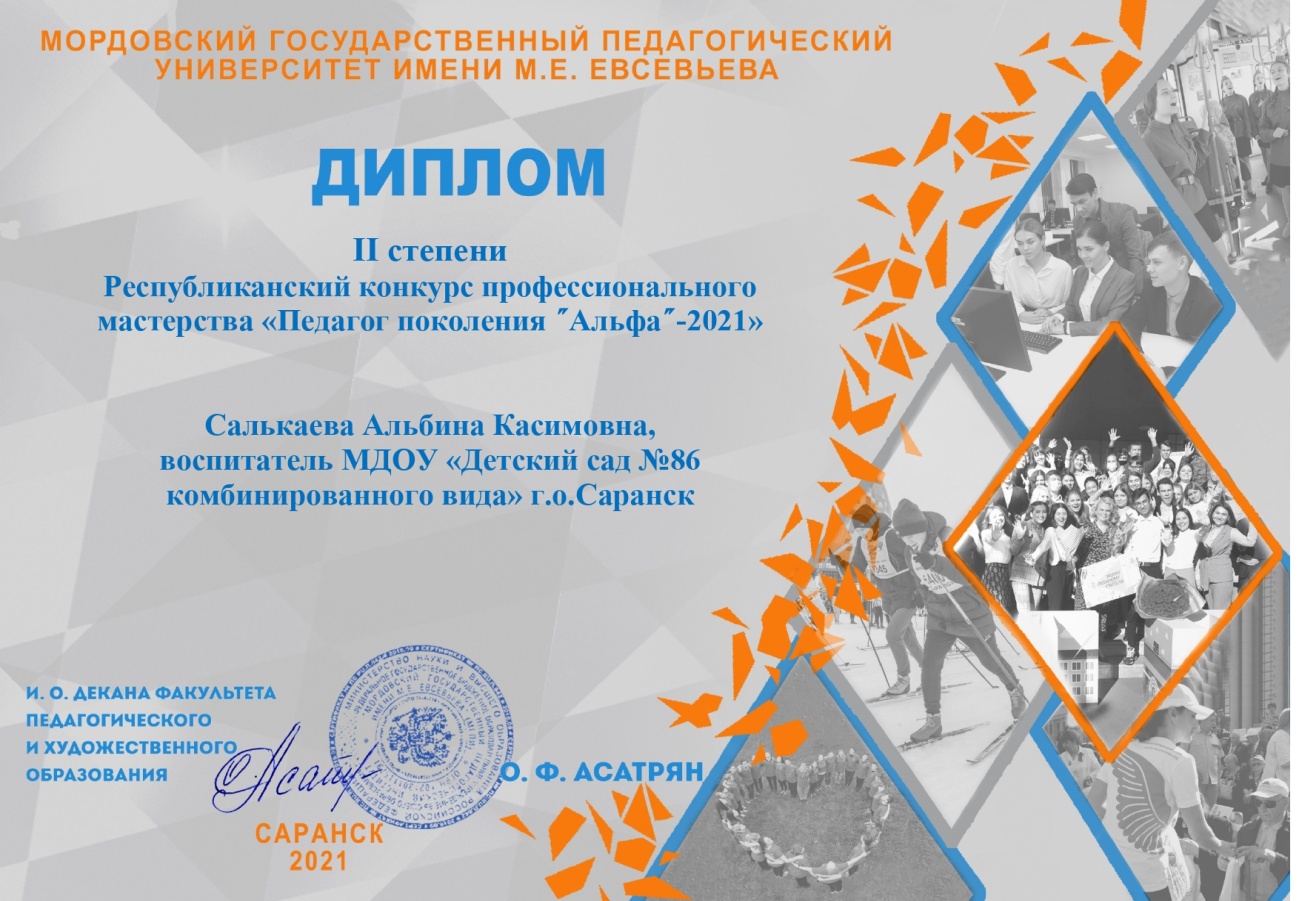 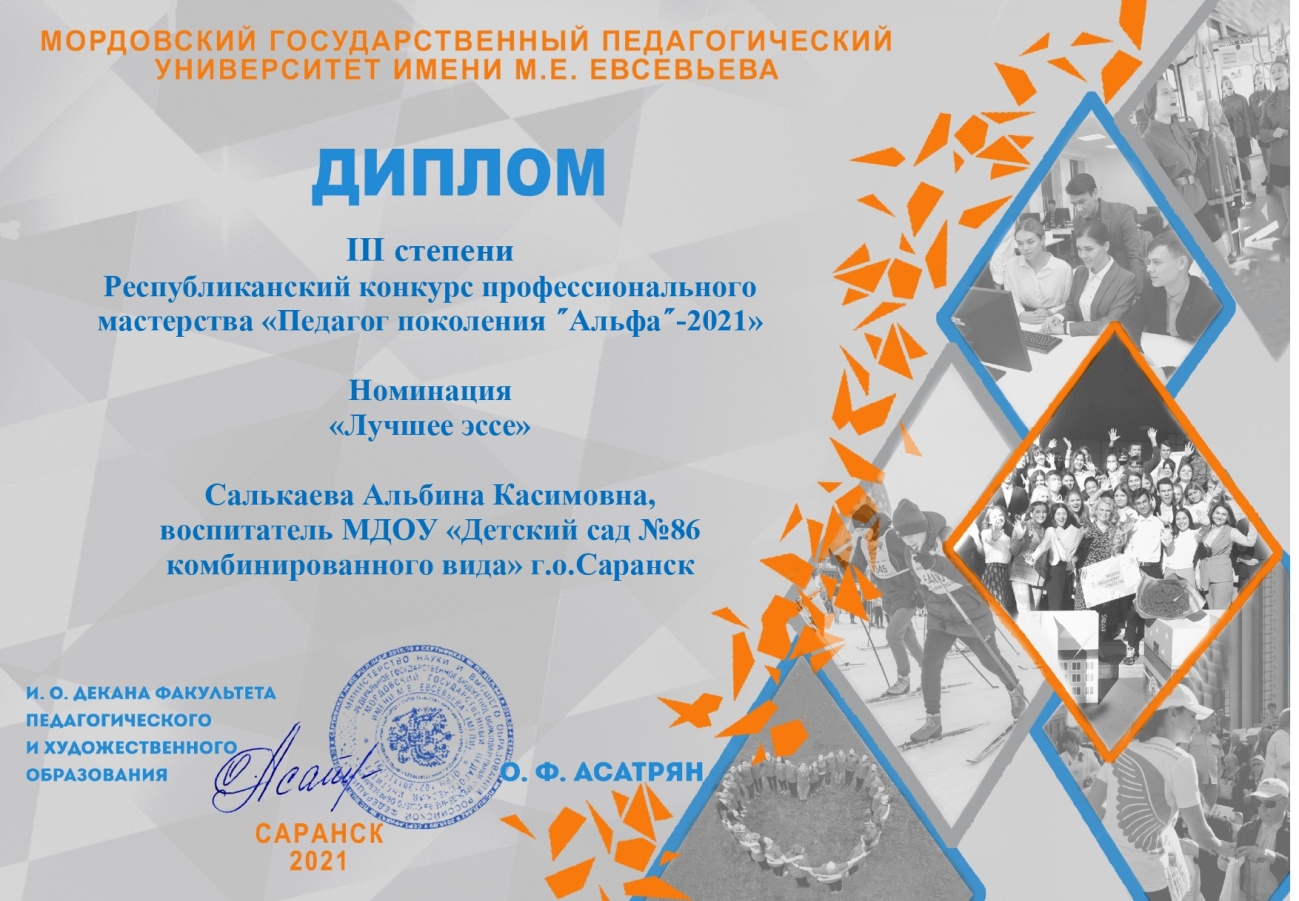 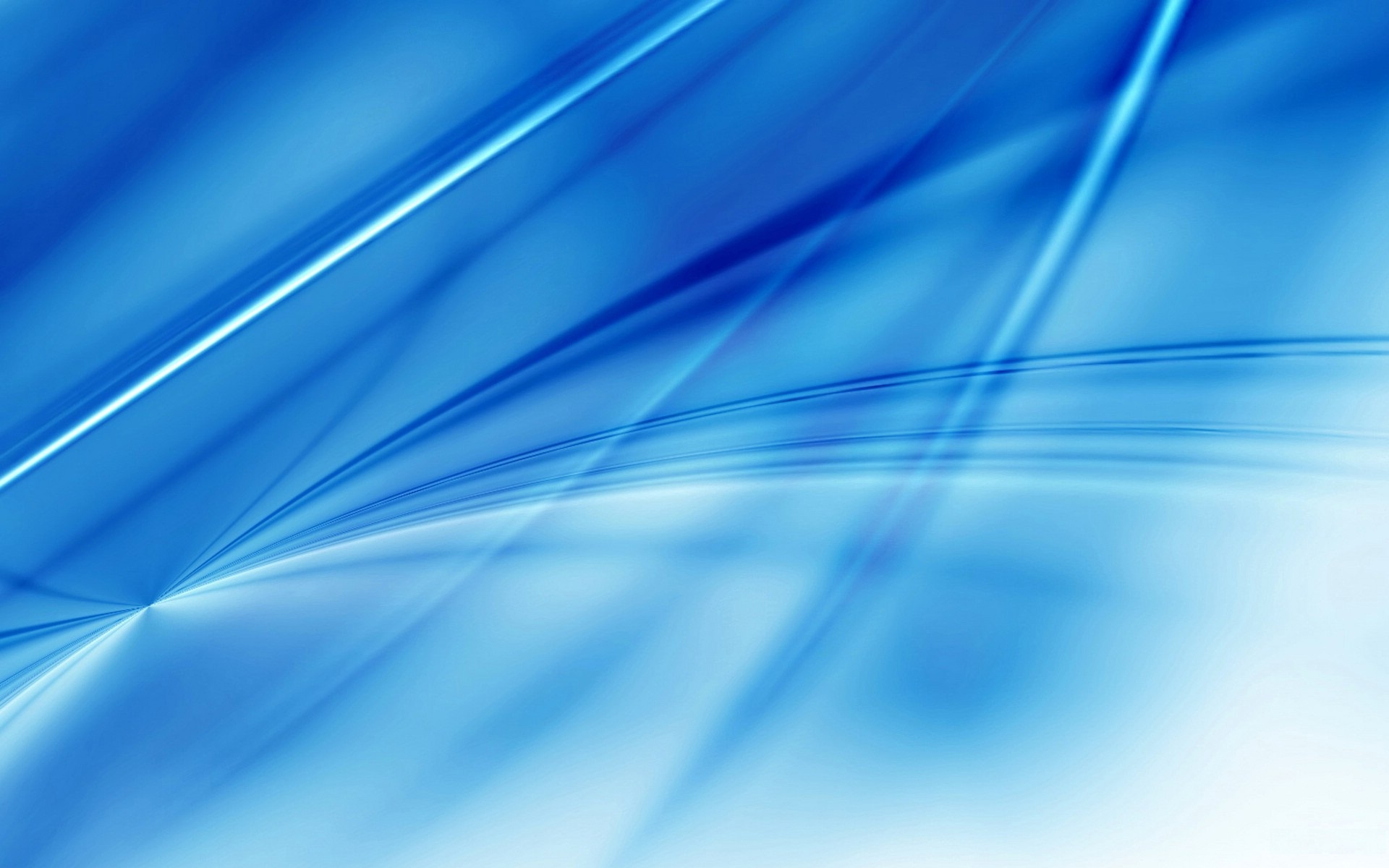 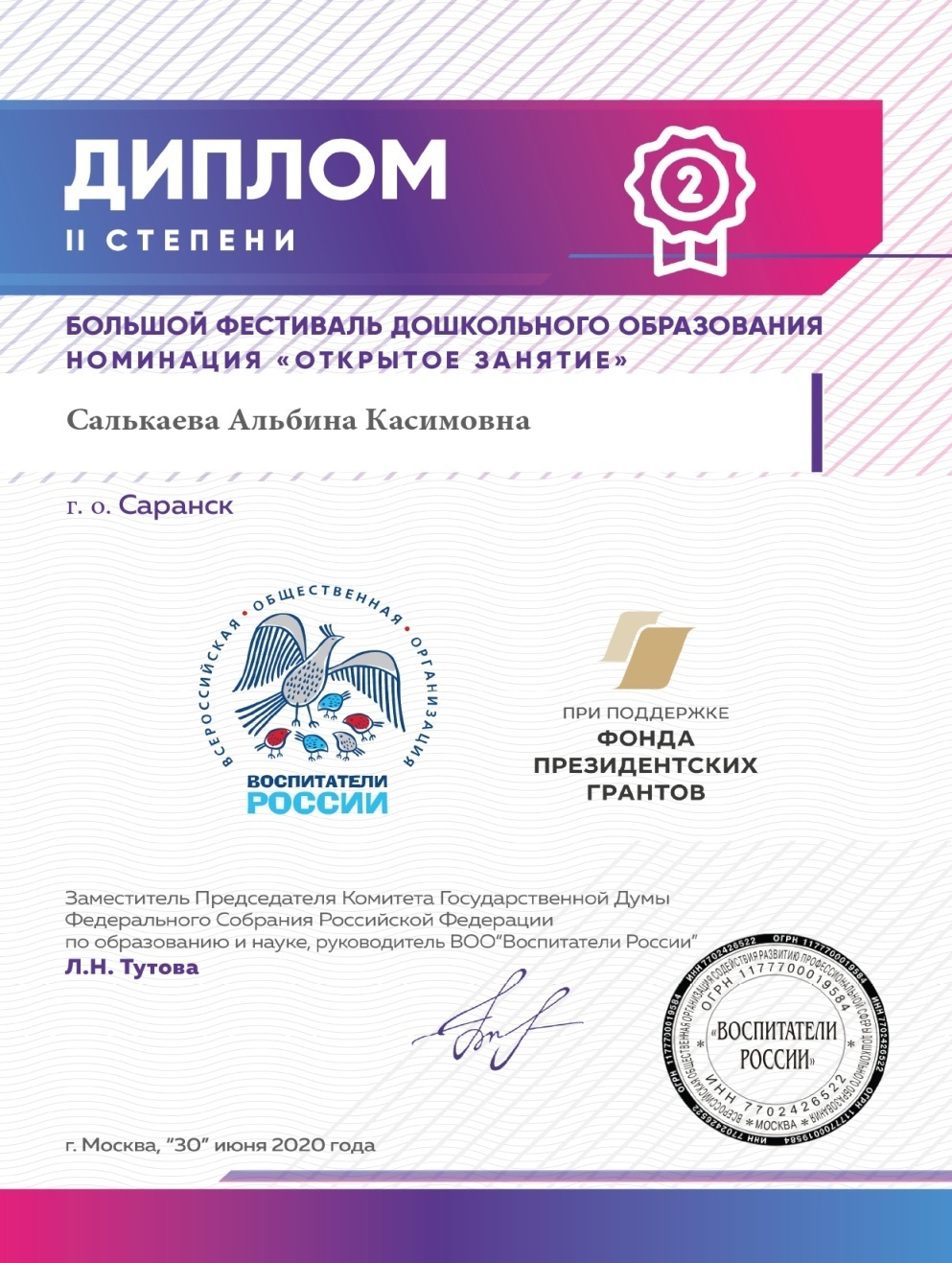 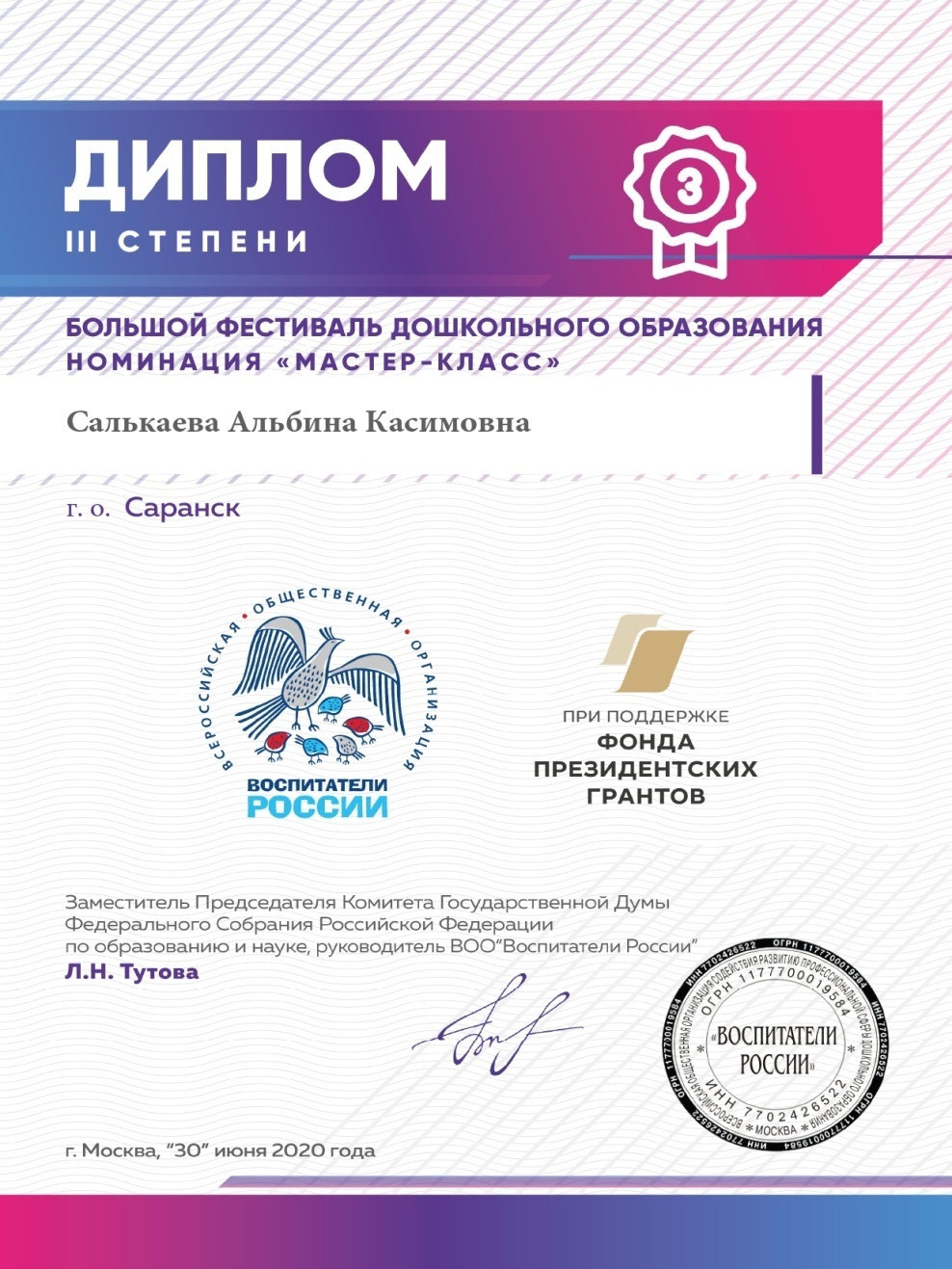 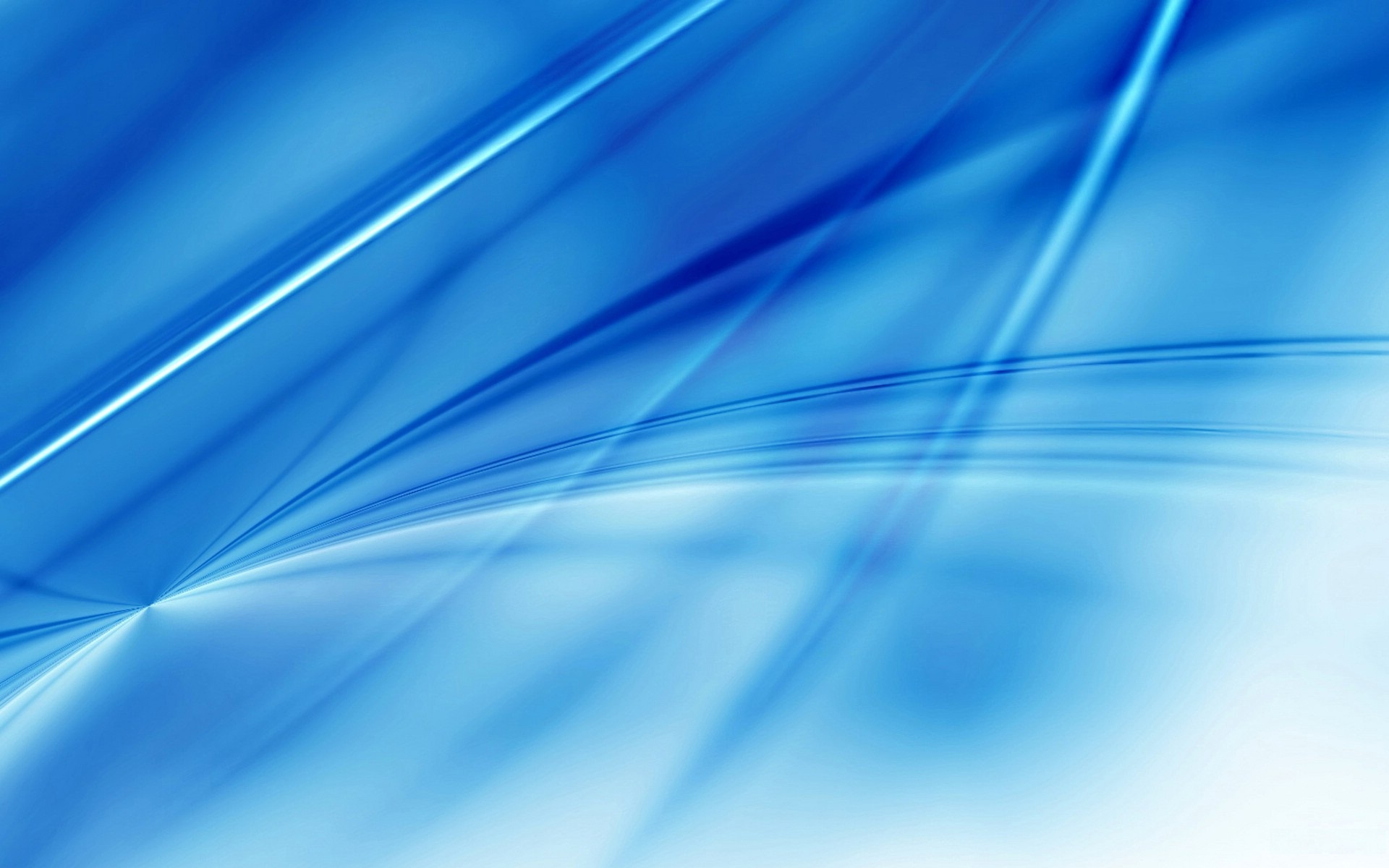 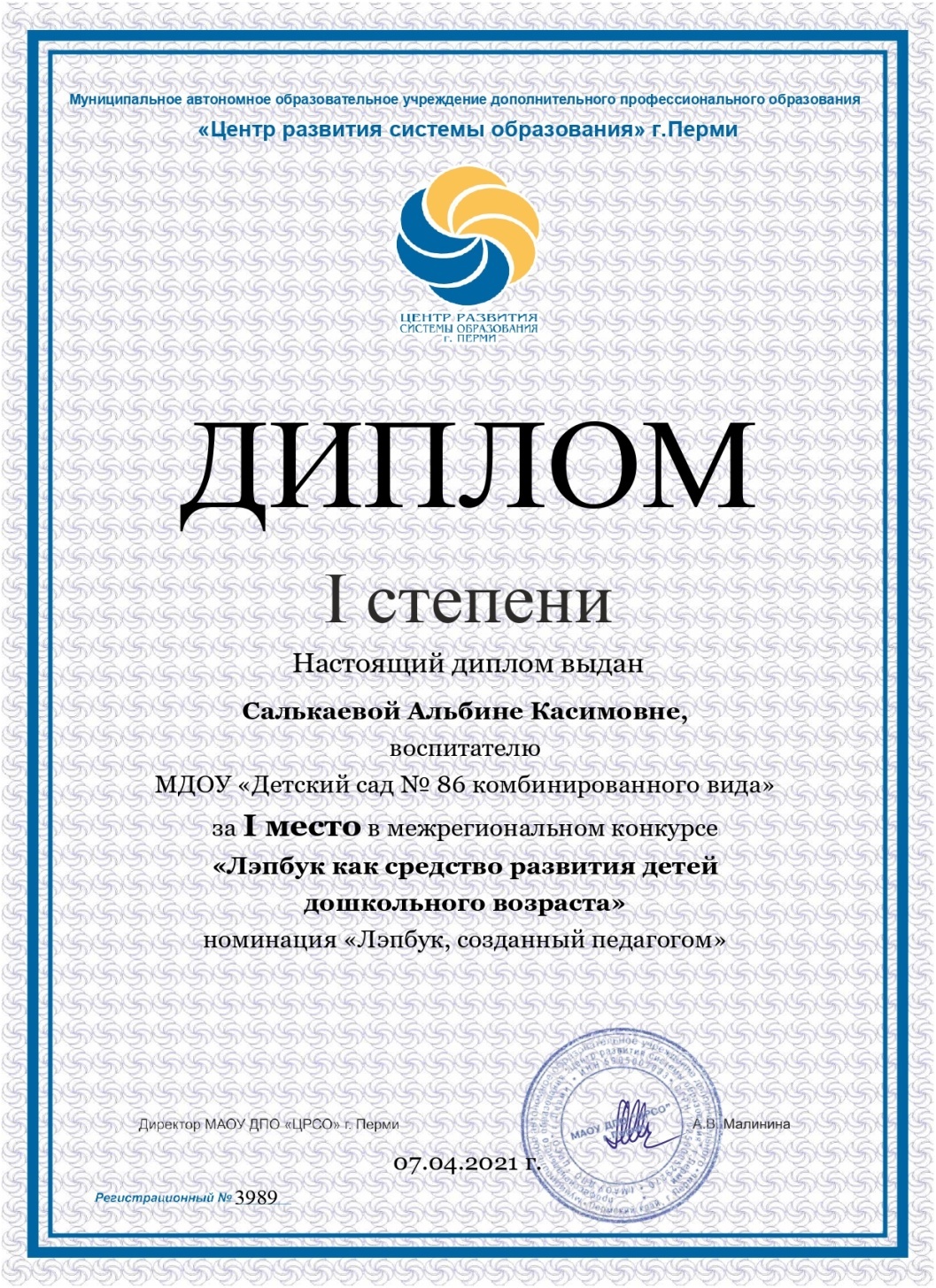 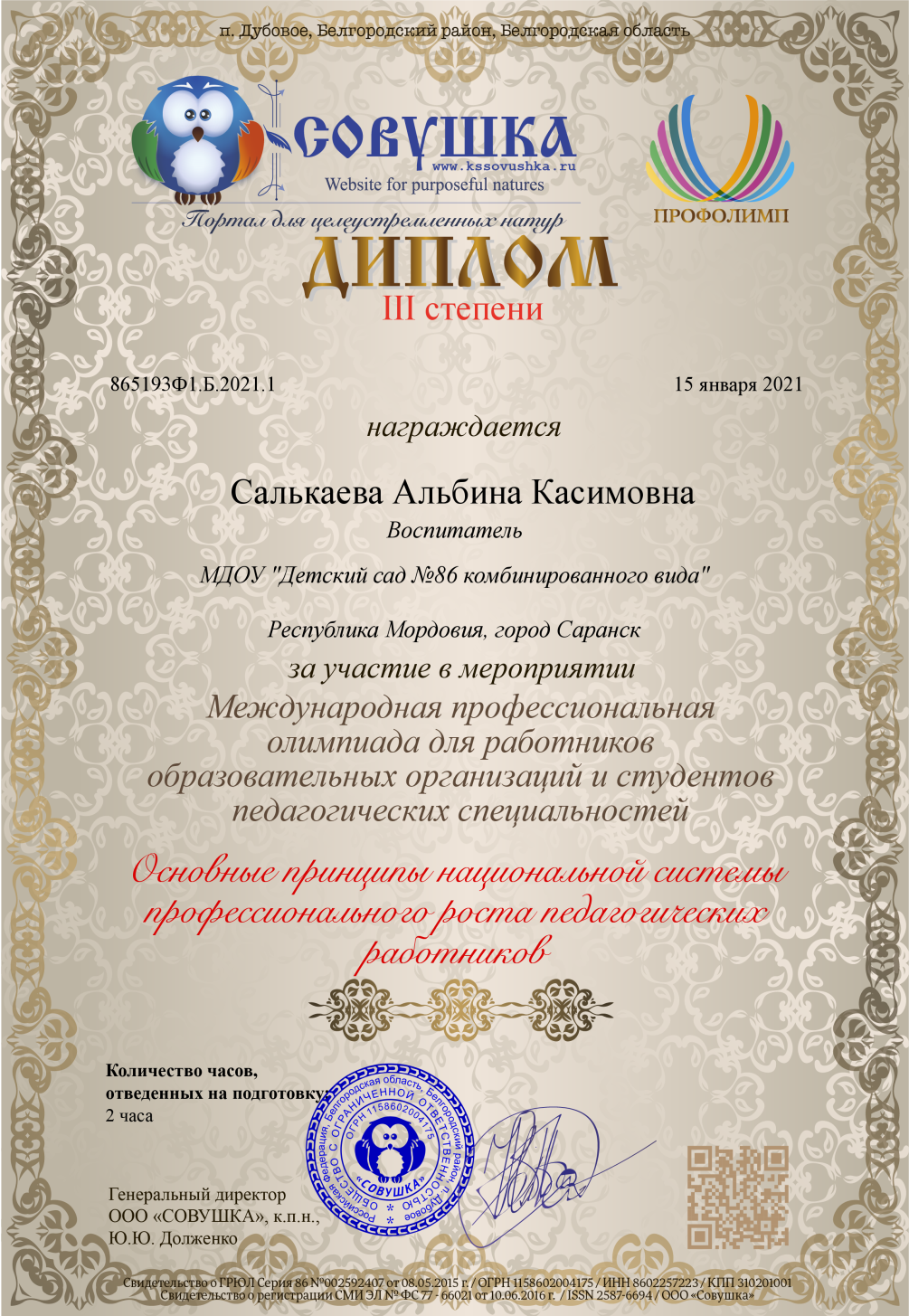 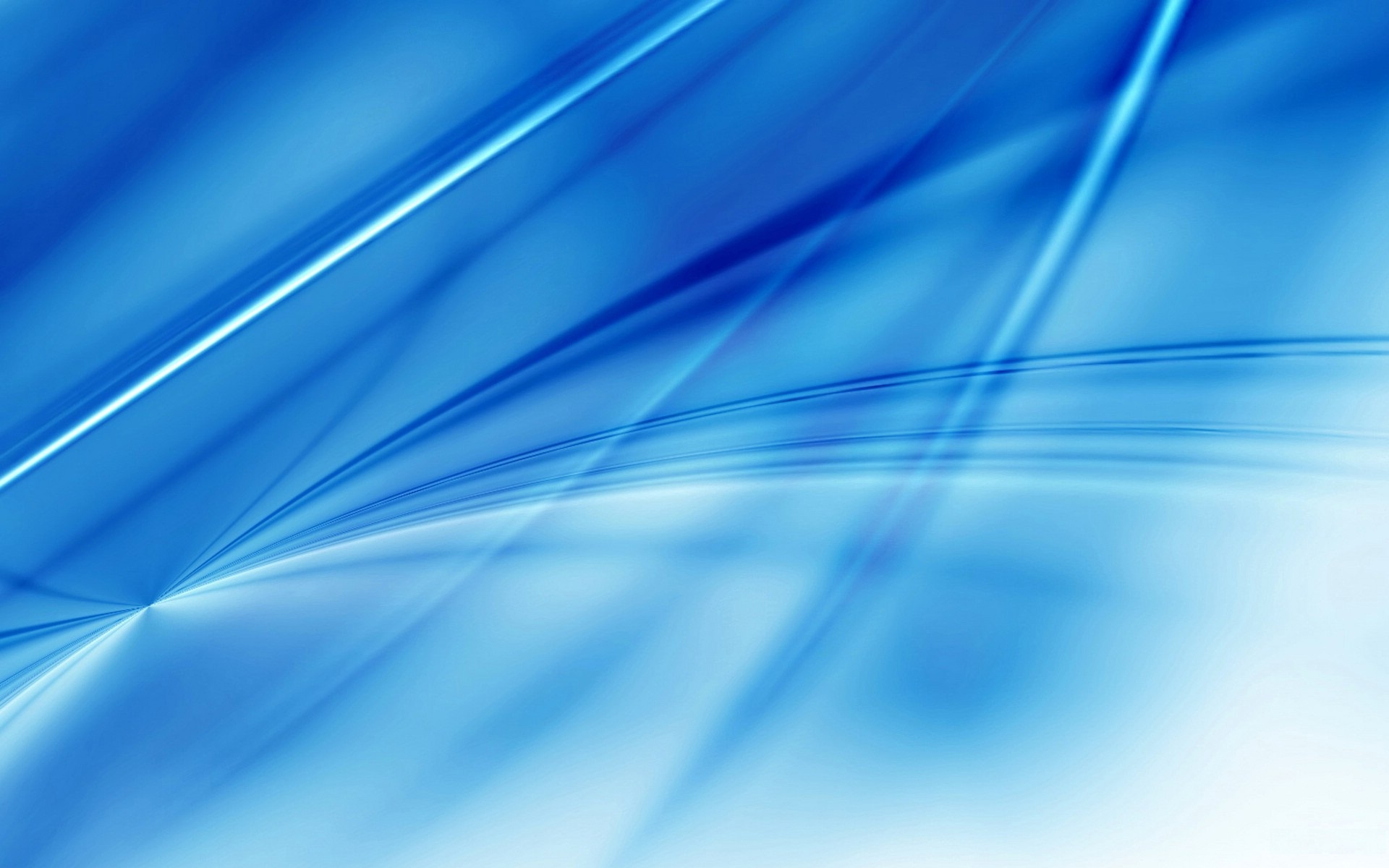 14. Награды и поощрения
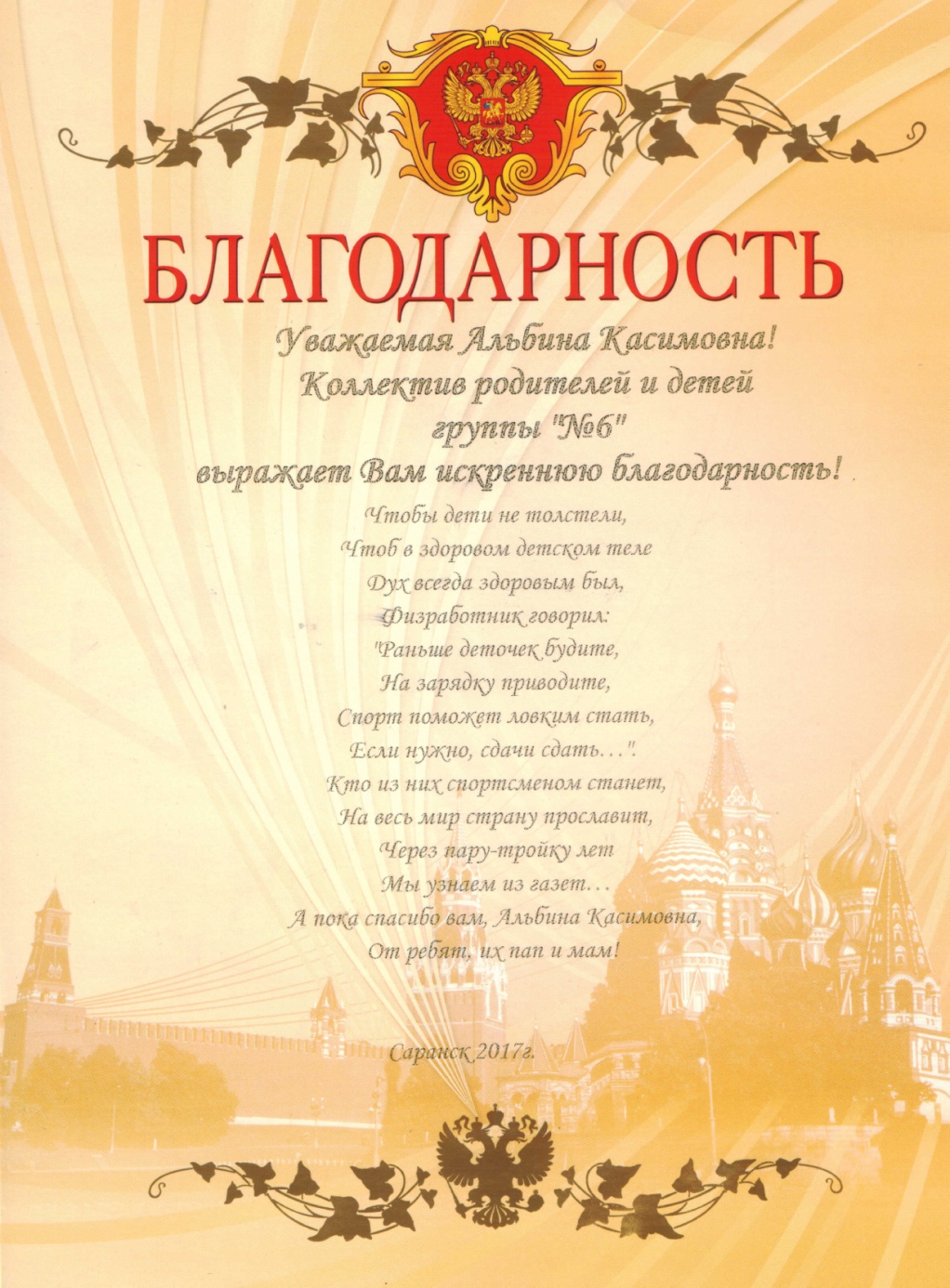 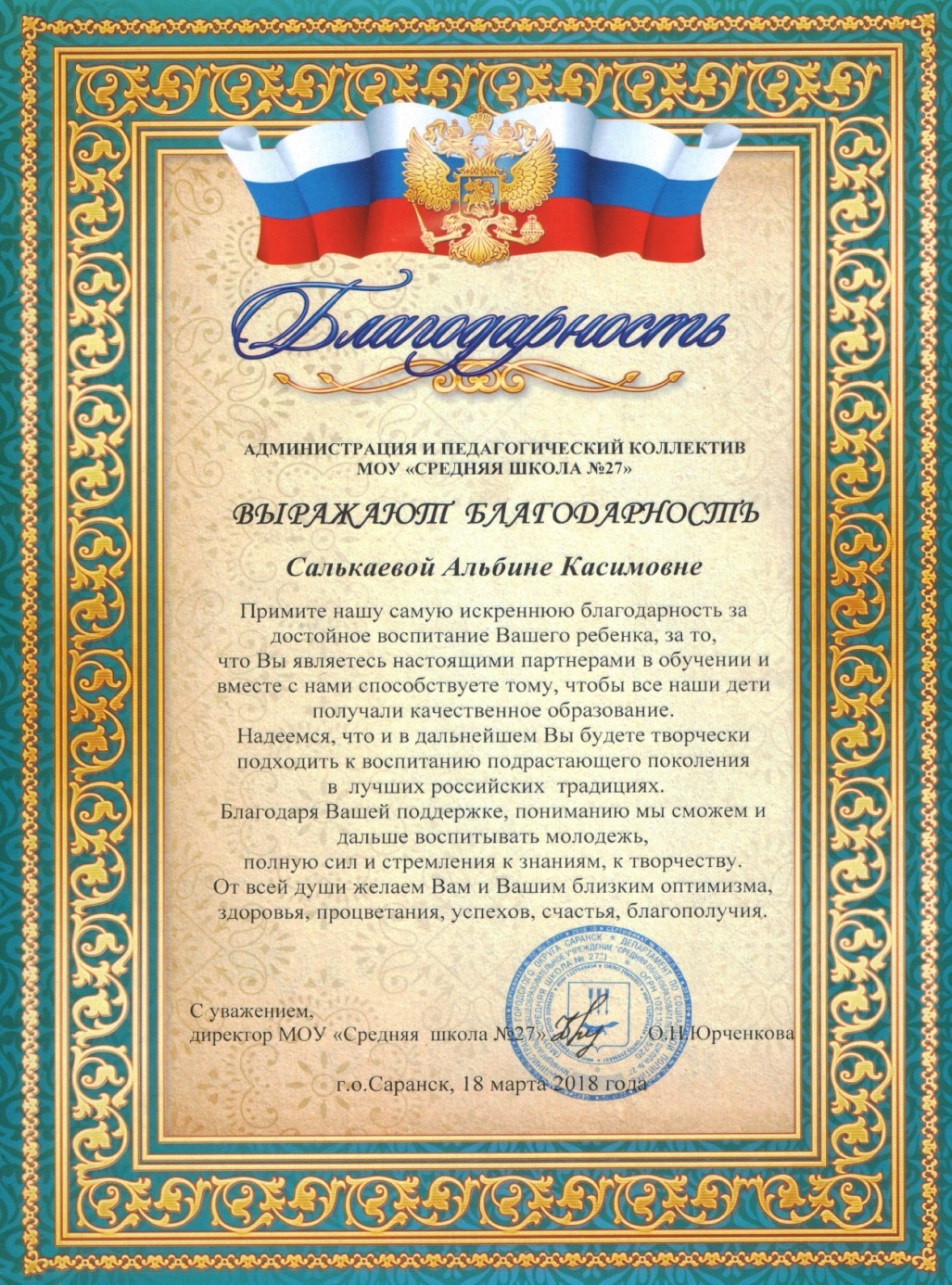 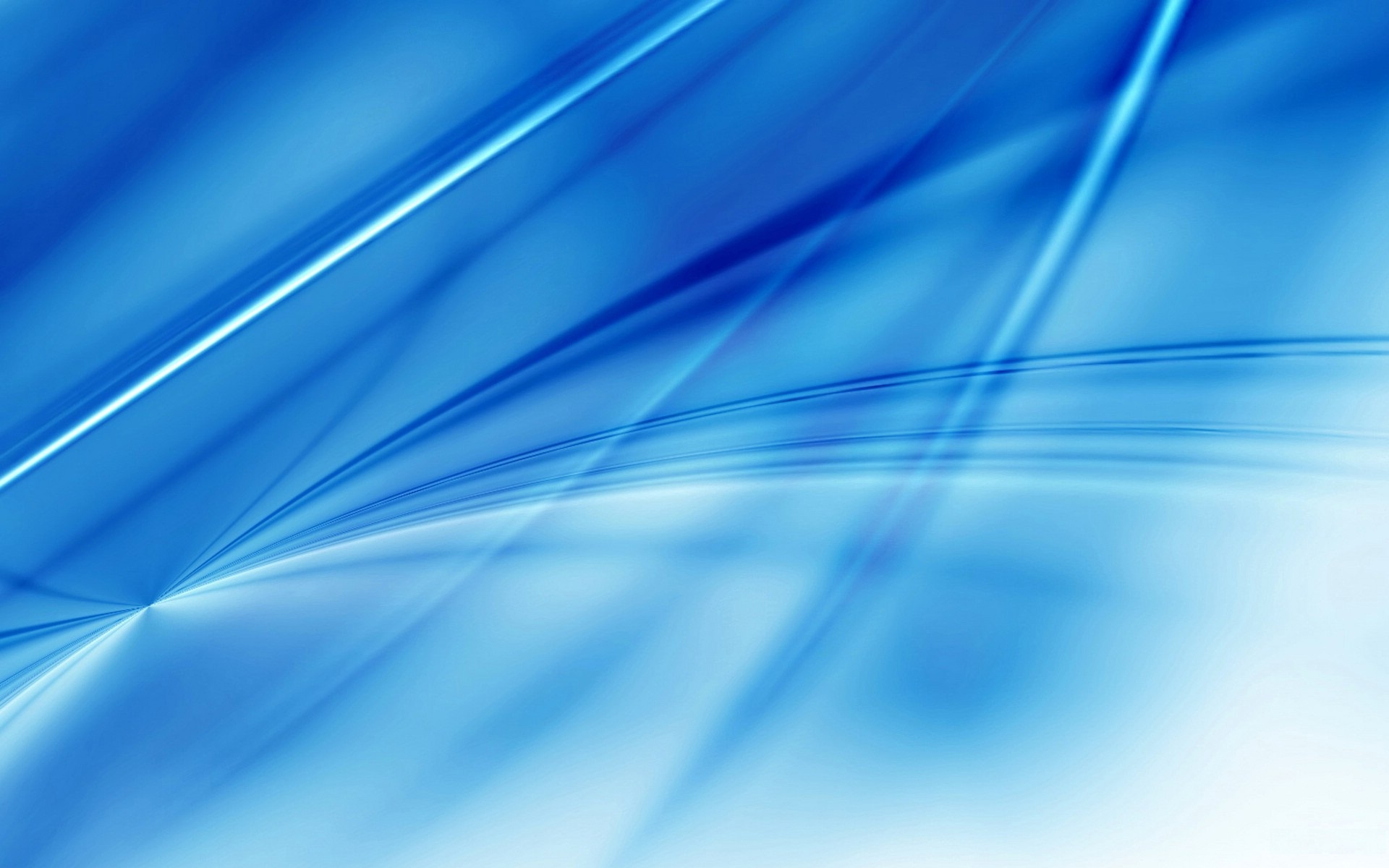 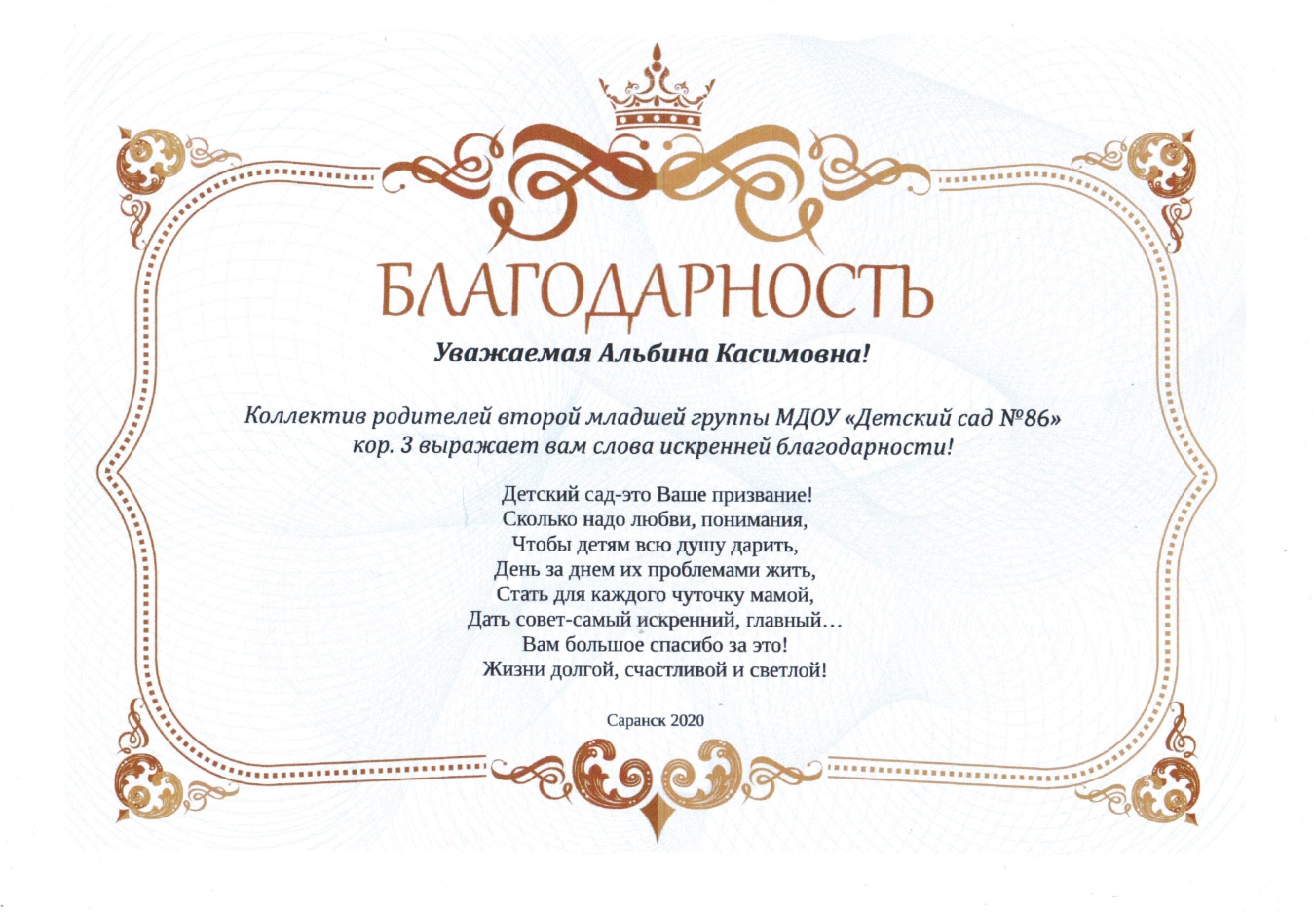 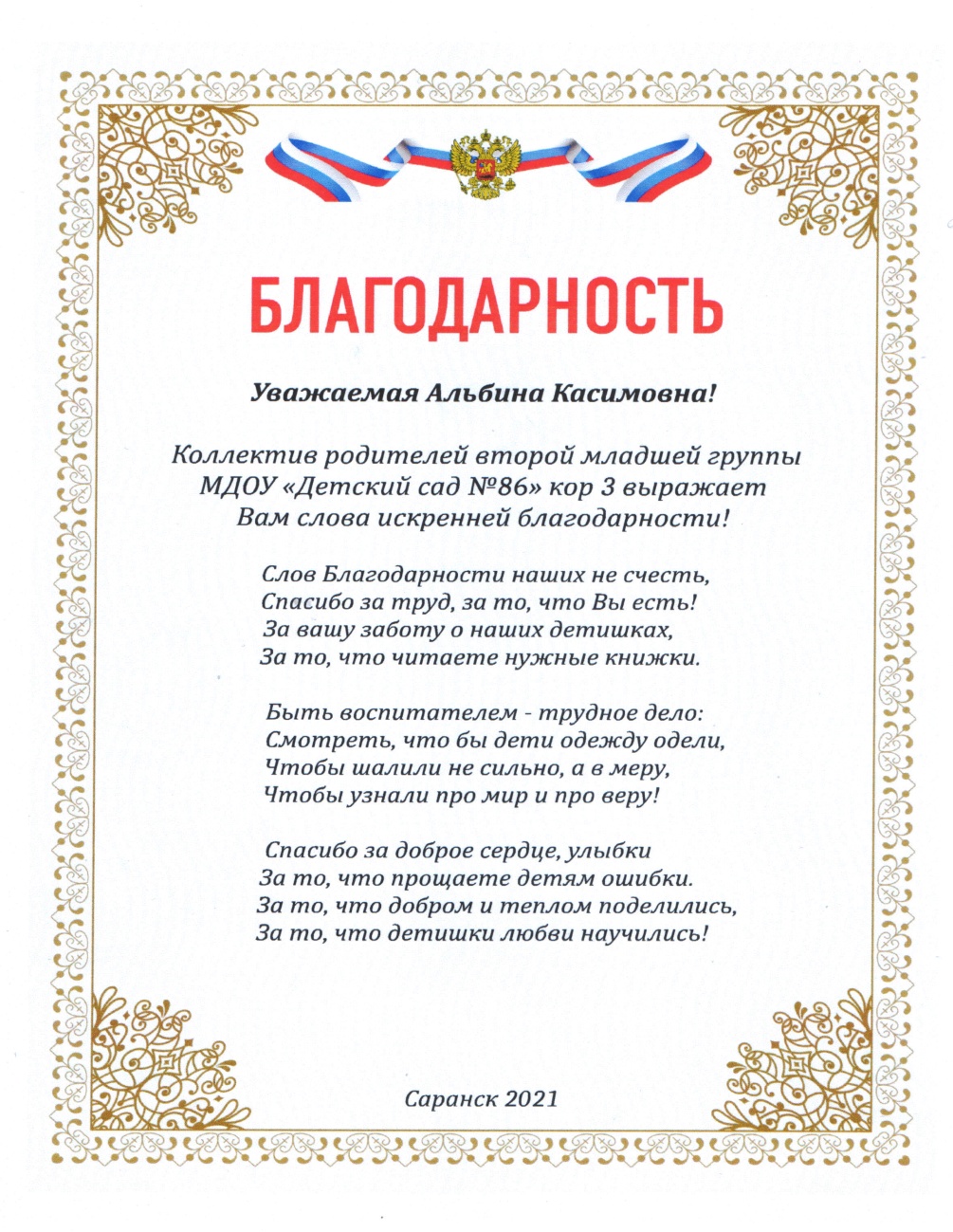 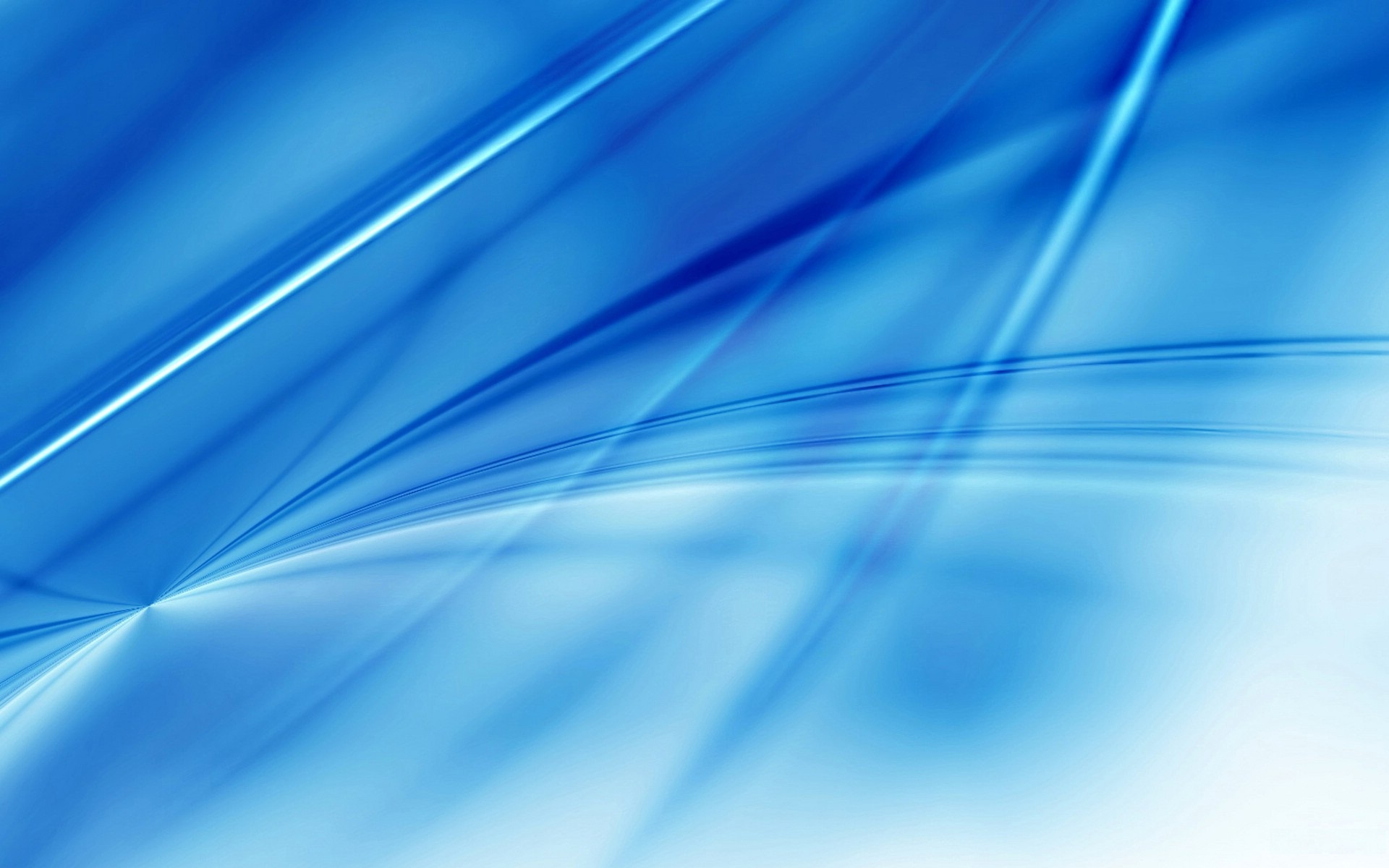 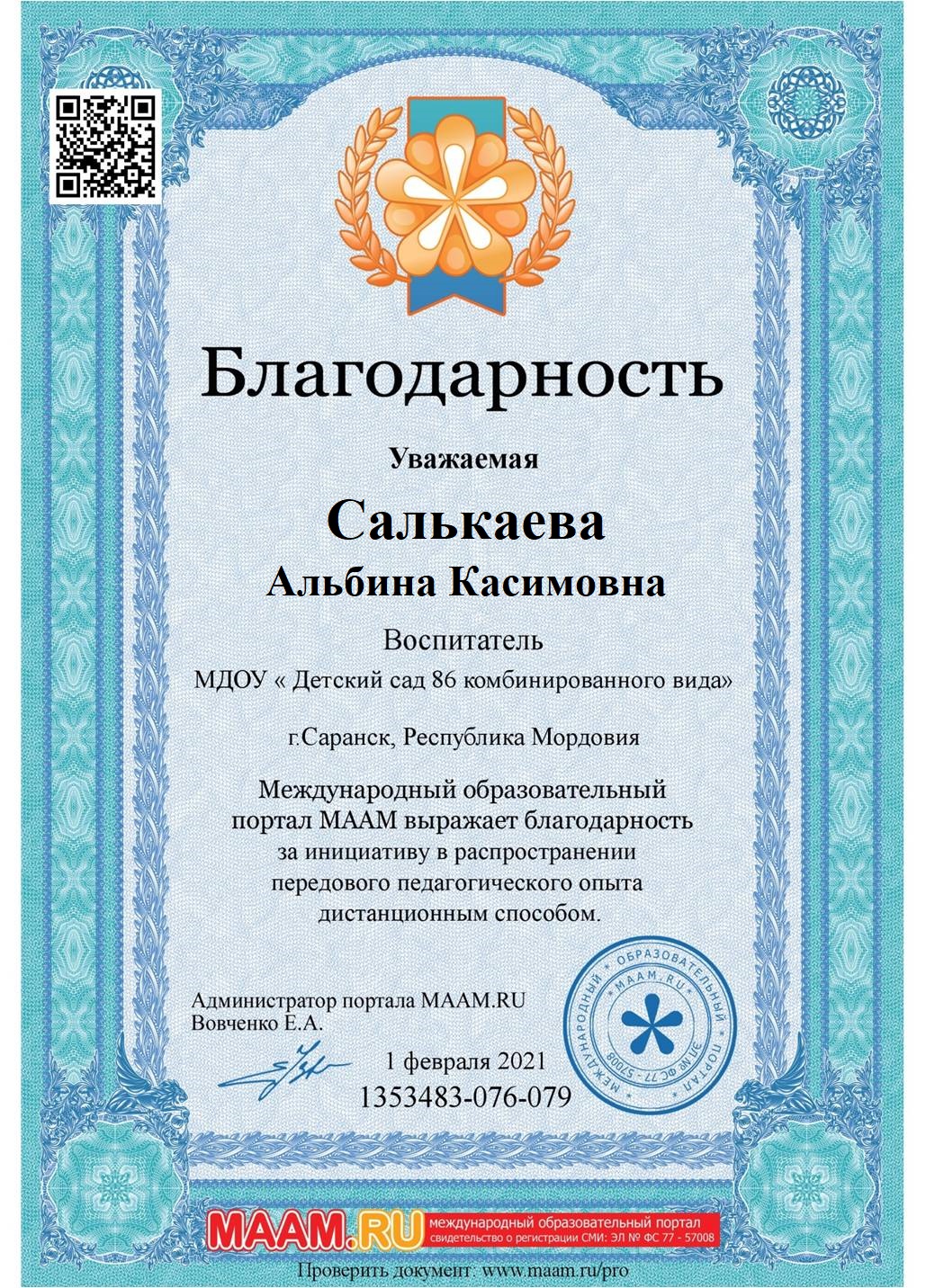 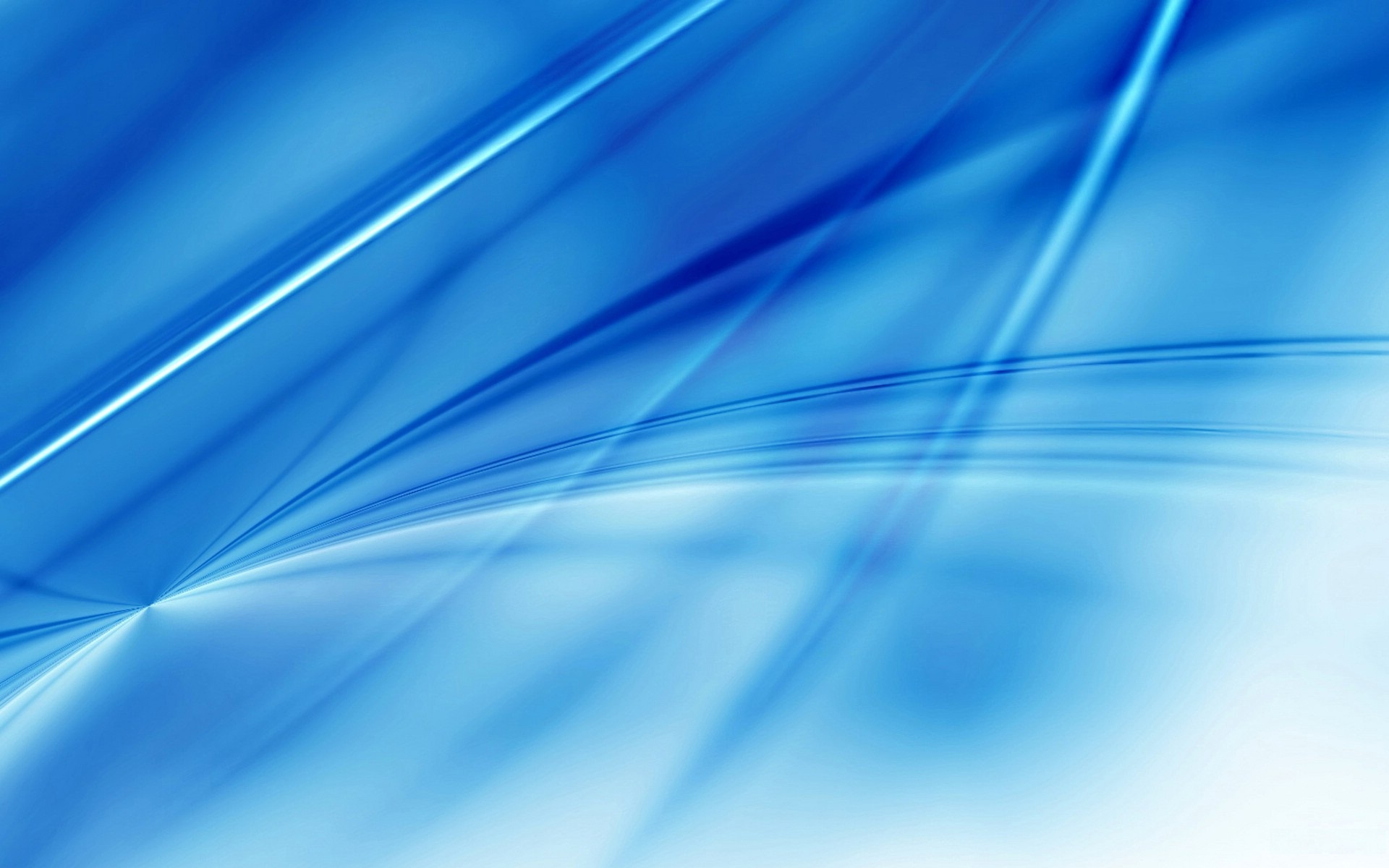 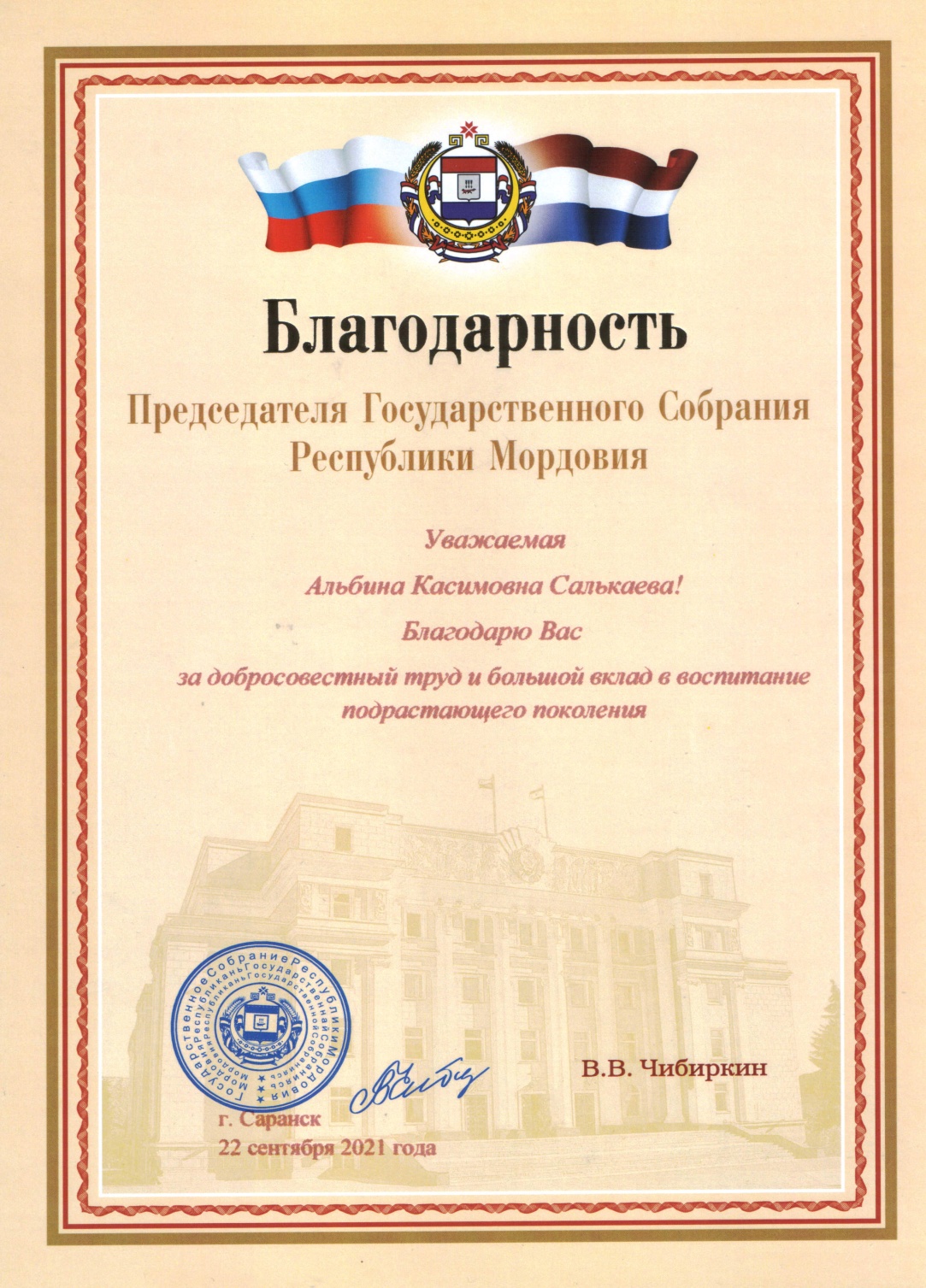 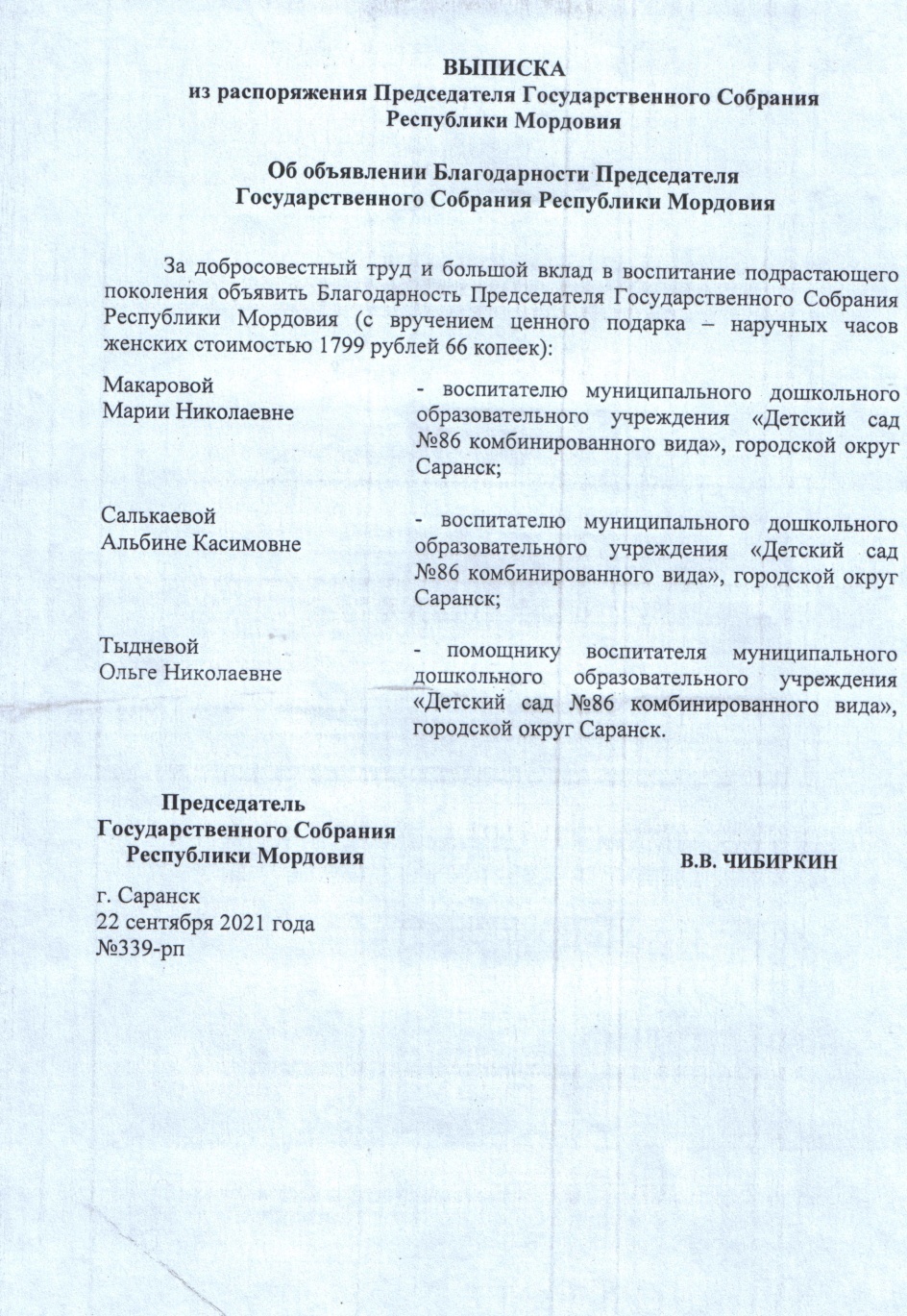 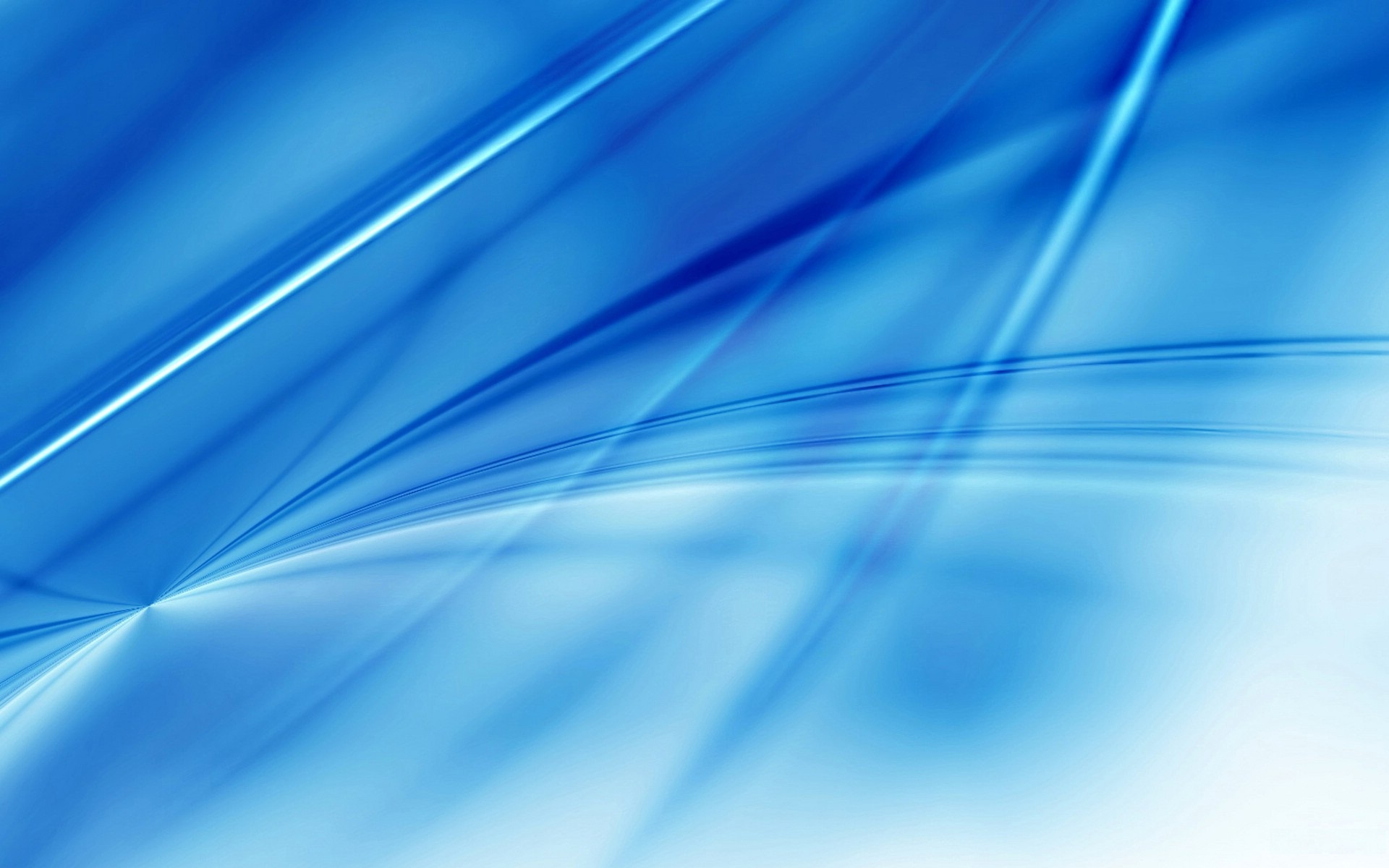 Благодарю 
за внимание!